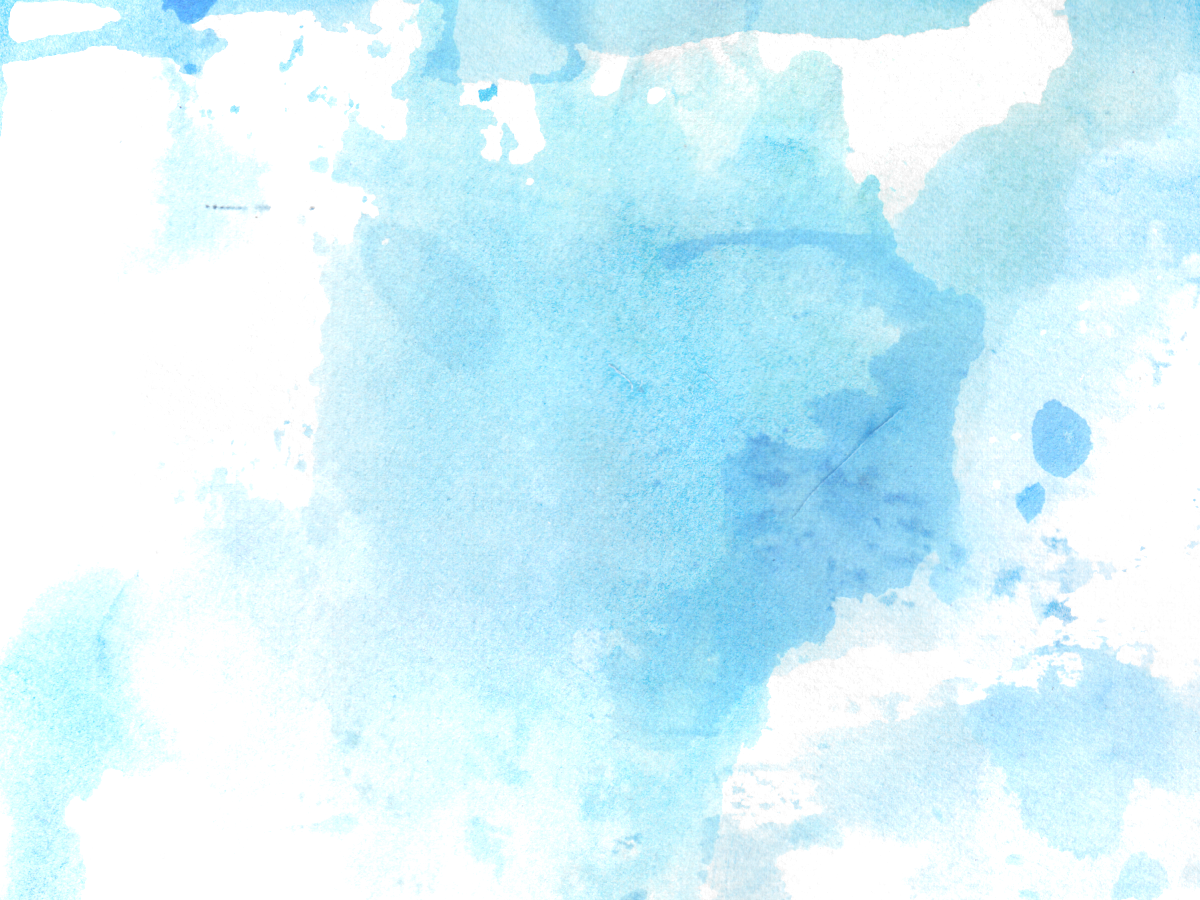 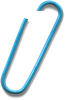 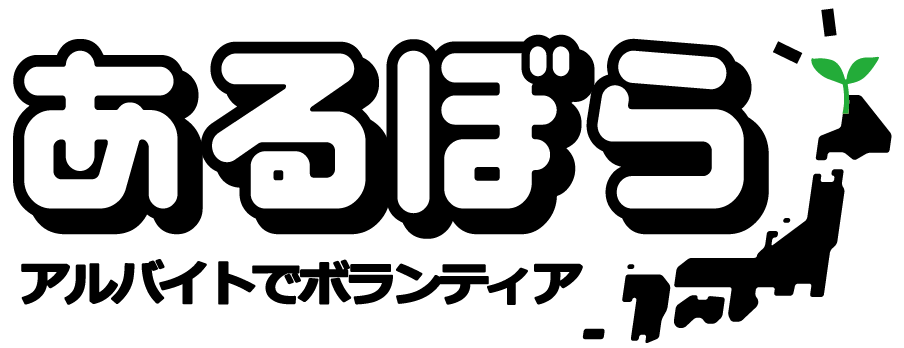 誰かのために
ホンキで働くアルバイト
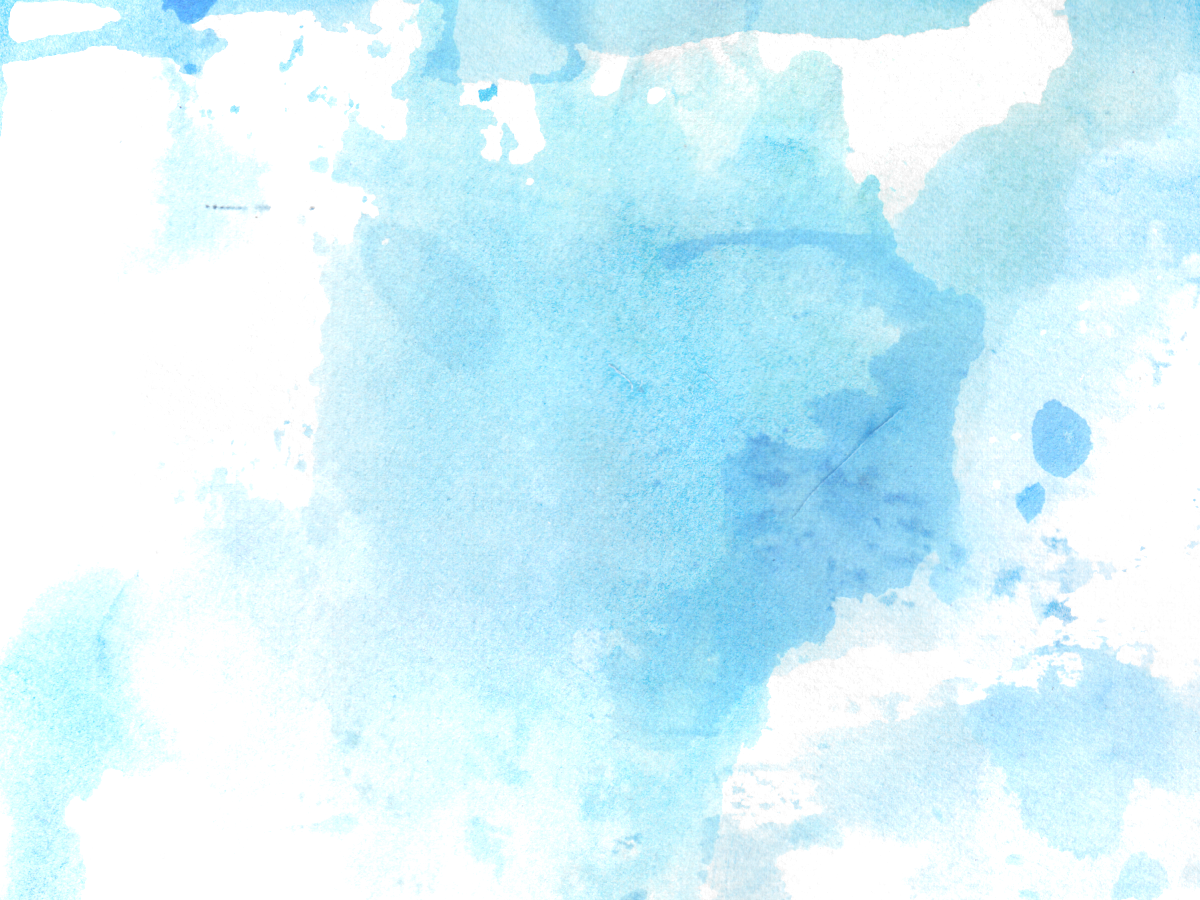 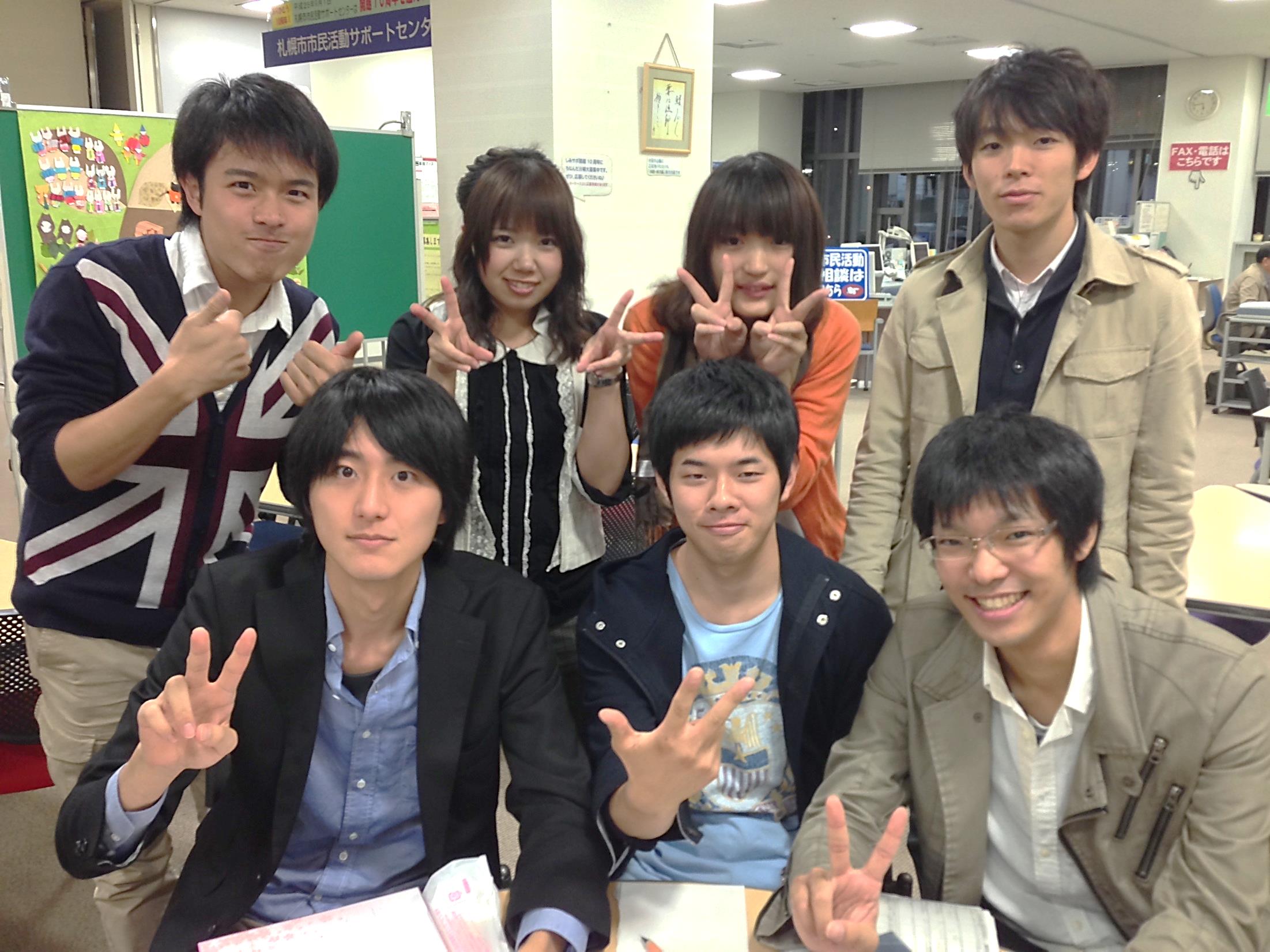 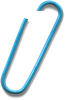 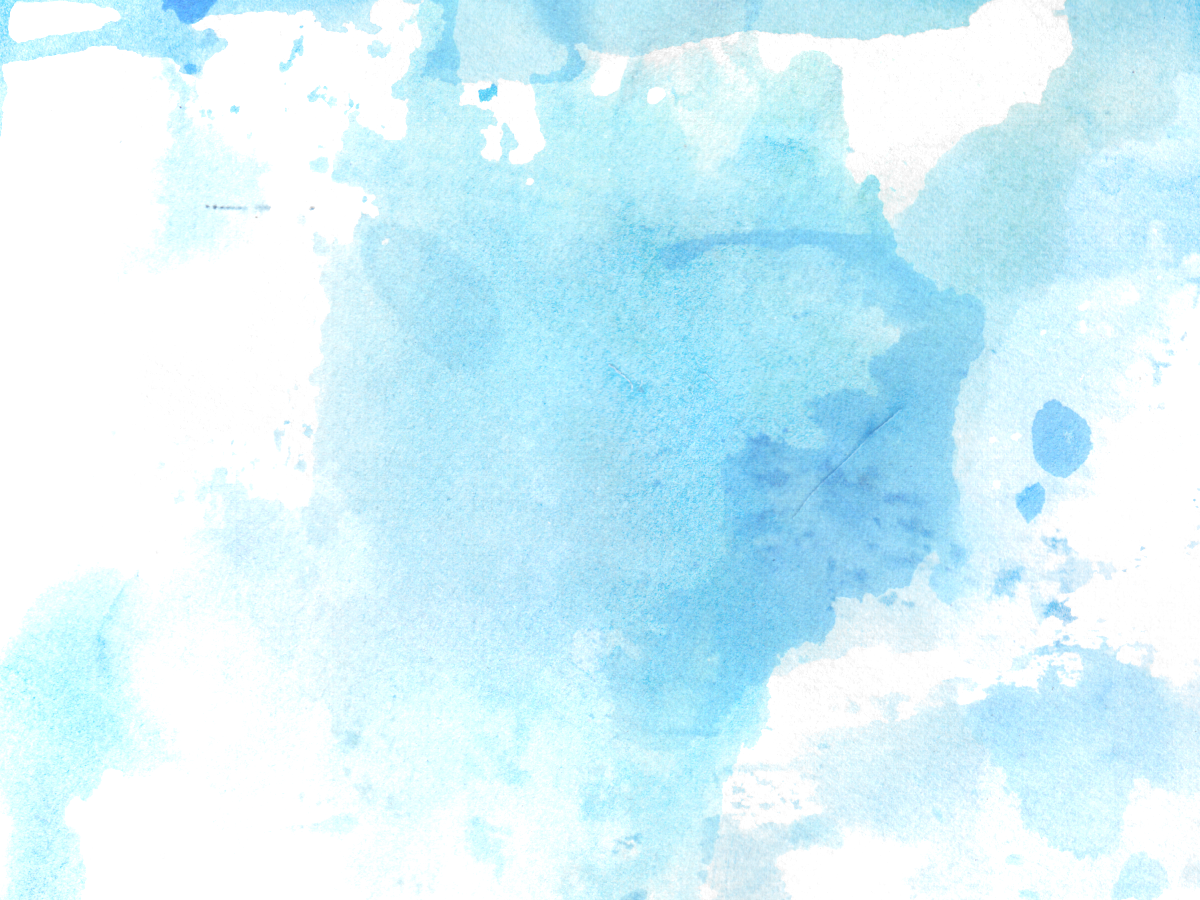 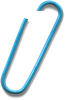 アルバイト
をする
参加者に届ける
寄付
をする
[Speaker Notes: 子供たちの写真を使いたい
海へのトラウマの解消などキャッチフレーズで、訴える]
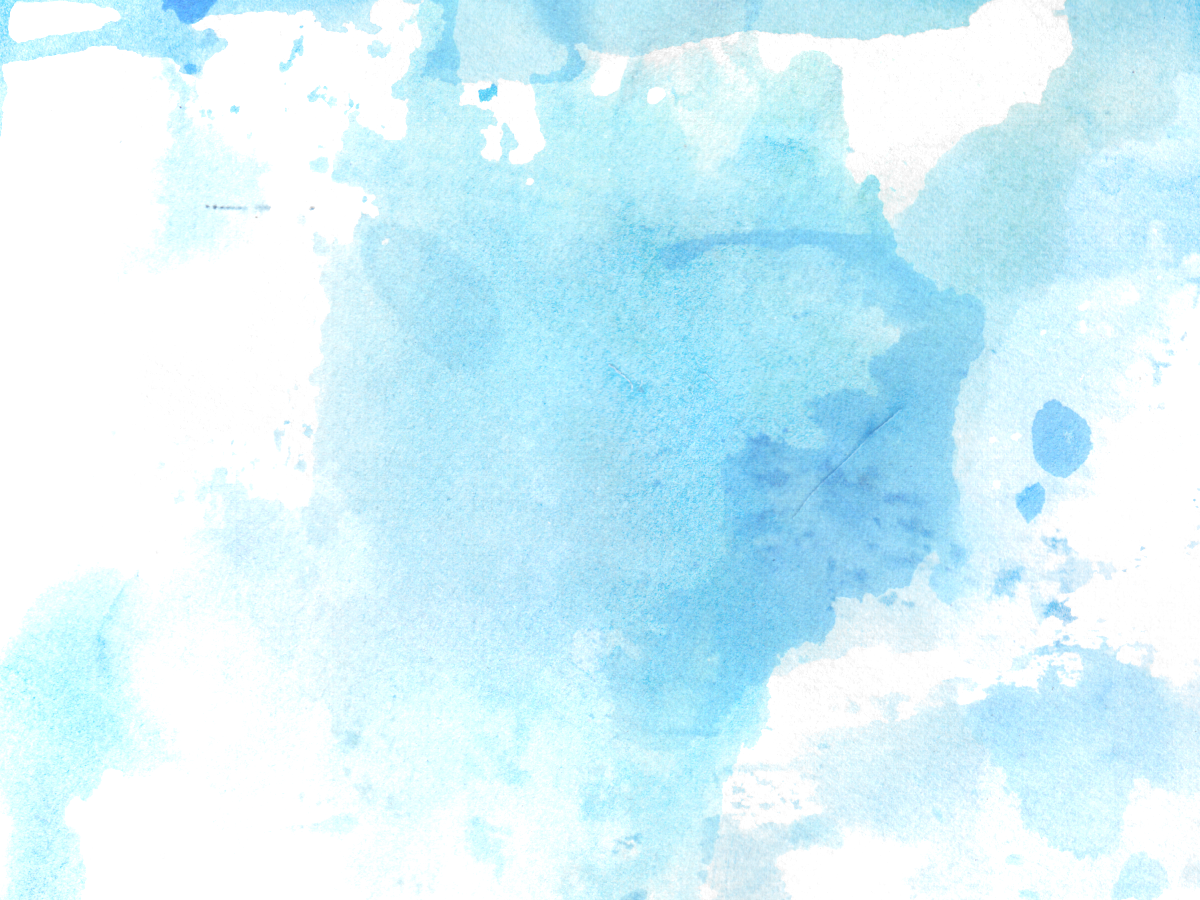 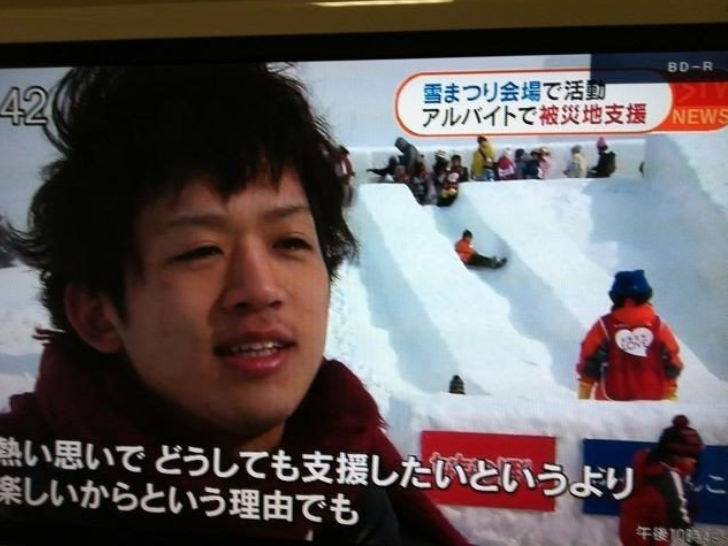 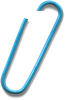 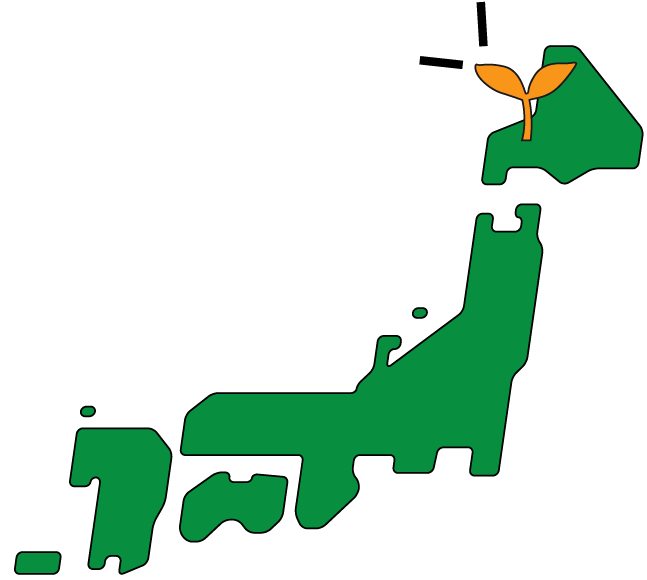 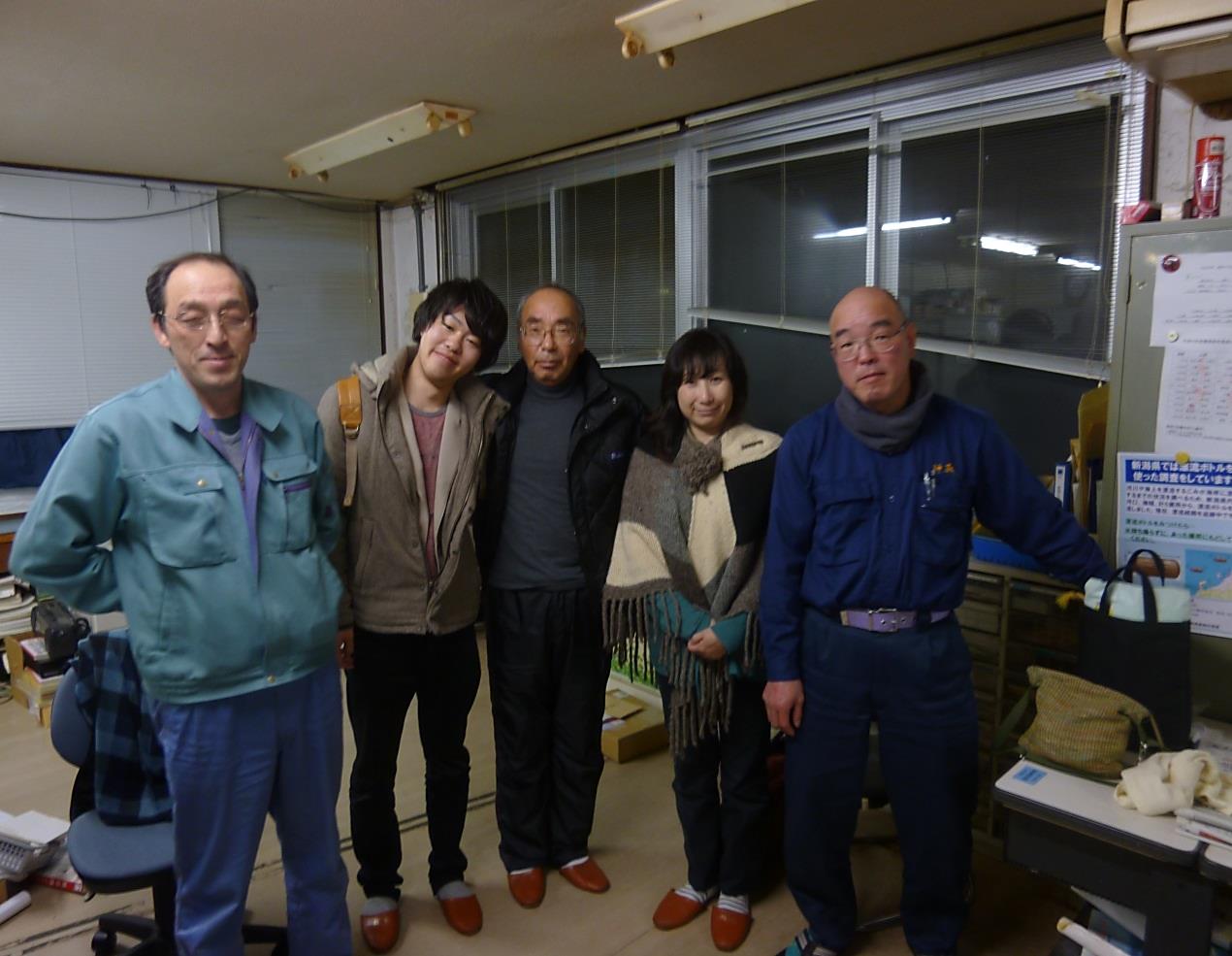 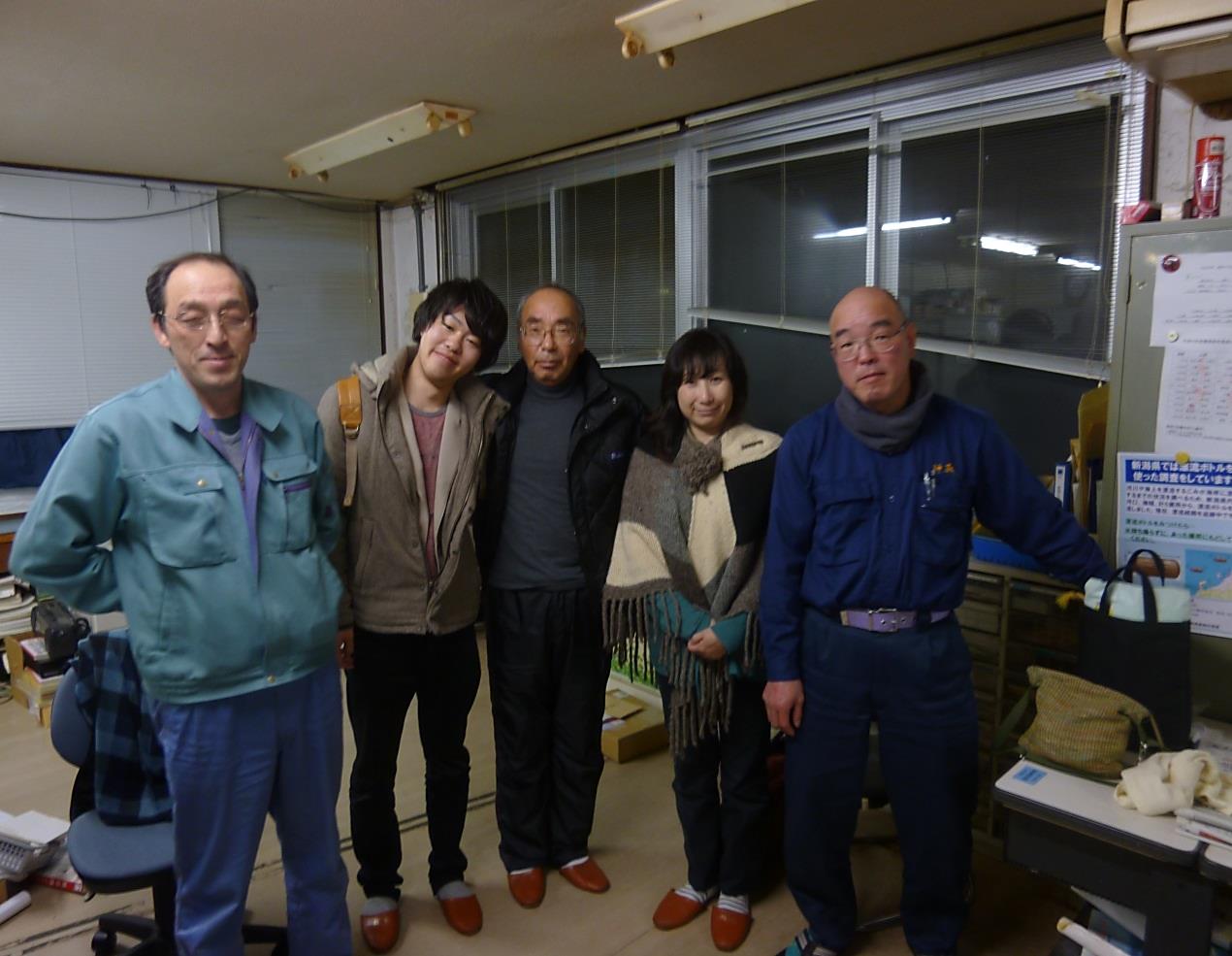 あるぼら
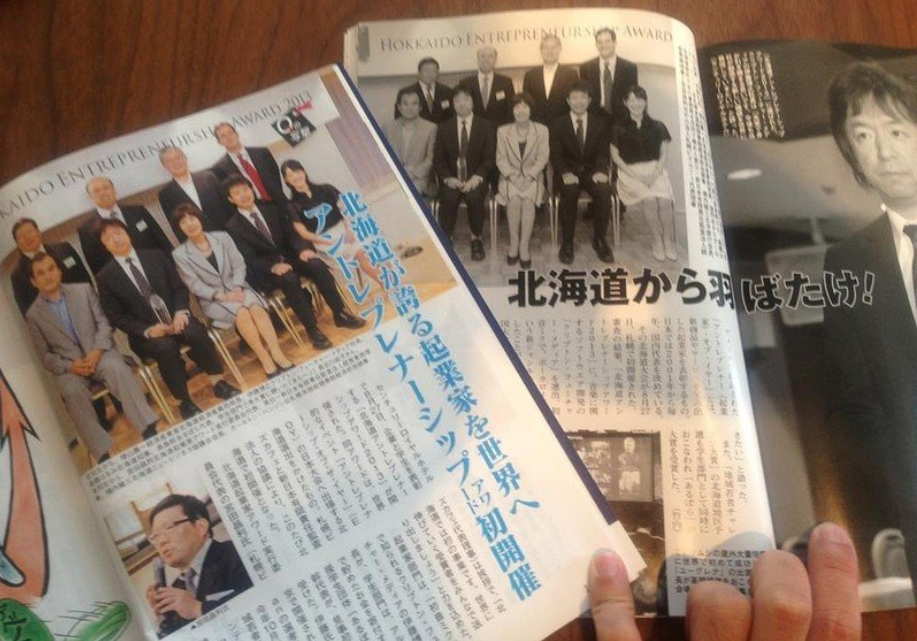 新潟ニイダヤ水産さん
新潟ニイダヤ水産さん
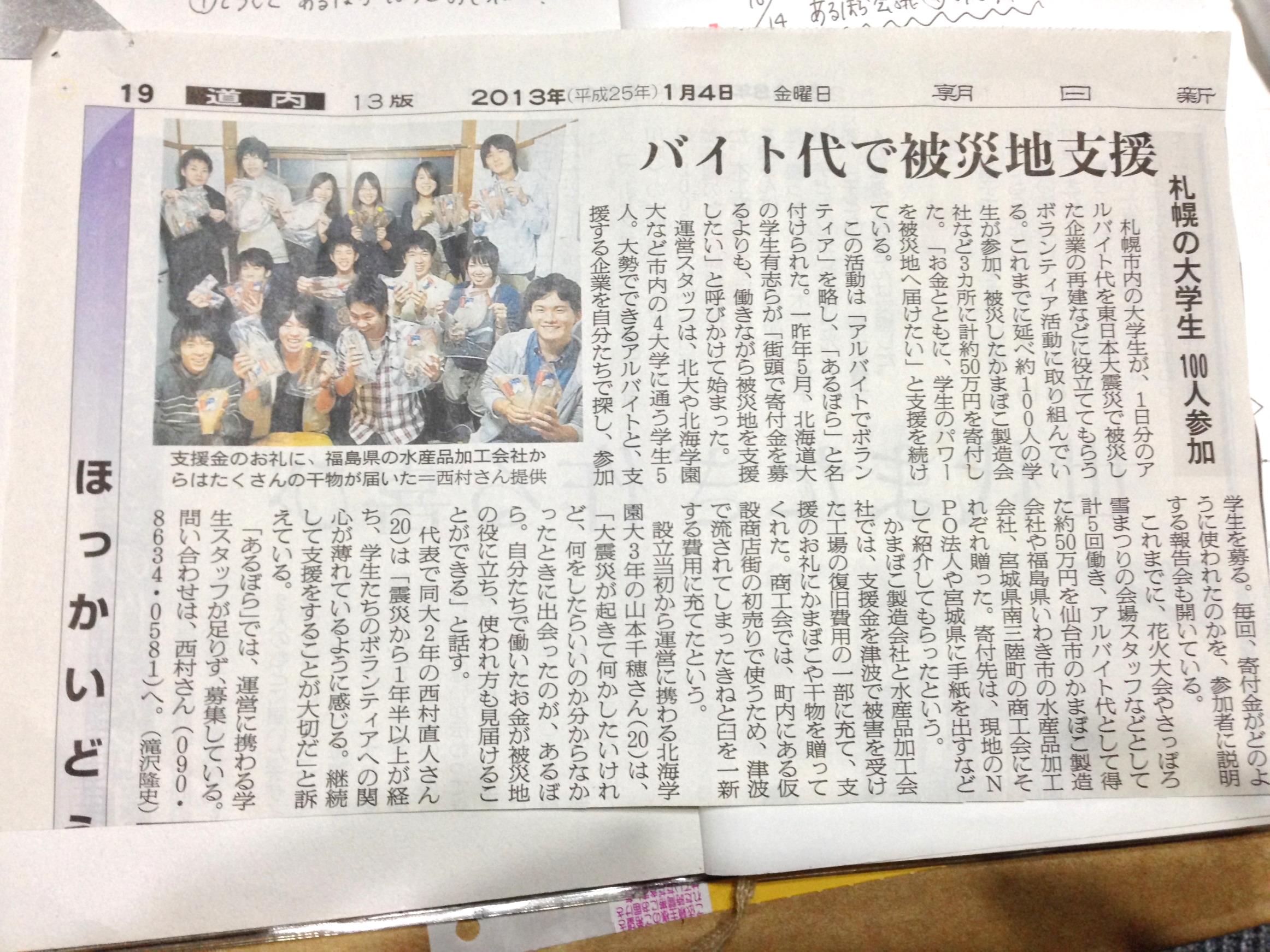 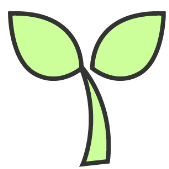 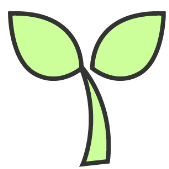 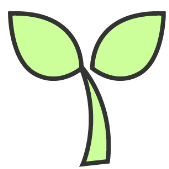 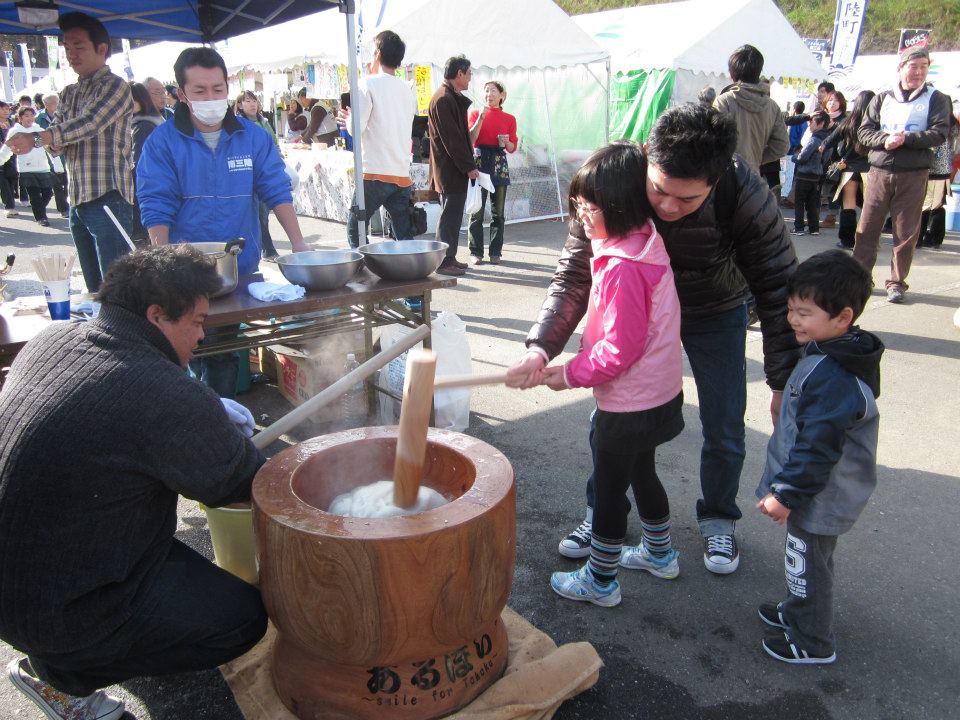 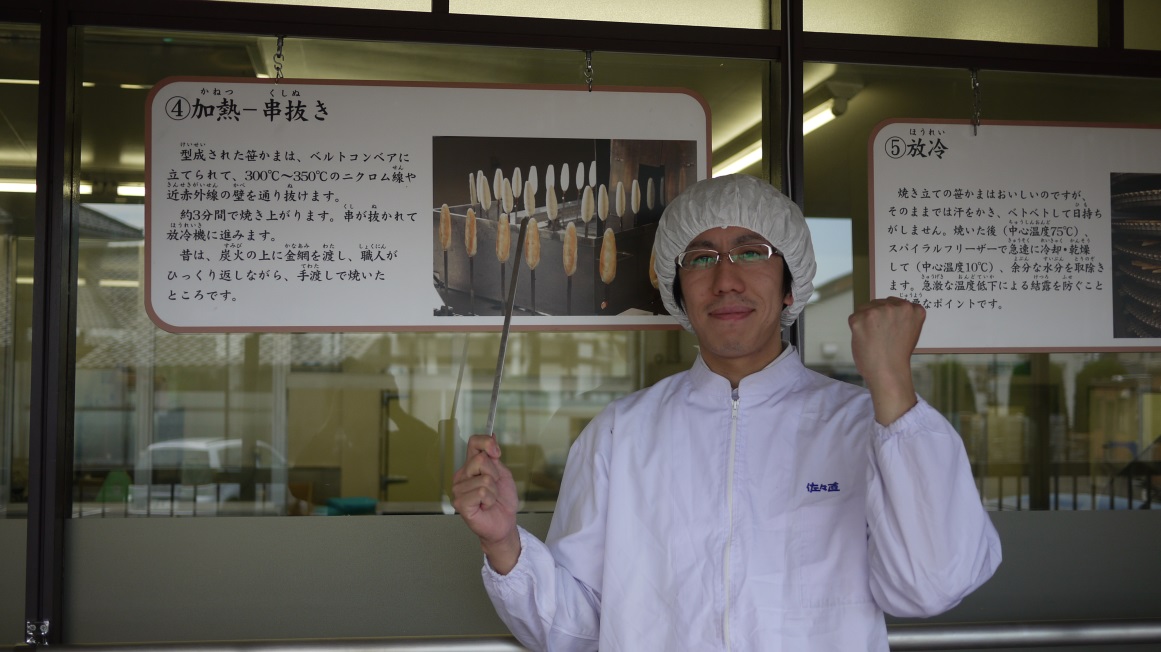 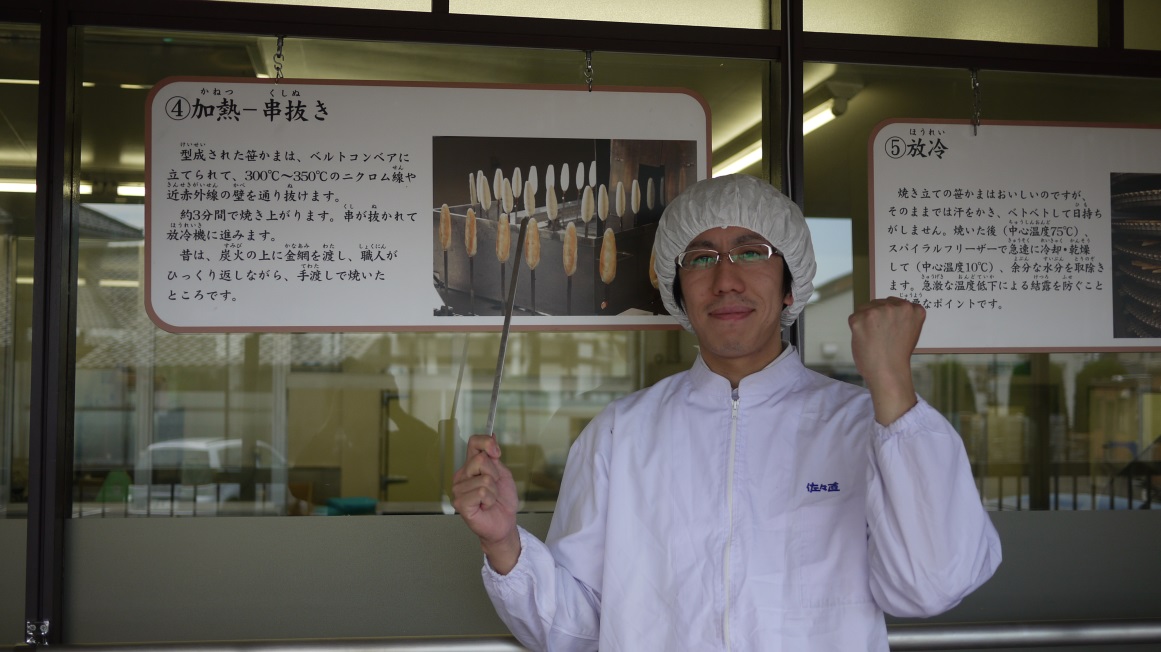 宮城佐々直さん
宮城佐々直さん
宮城商工会さん
4
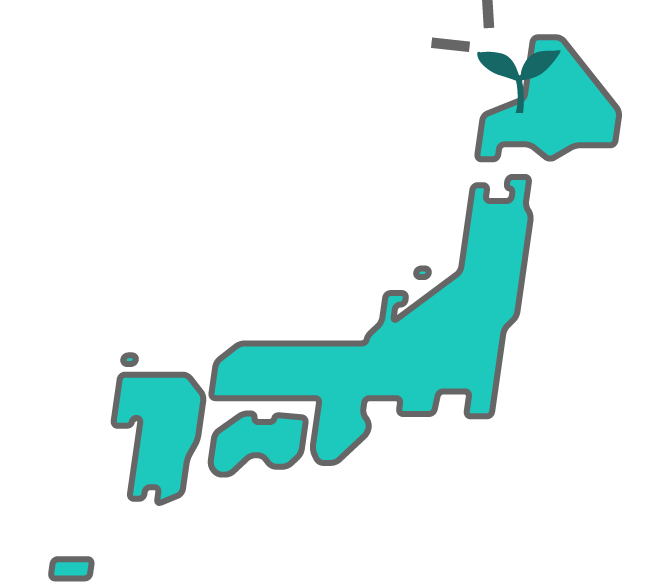 宮城佐々直さん
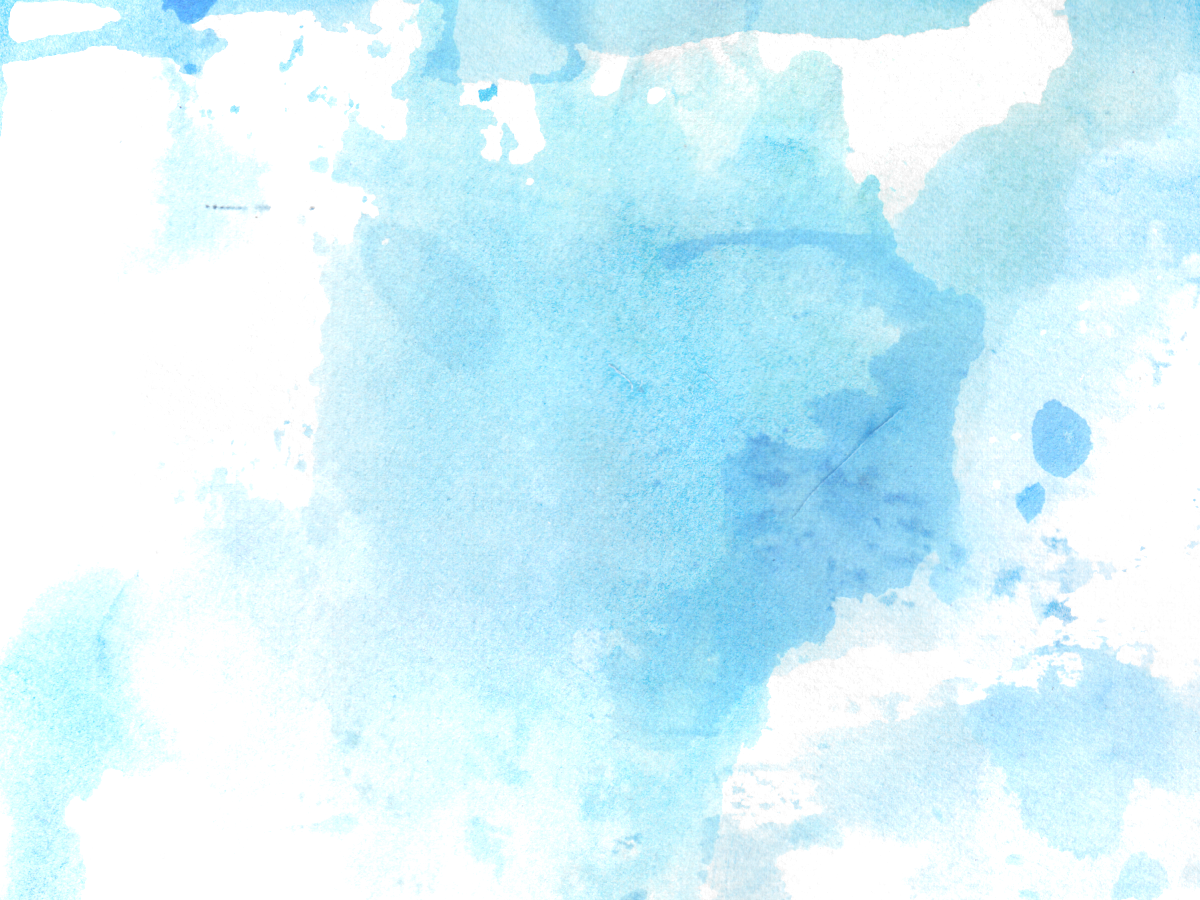 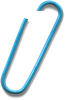 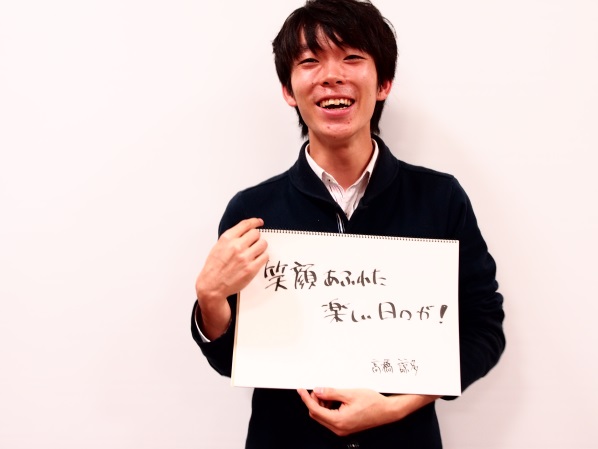 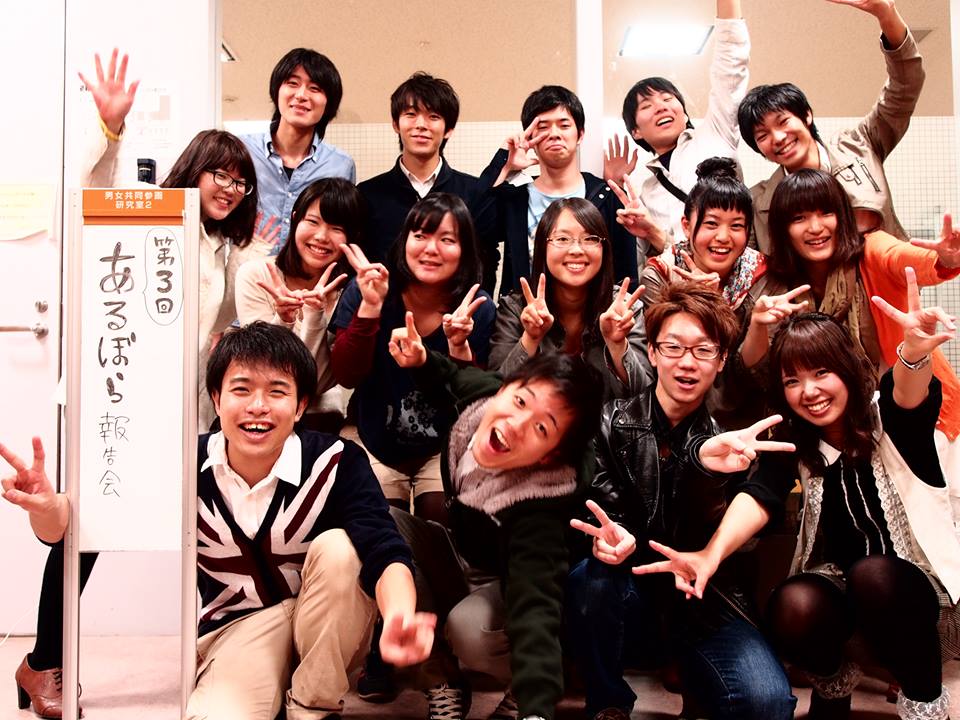 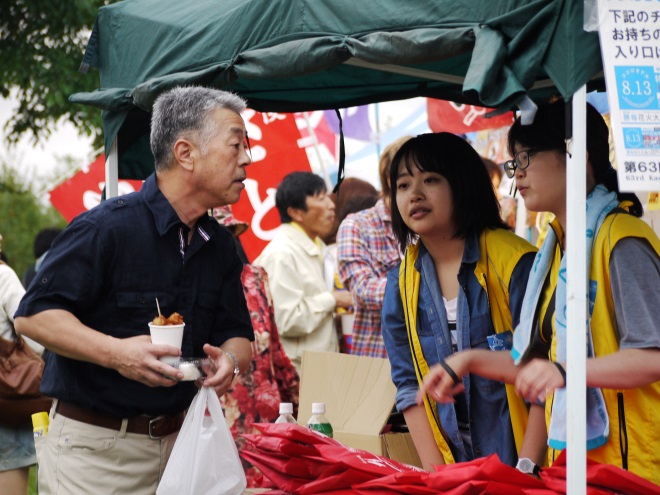 参加学生186人
寄付金は90万
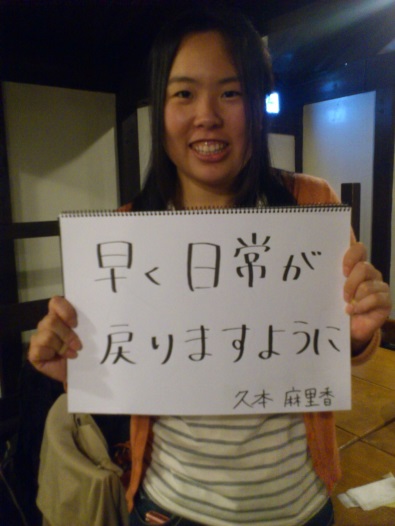 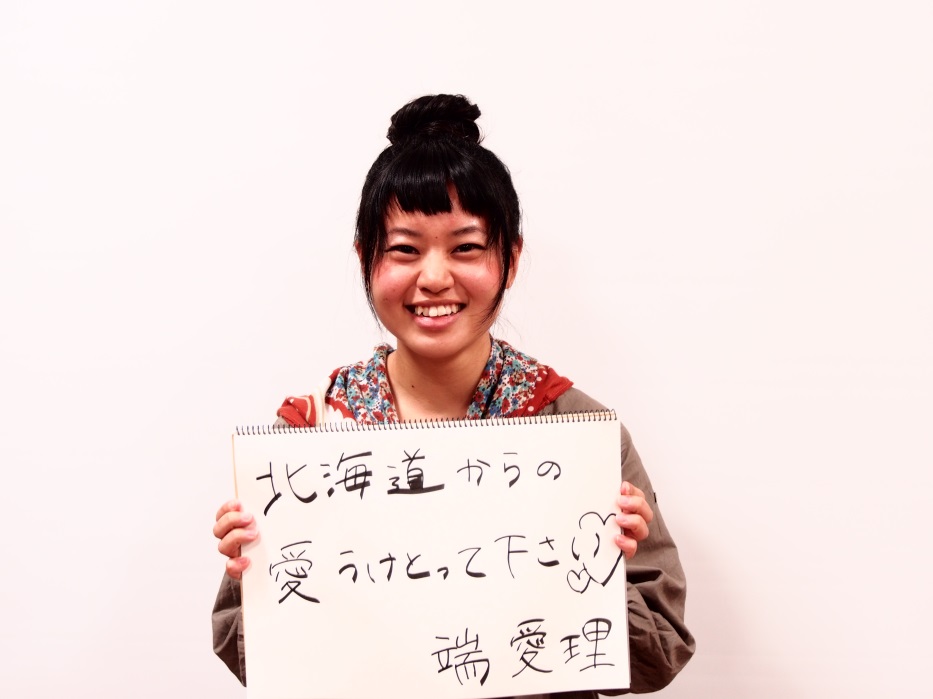 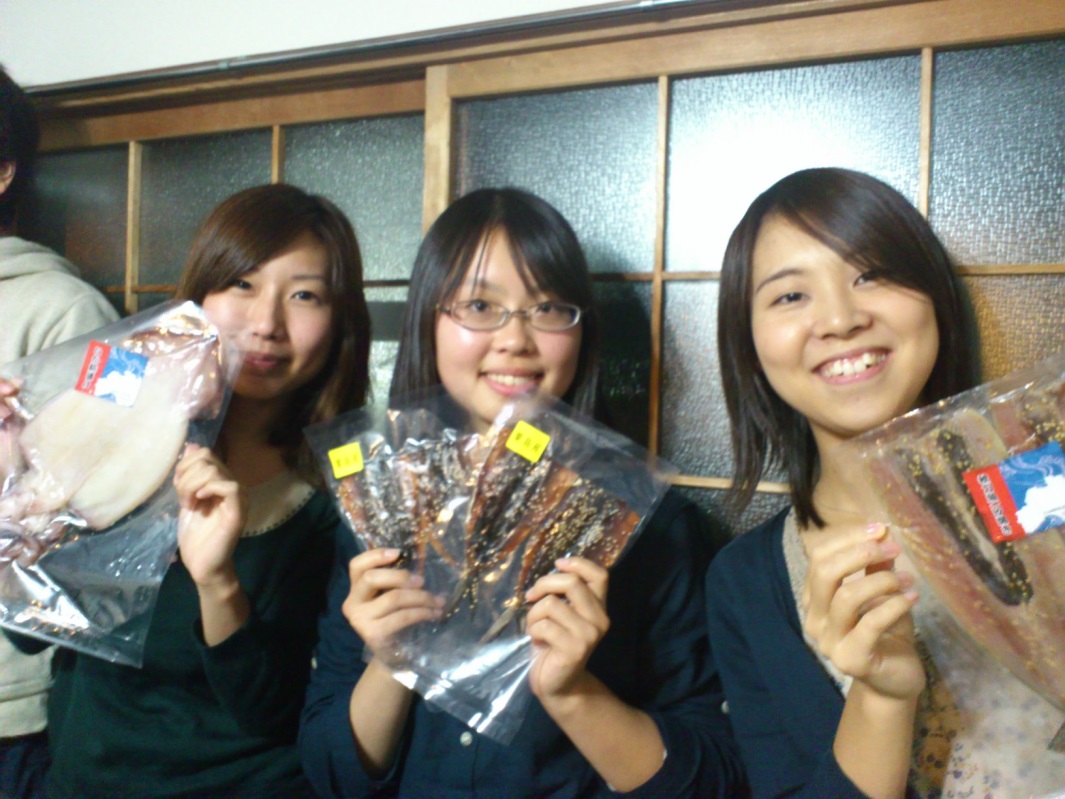 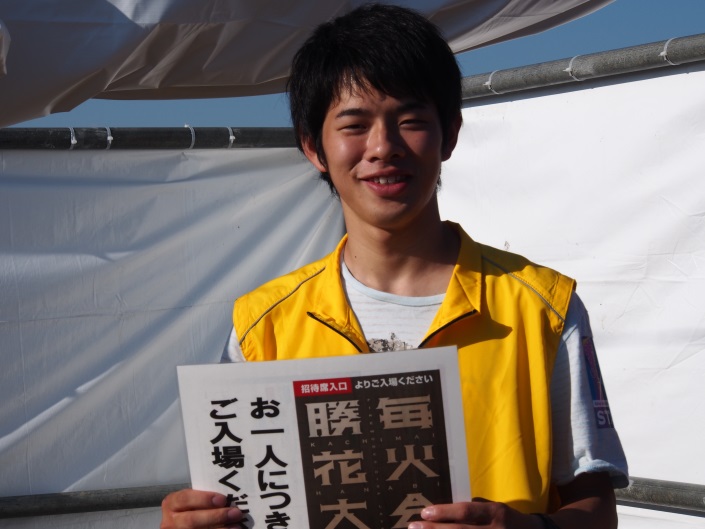 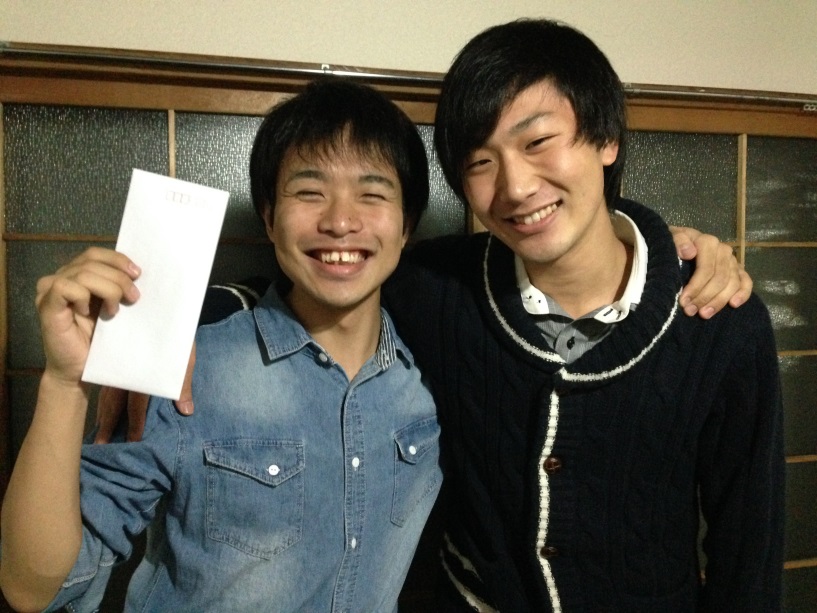 5
[Speaker Notes: で全６回の企画をし、参加者180名、寄付金90万円]
2012年8月13日
勝毎花火大会アルバイト
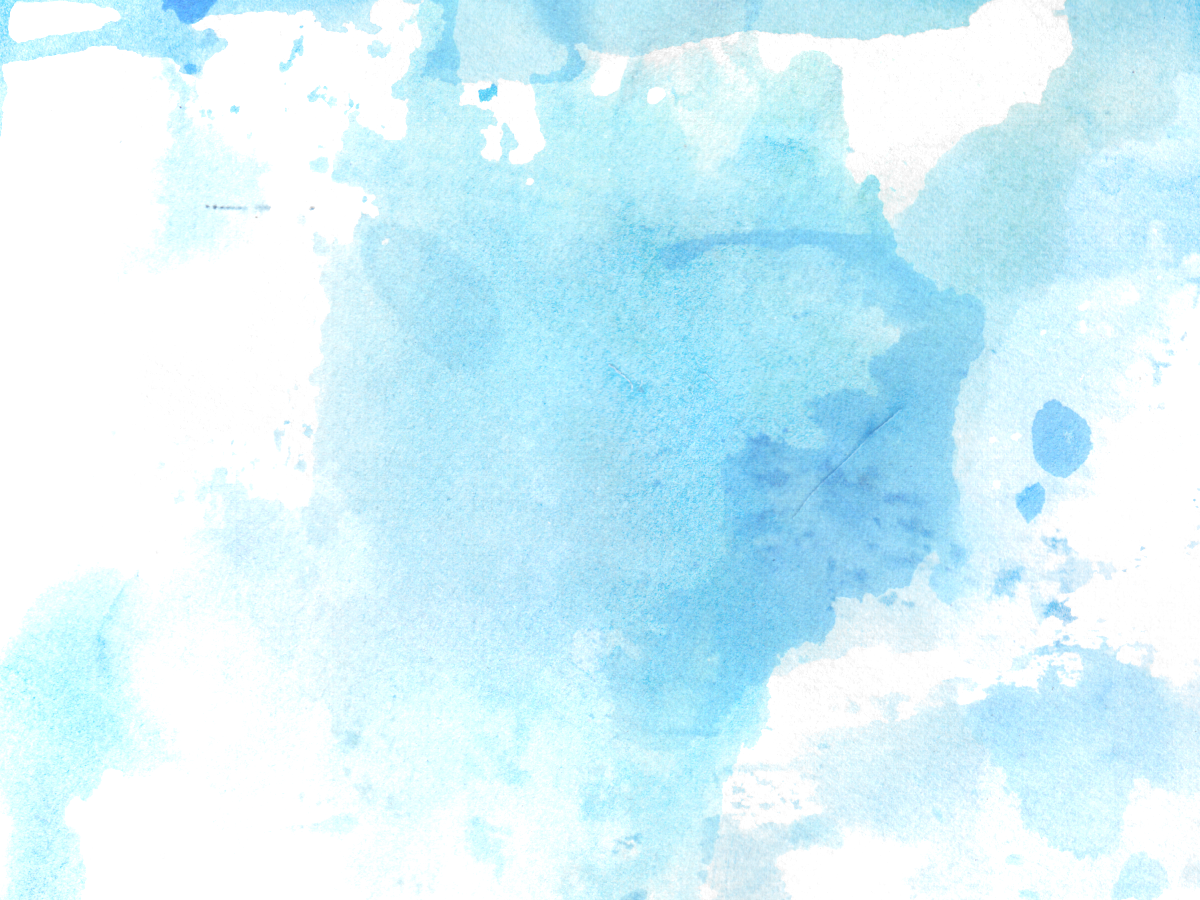 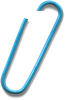 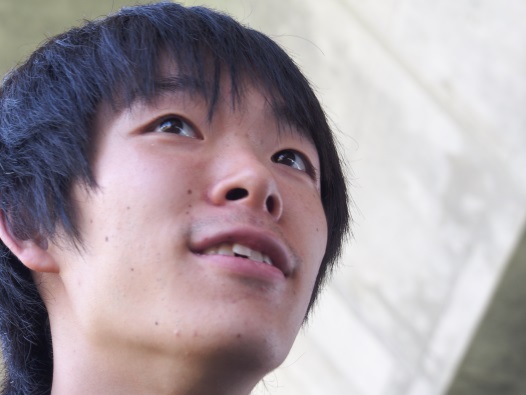 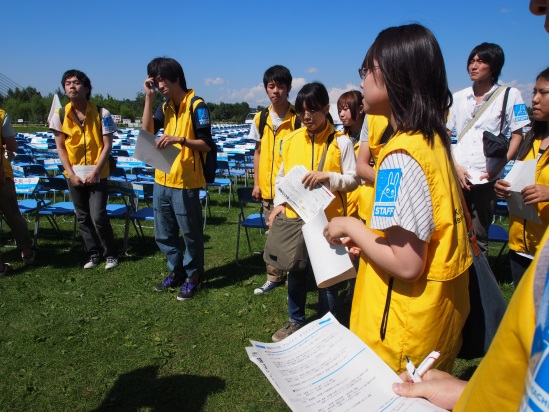 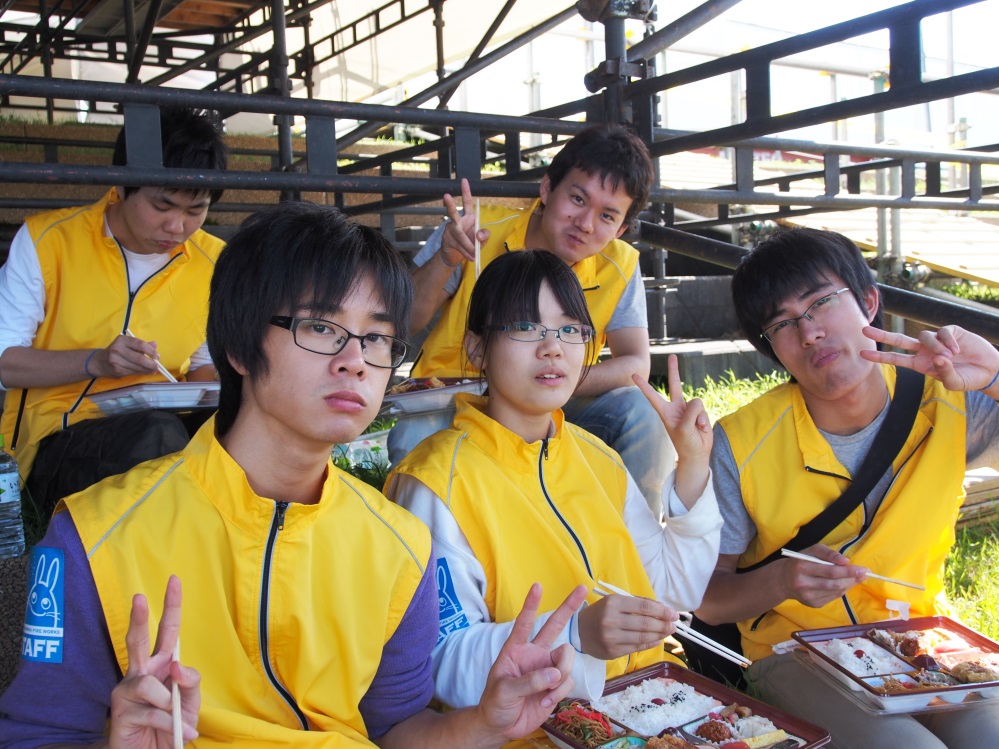 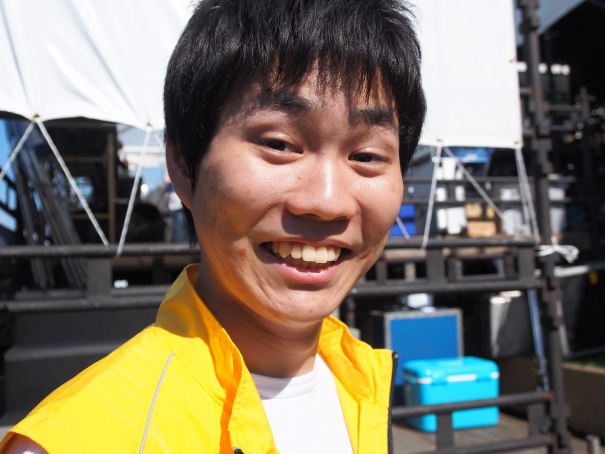 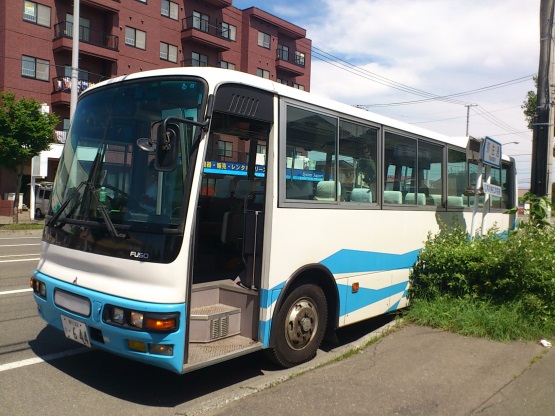 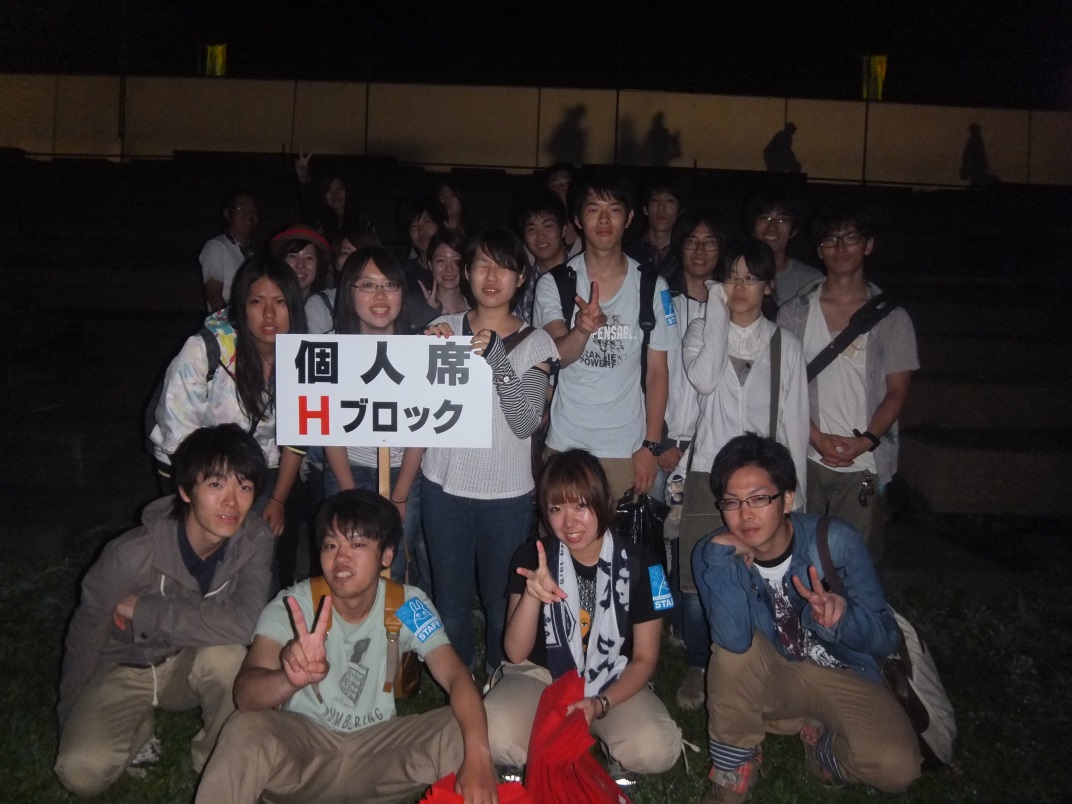 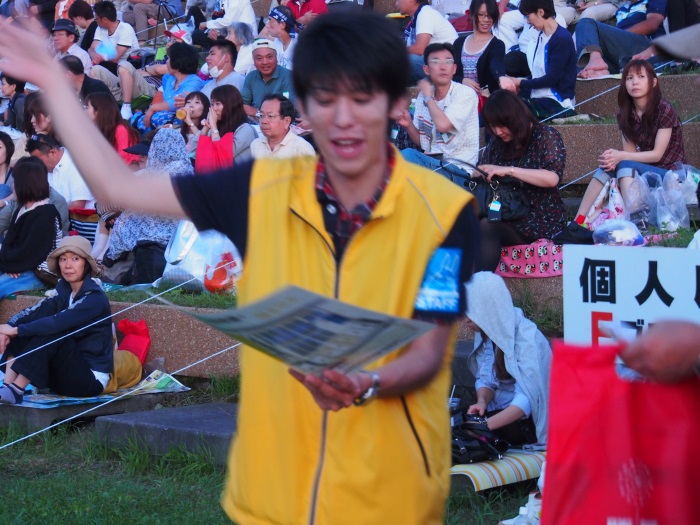 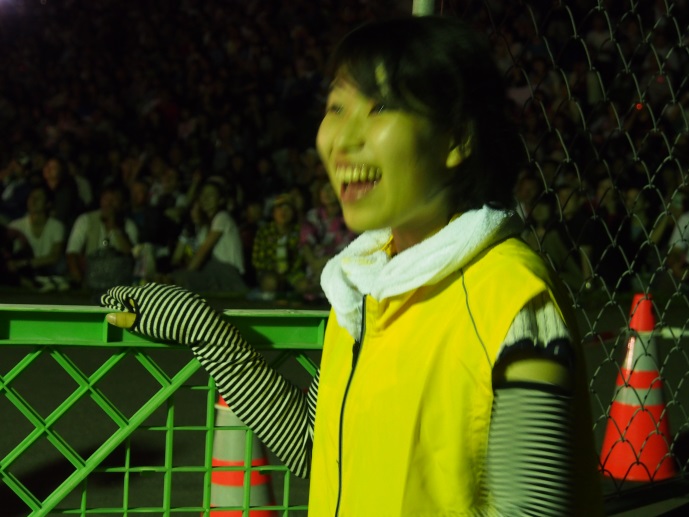 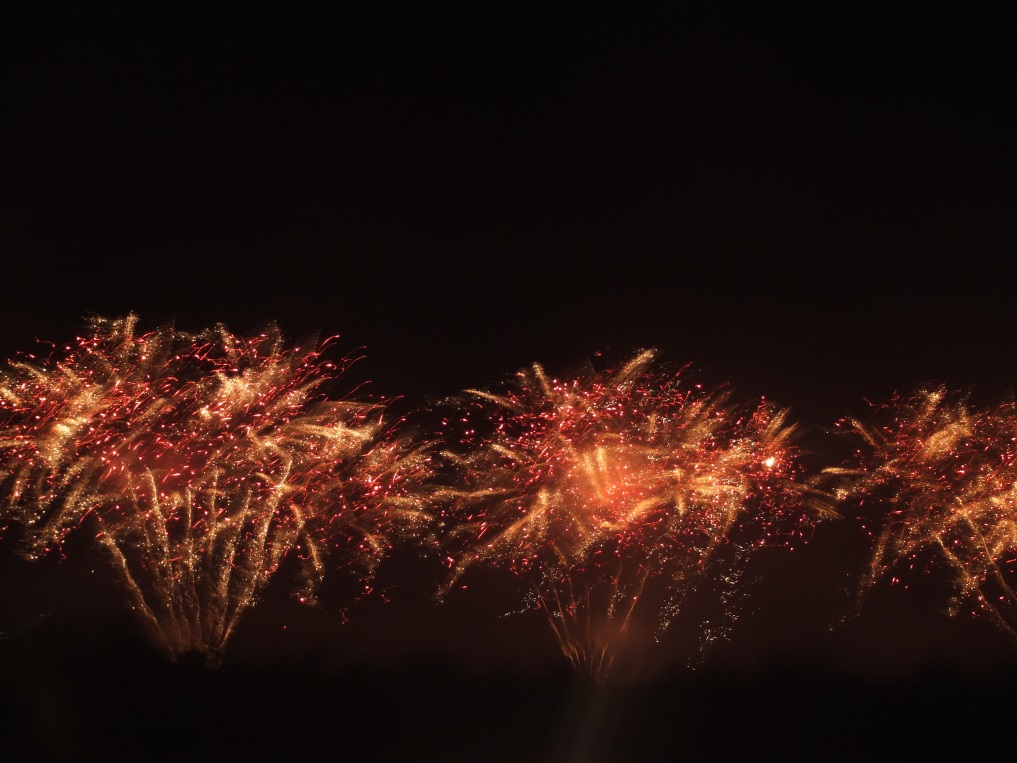 [Speaker Notes: 子供たちの写真を使いたい
海へのトラウマの解消などキャッチフレーズで、訴える]
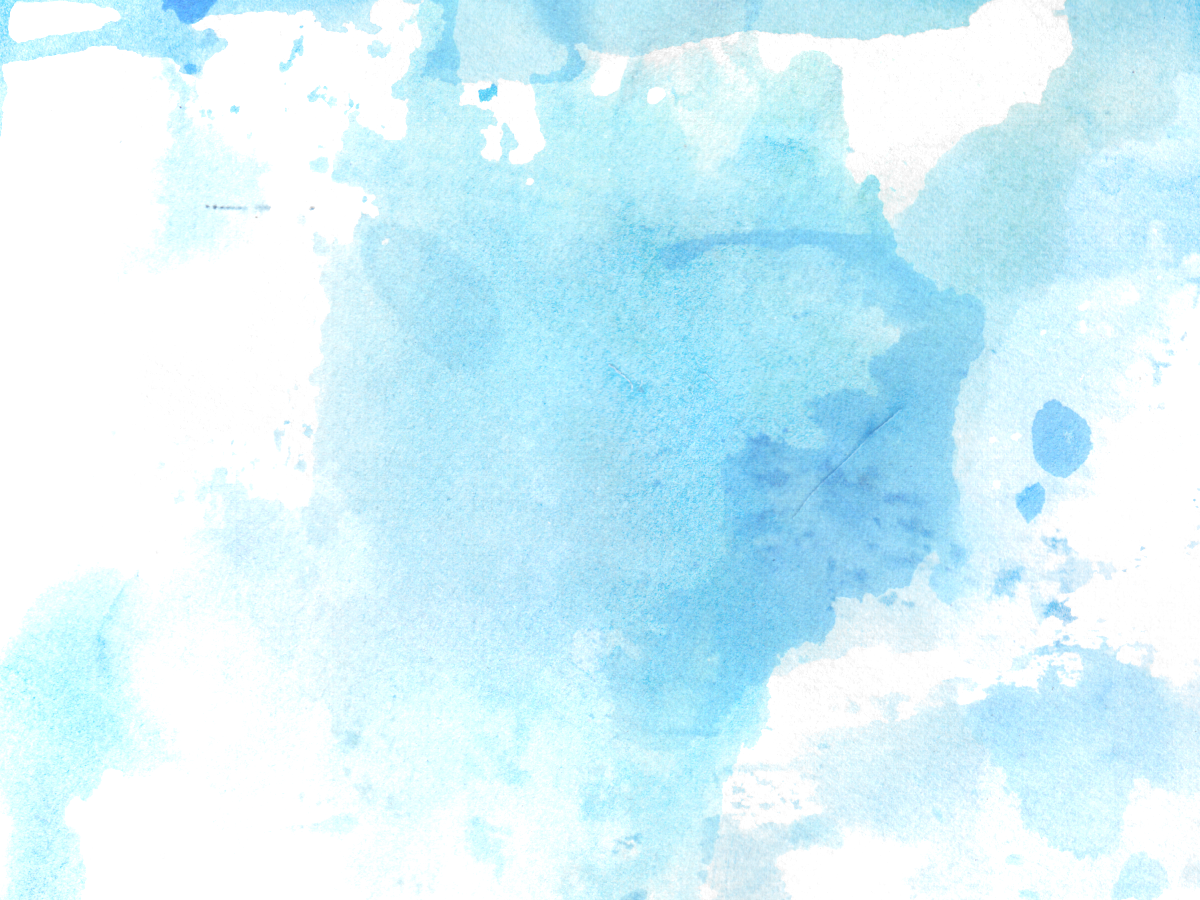 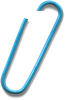 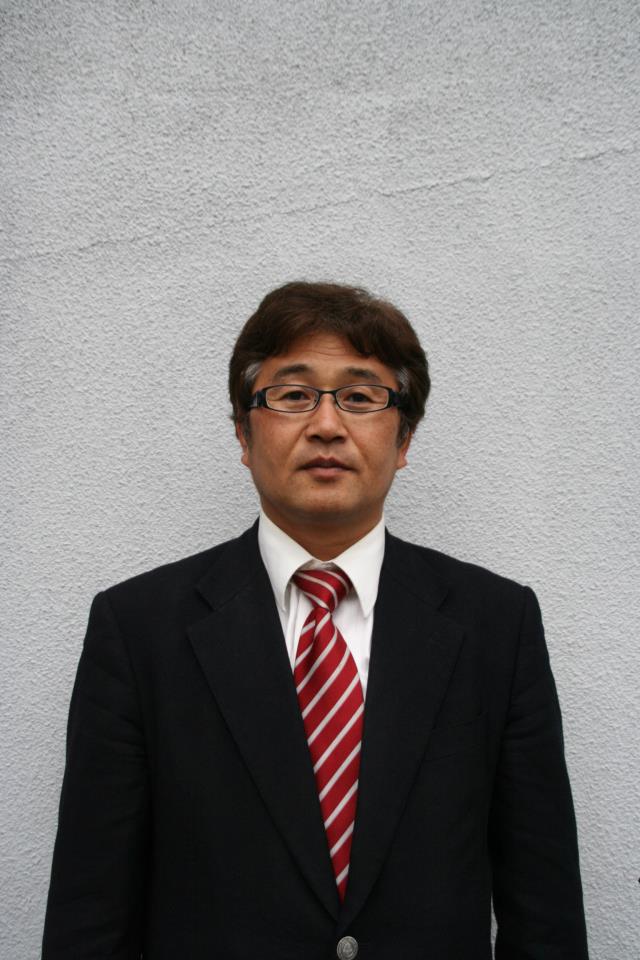 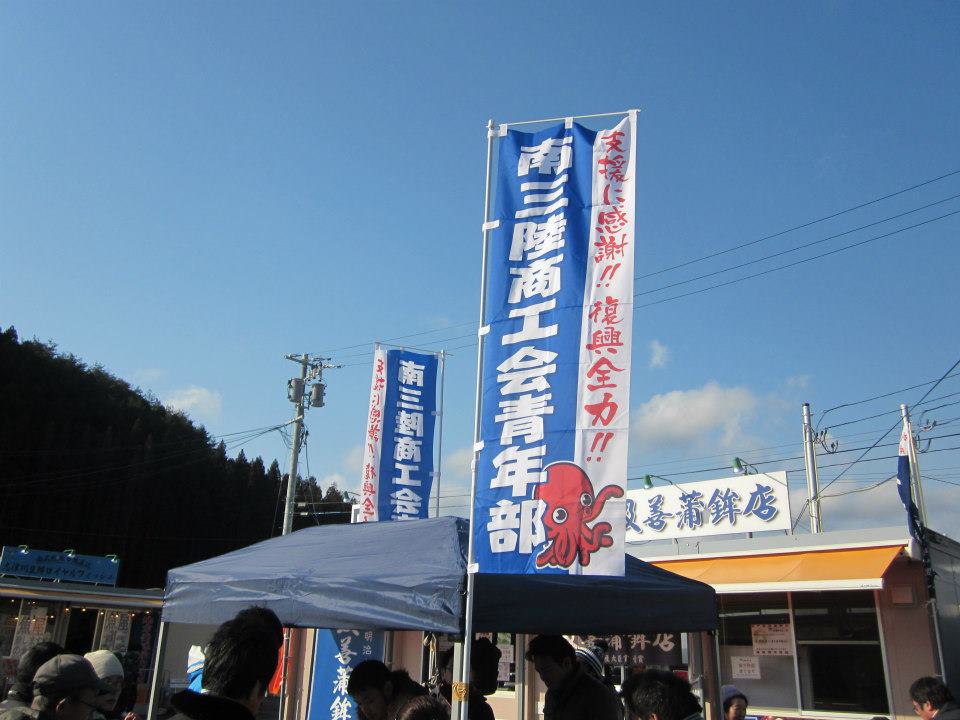 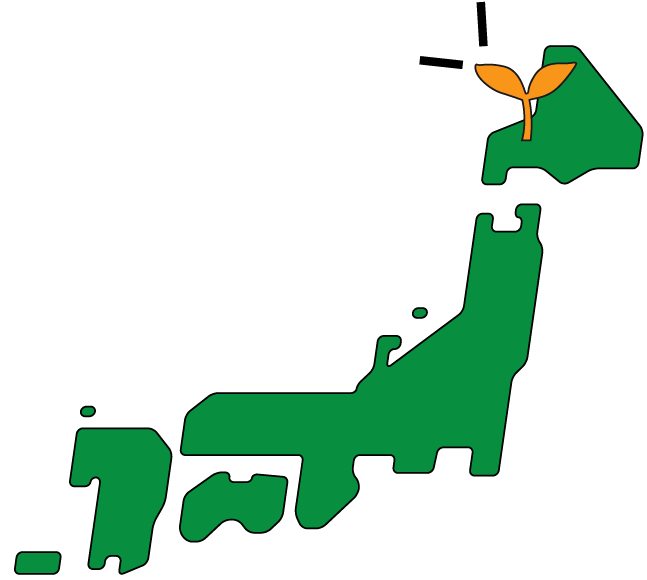 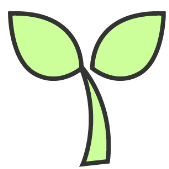 仙台ゾウプロジェクト
相沢さん
南三陸
商工会さん
お祭りを
復活させたい！
7
[Speaker Notes: で全６回の企画をし、参加者180名、寄付金90万円]
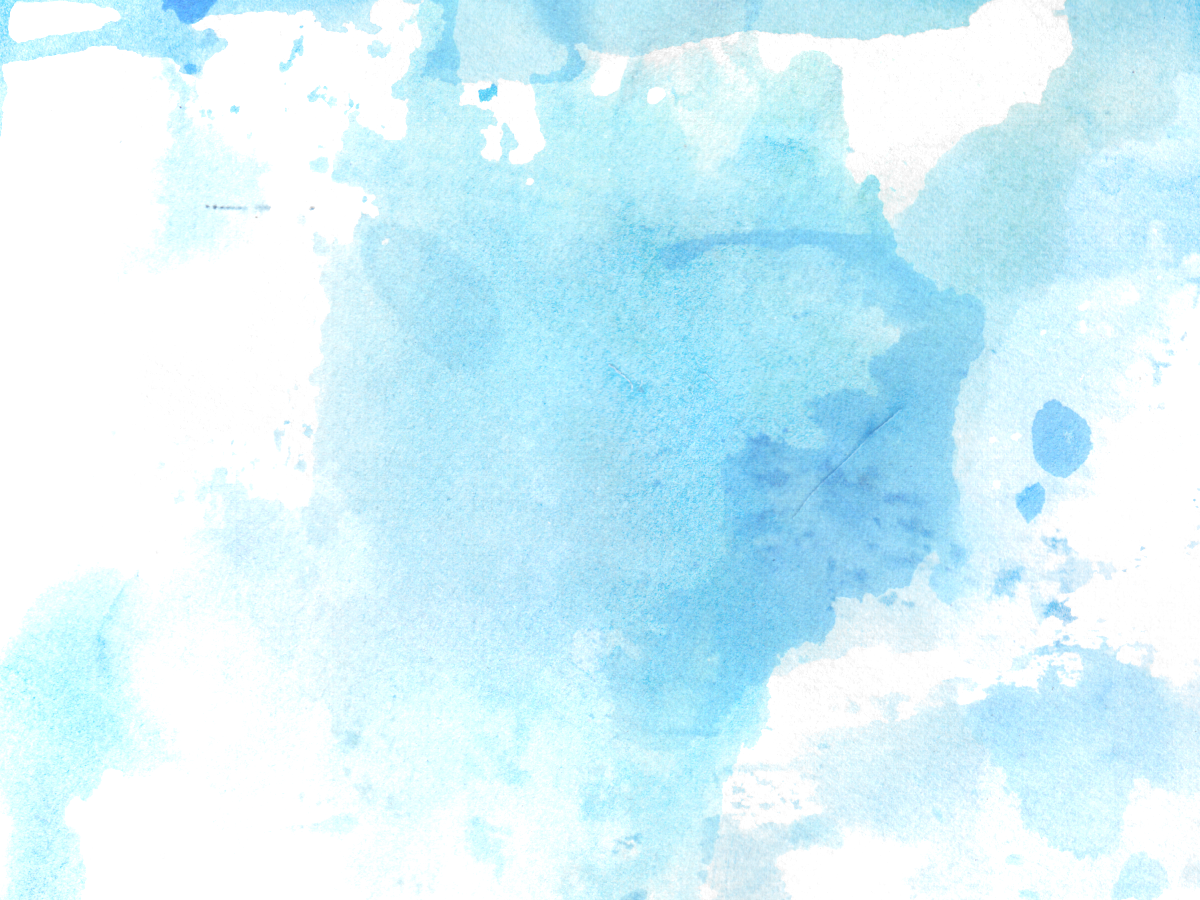 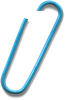 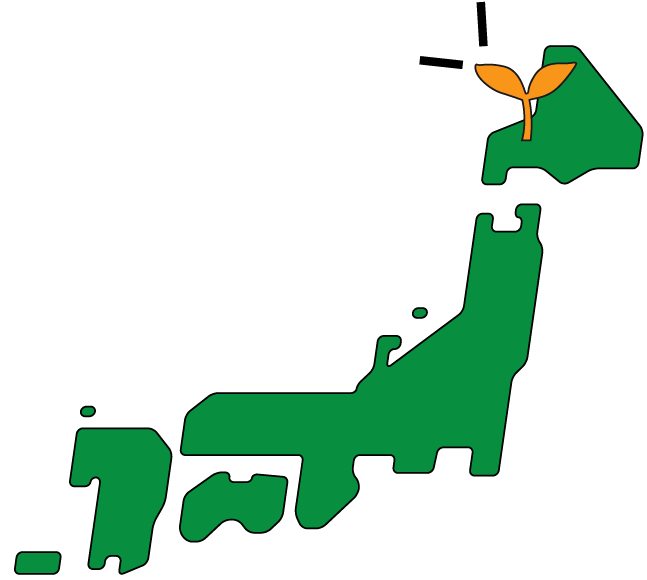 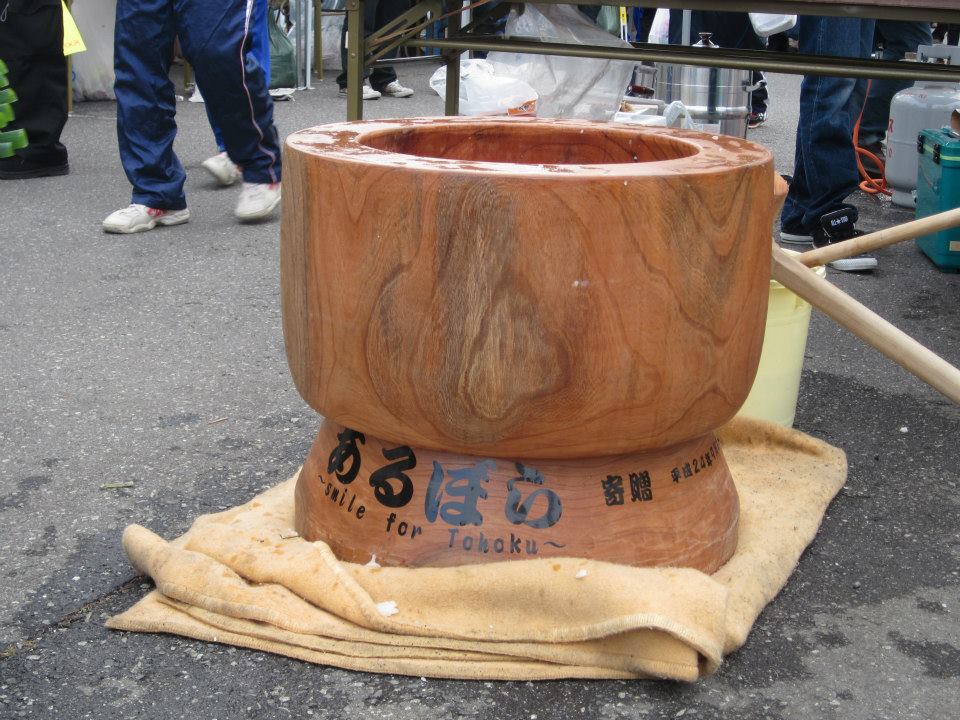 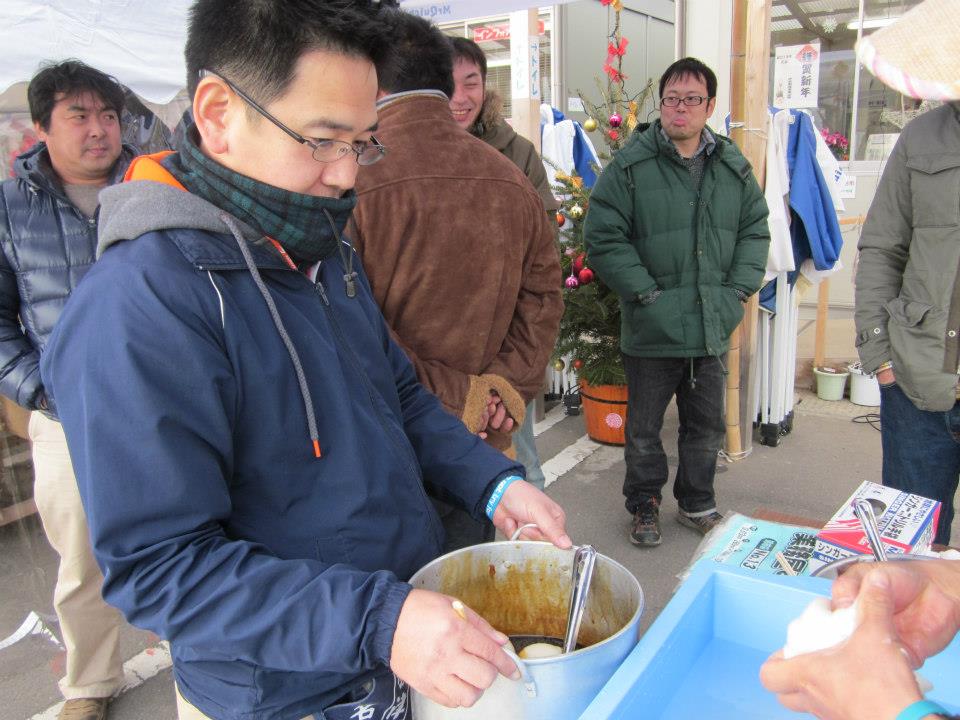 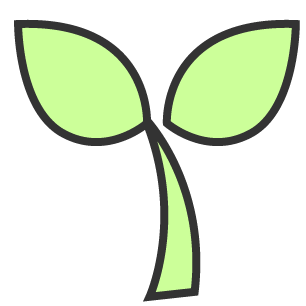 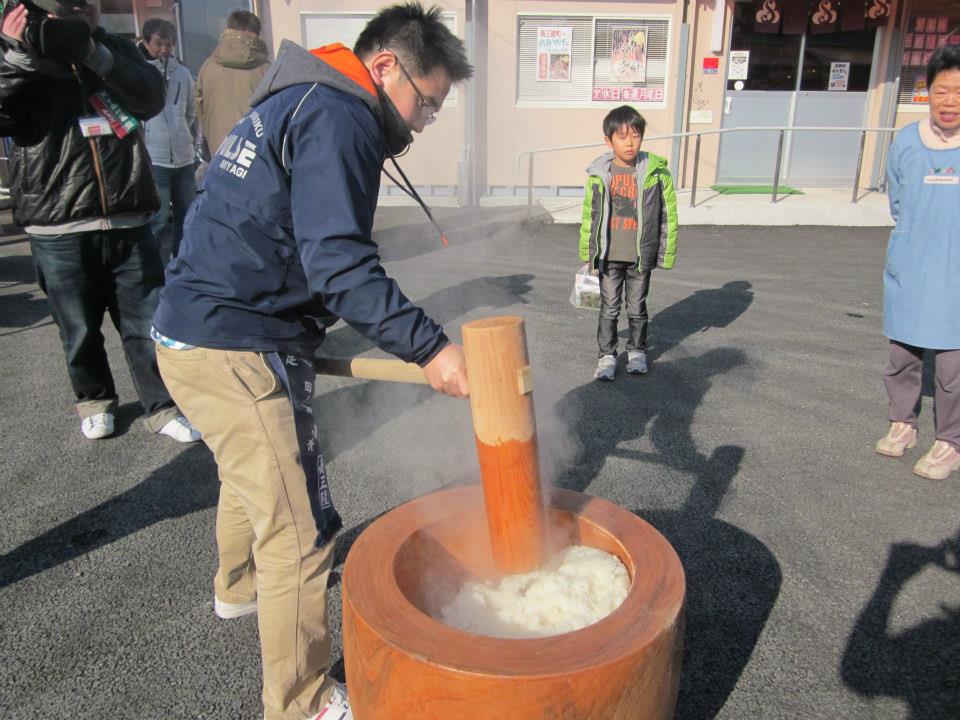 南三陸町
8
[Speaker Notes: で全６回の企画をし、参加者180名、寄付金90万円]
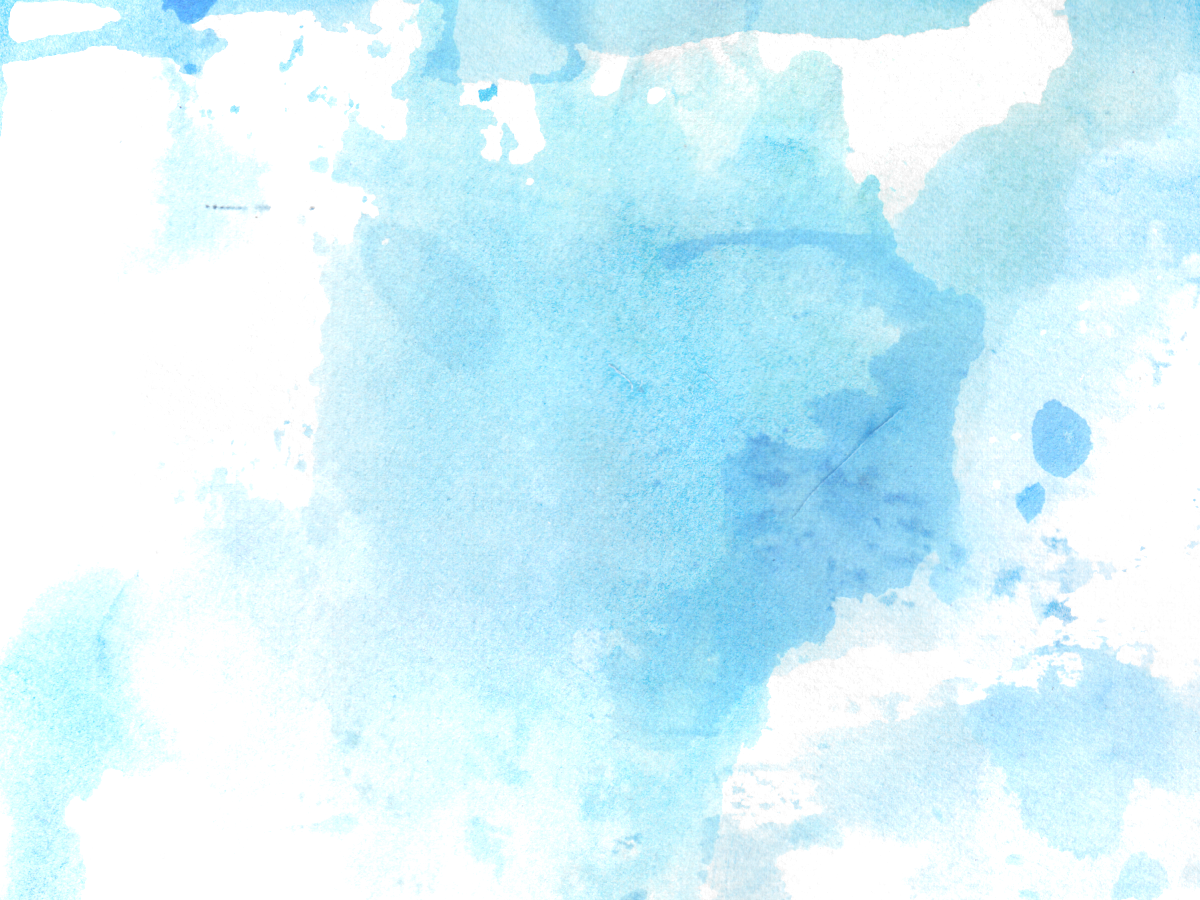 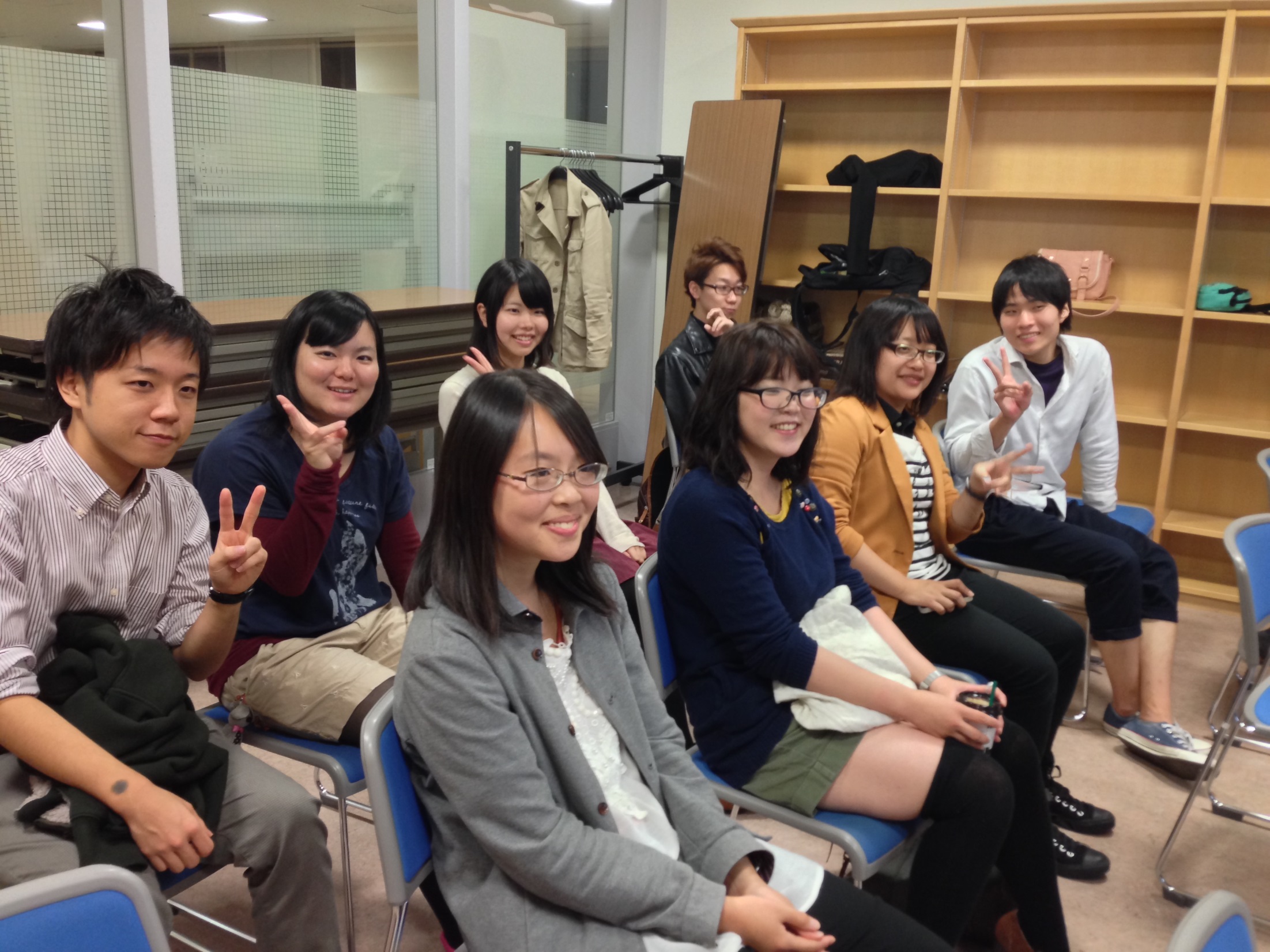 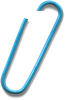 第３回　報告会のようす
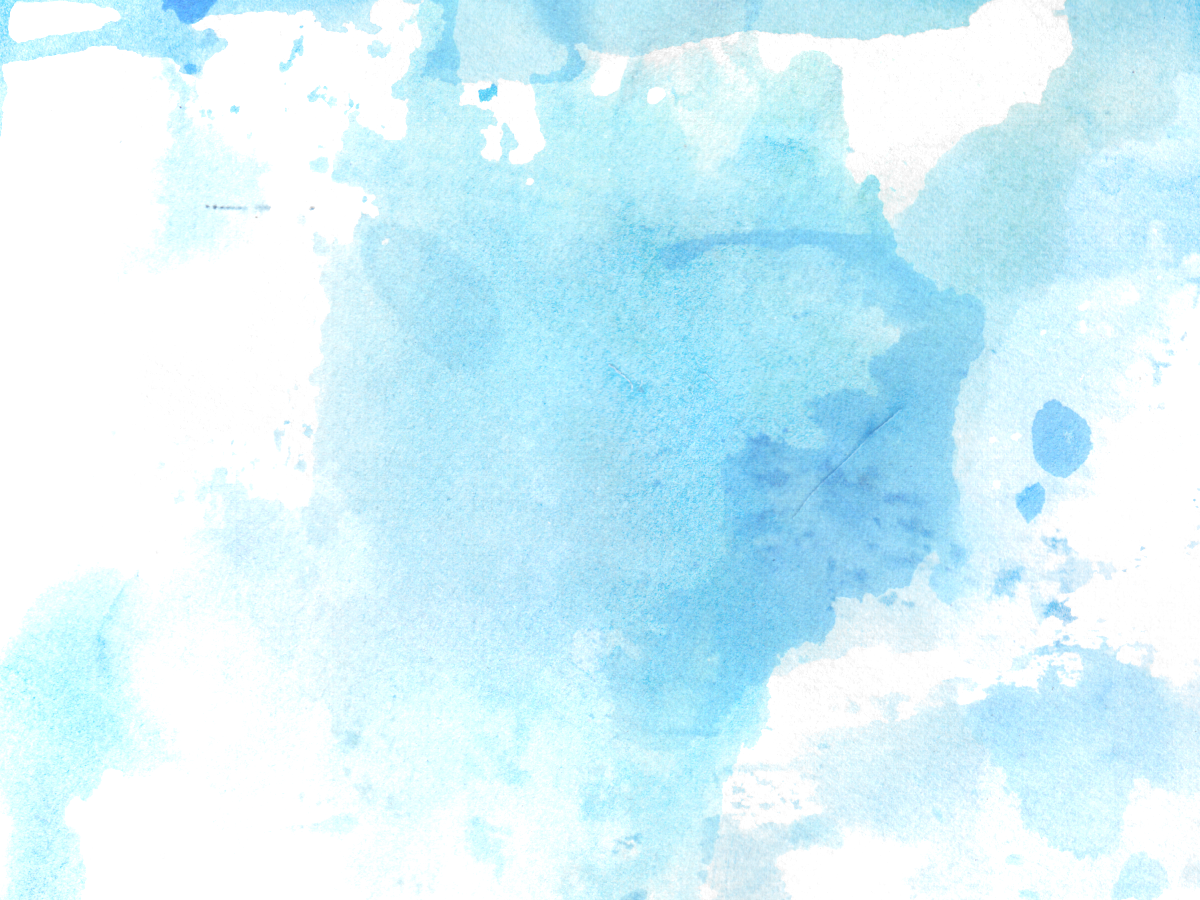 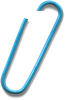 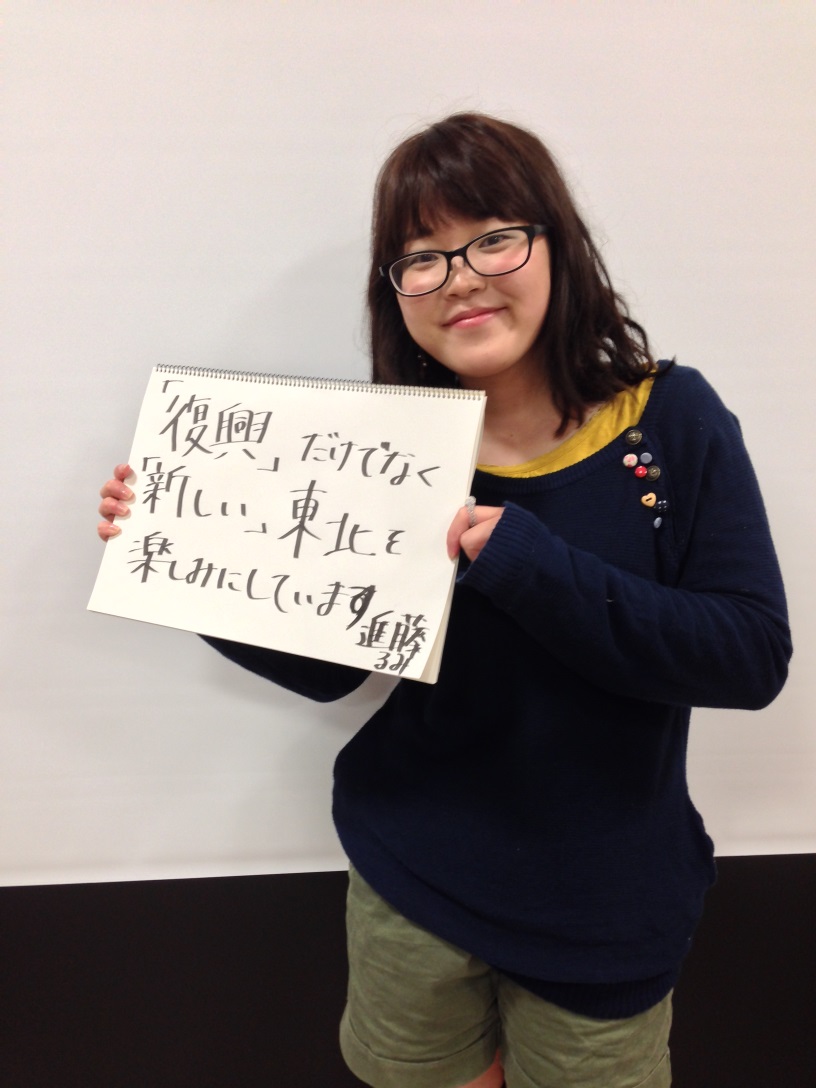 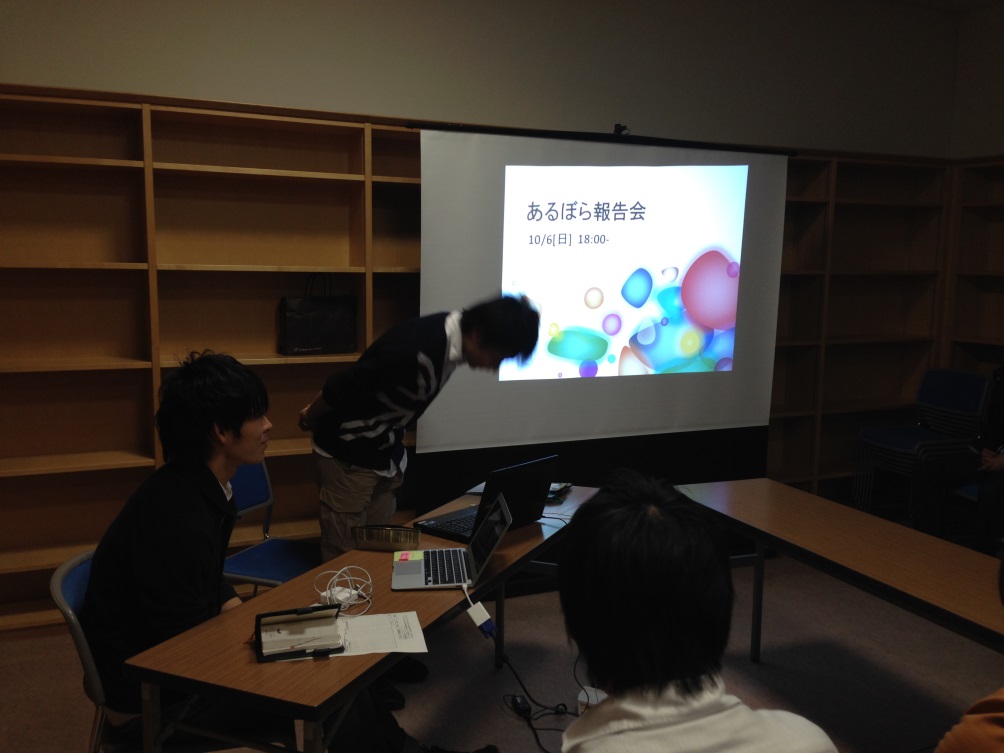 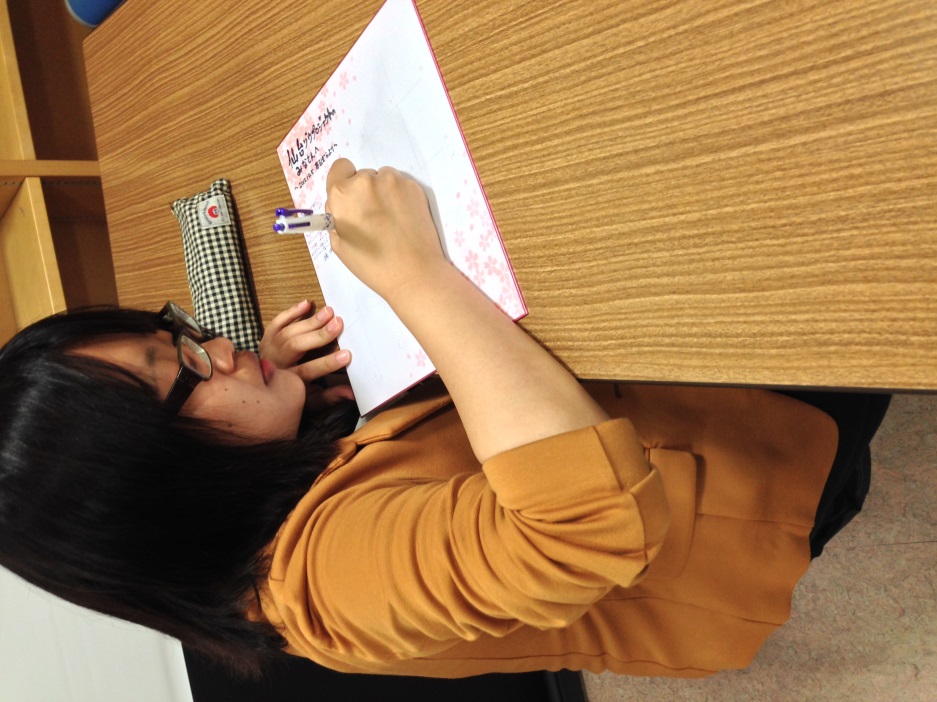 無事、あるぼらが終了…
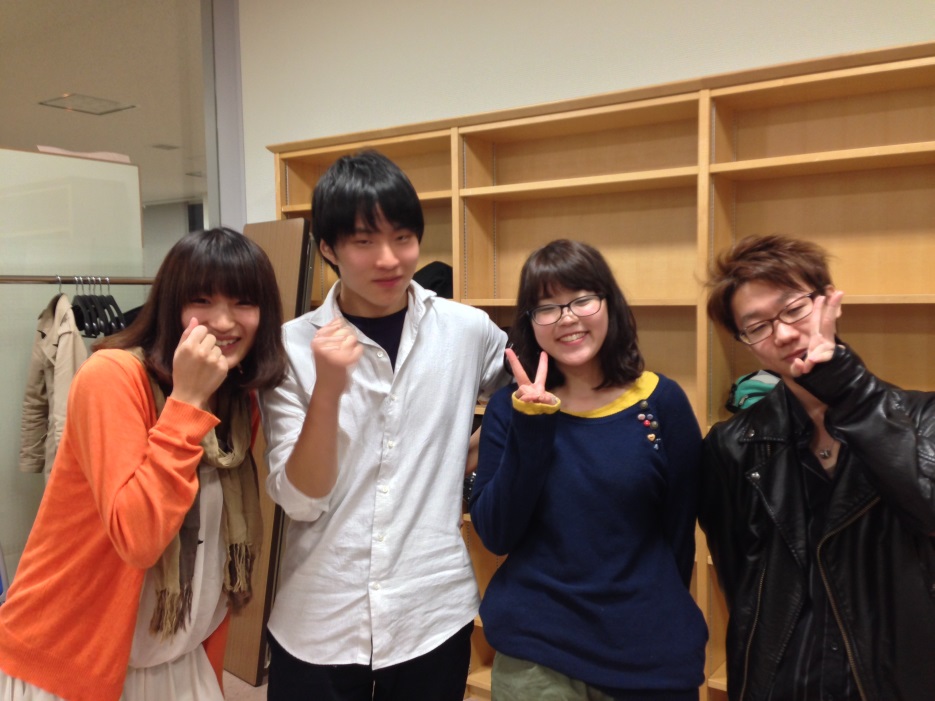 ｚ
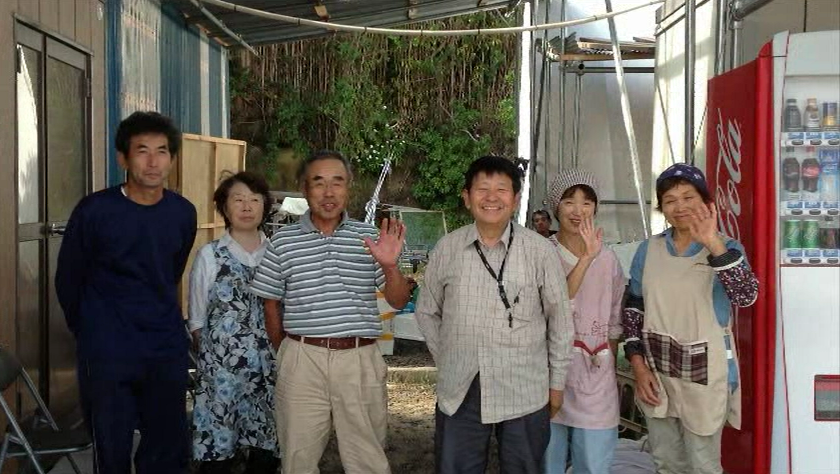 ではありません！
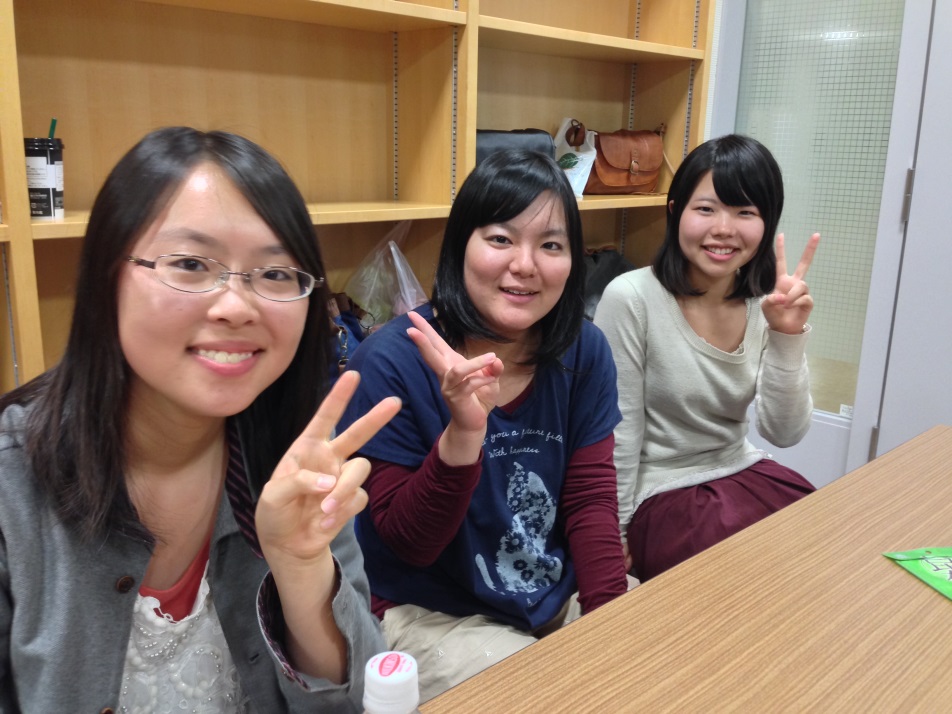 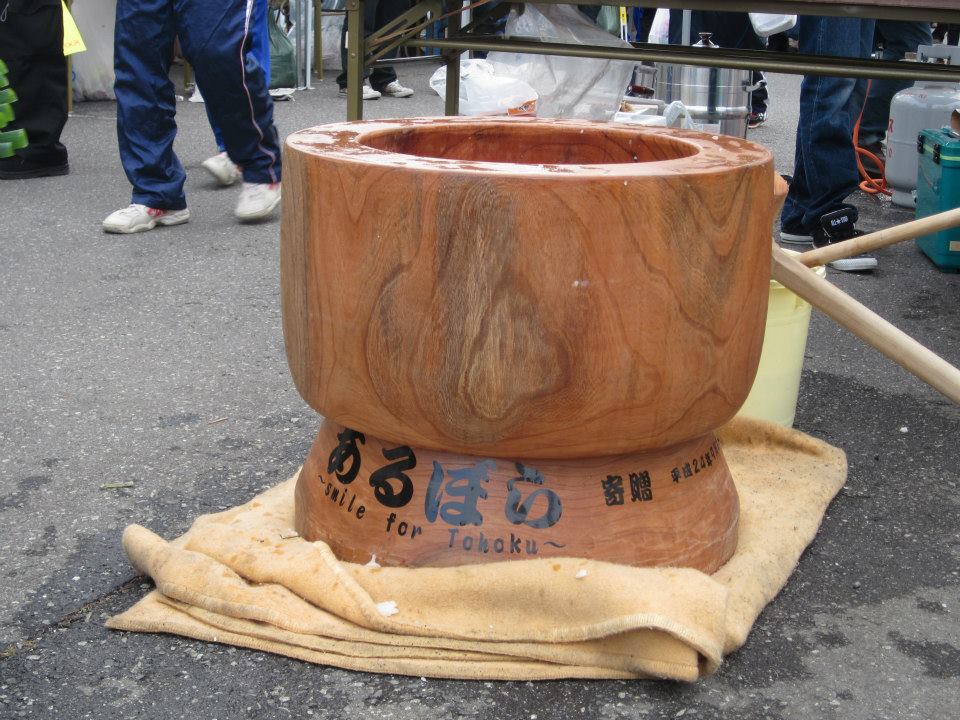 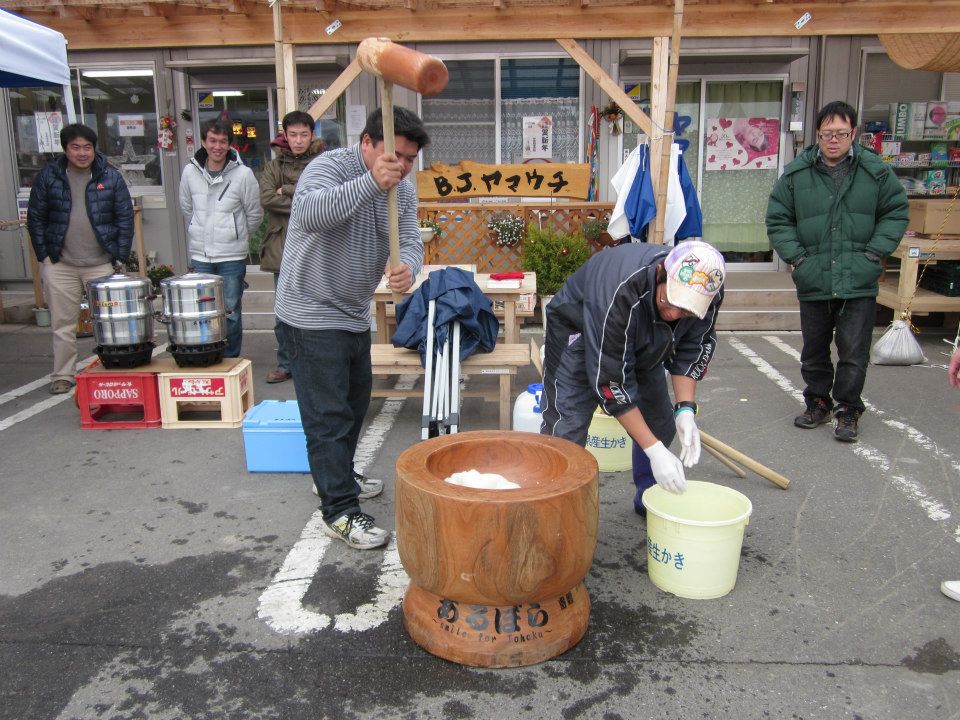 学生たちが汗を流し働いて
贈ってくれたモノ
大切にしよう
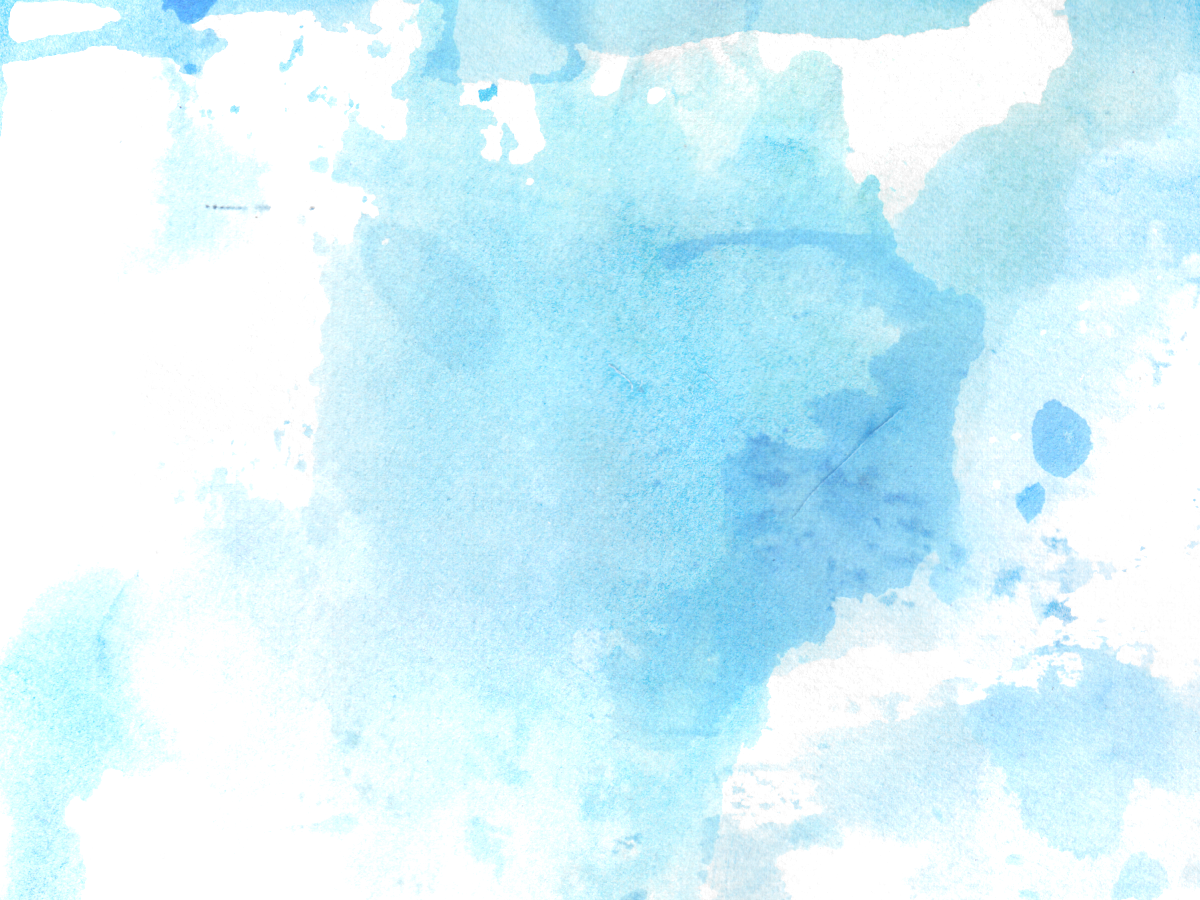 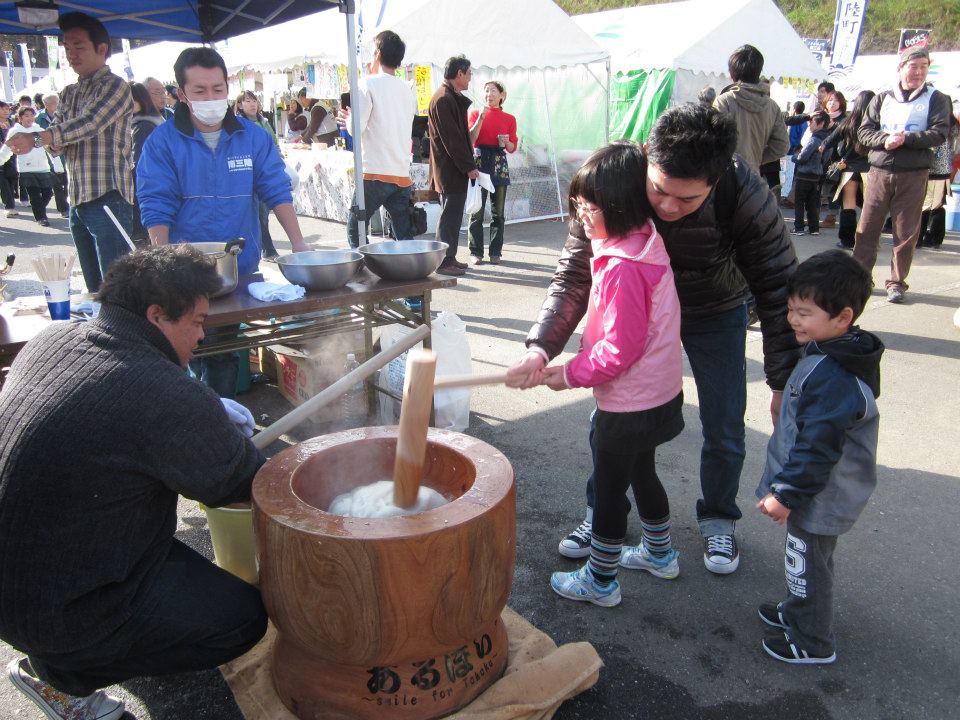 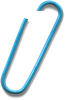 腰のまがっていたおじいちゃんが
ピンと背を伸ばして
餅をついてたよ
こんな美味しいお餅が
食べれるとは思わなかったよ
11
[Speaker Notes: で全６回の企画をし、参加者180名、寄付金90万円]
想いを伝え合う
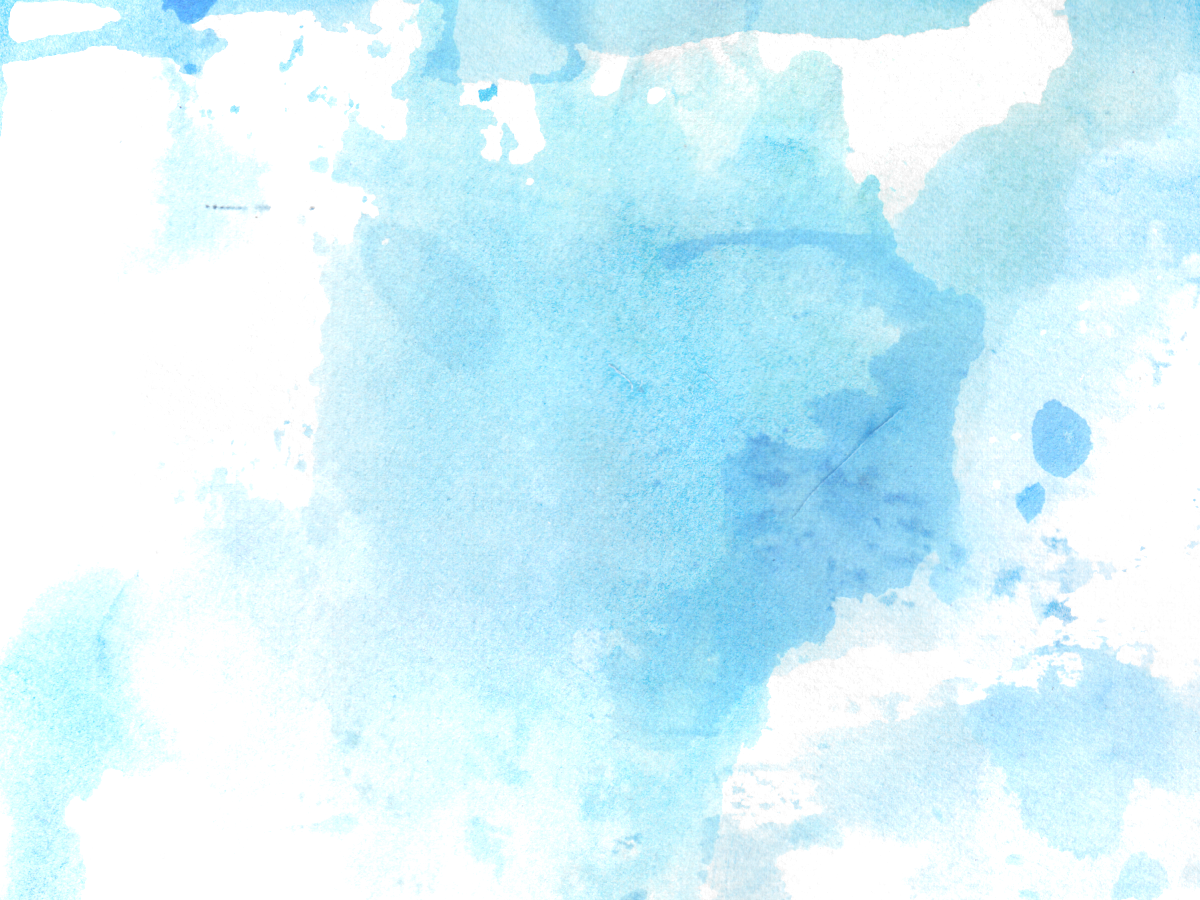 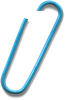 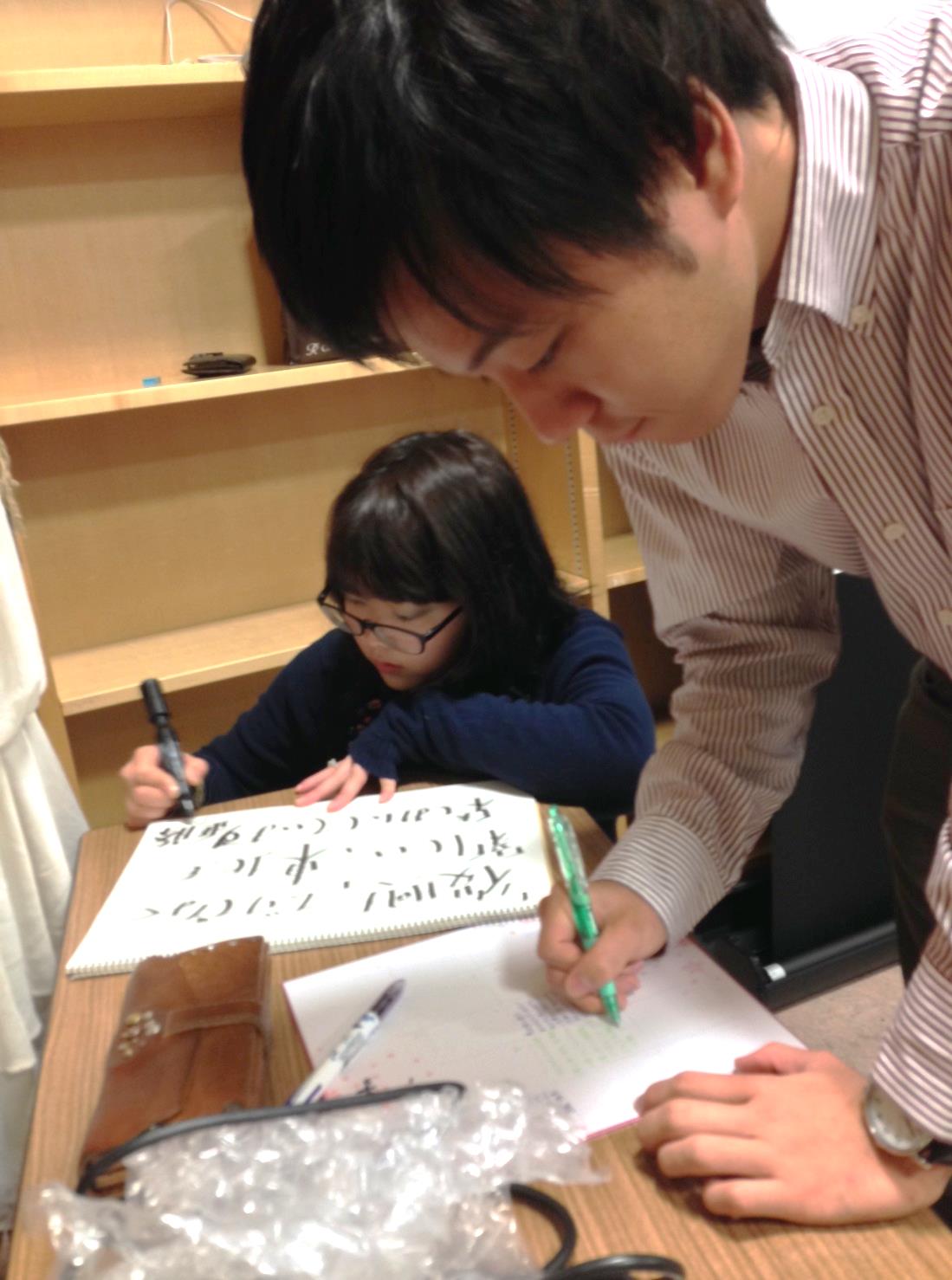 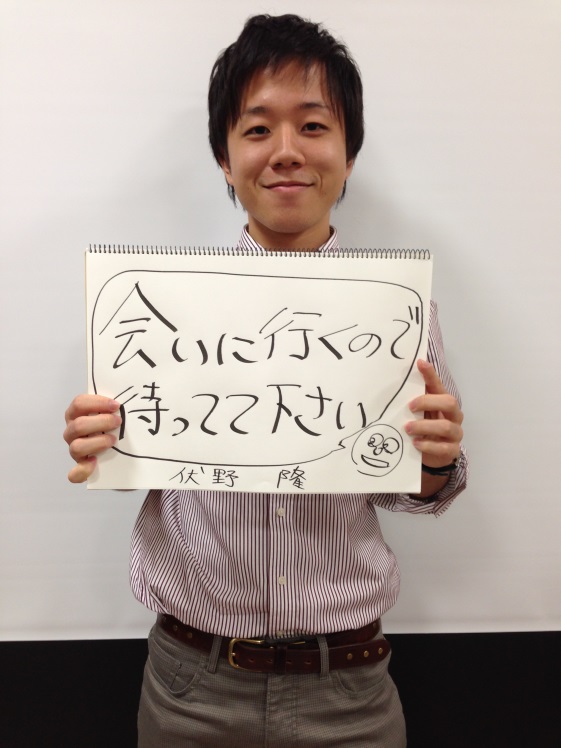 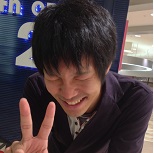 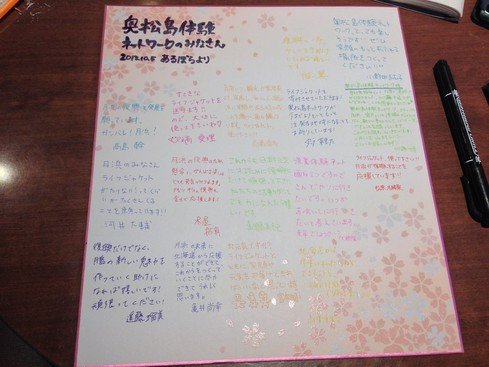 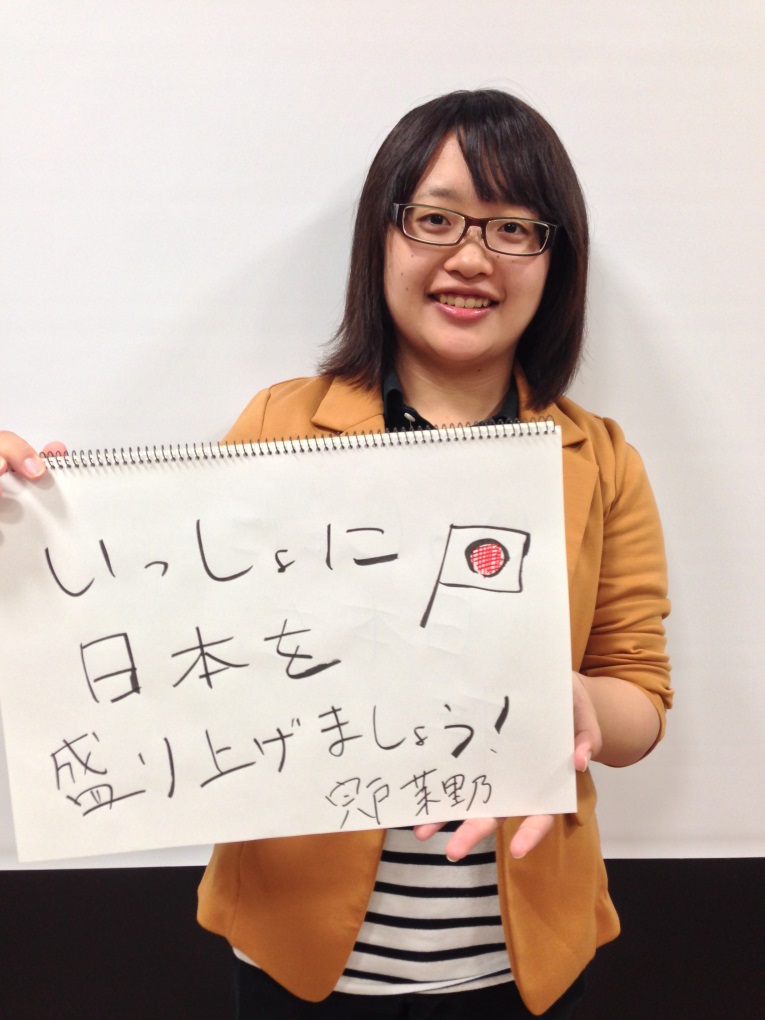 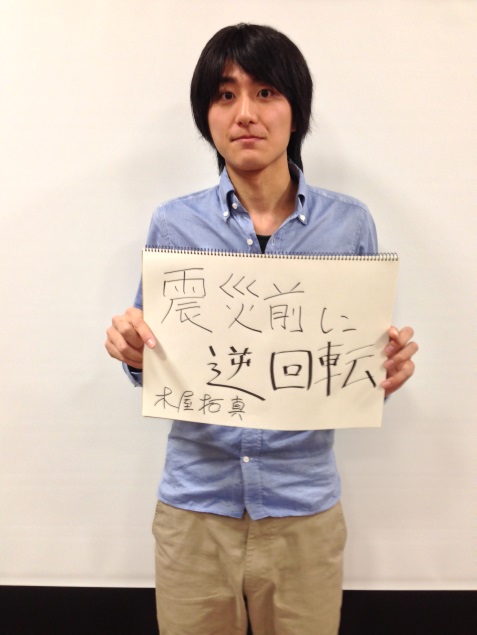 12
[Speaker Notes: で全６回の企画をし、参加者180名、寄付金90万円]
2013年8月13日
勝毎花火大会アルバイト
学生25名
寄付金16万円
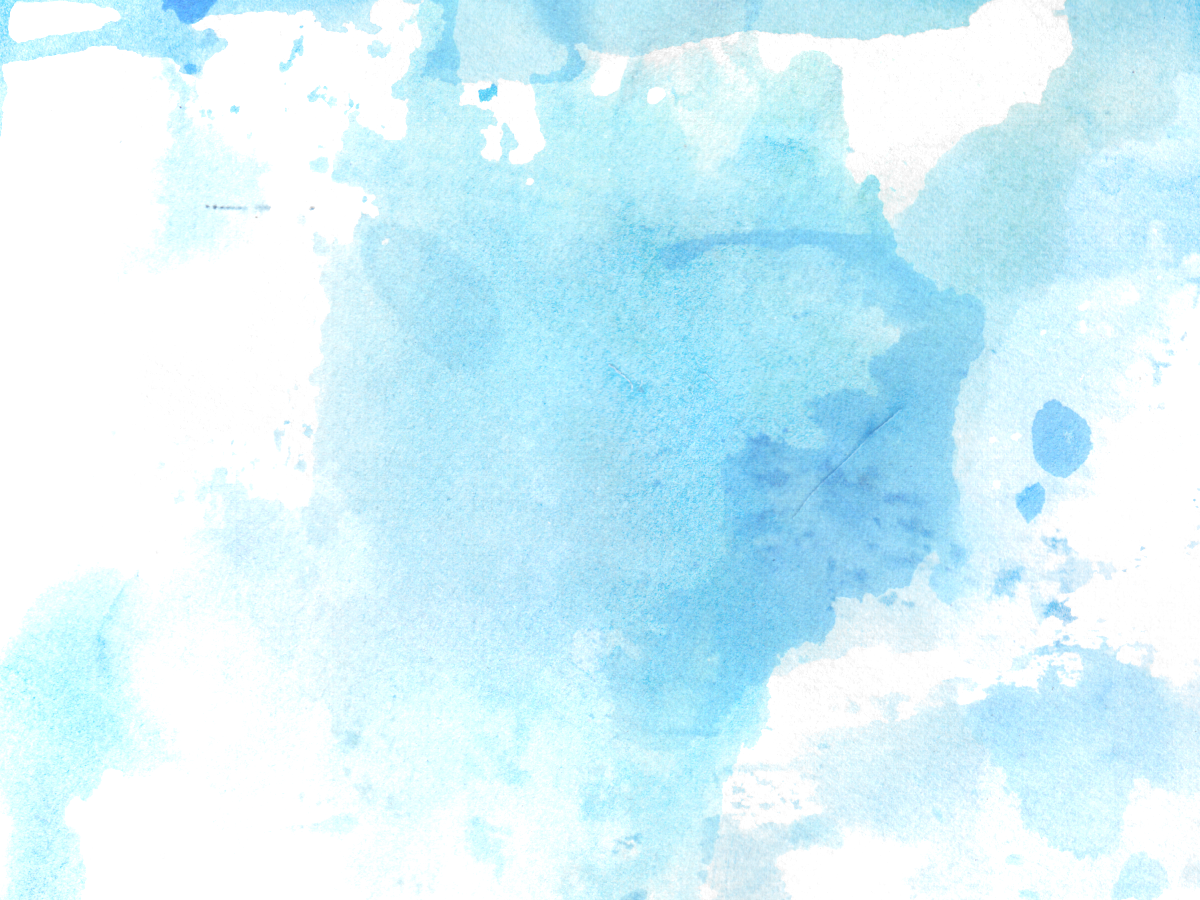 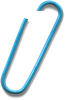 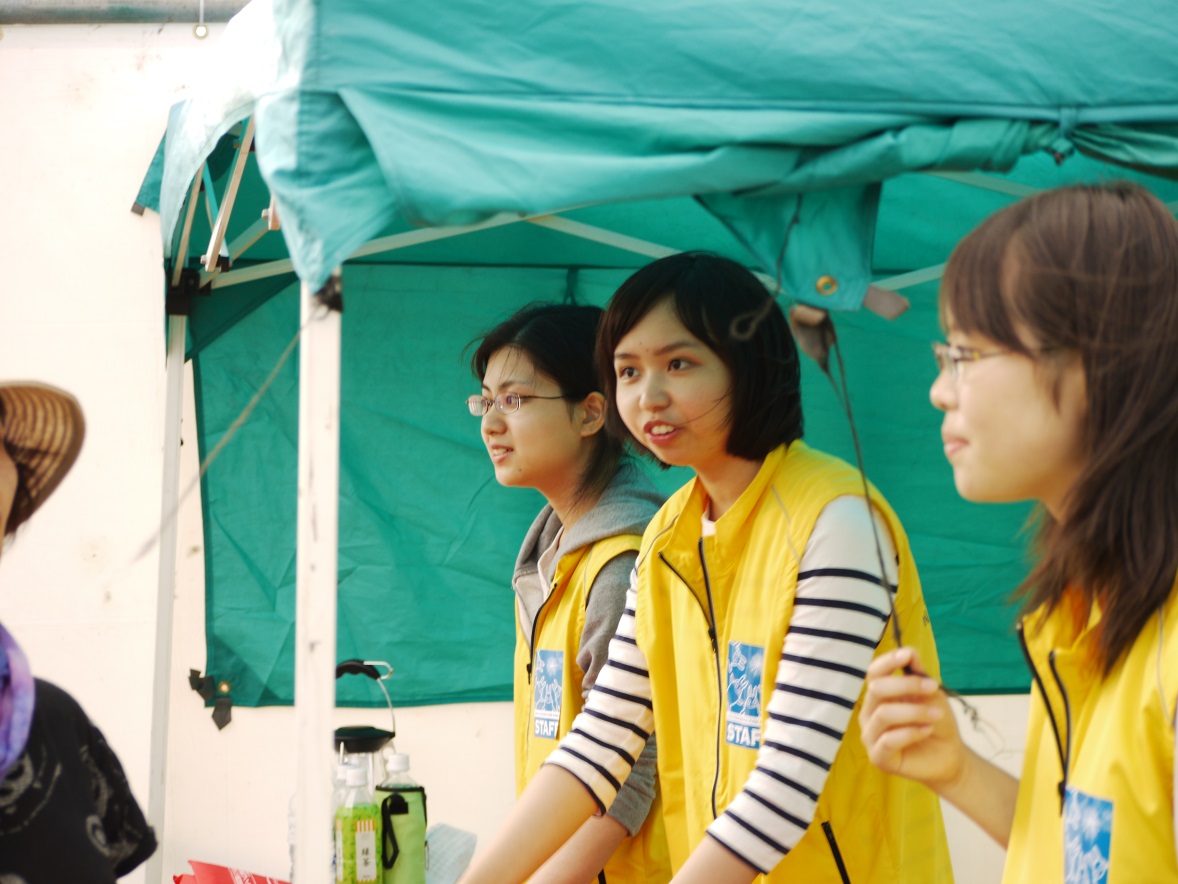 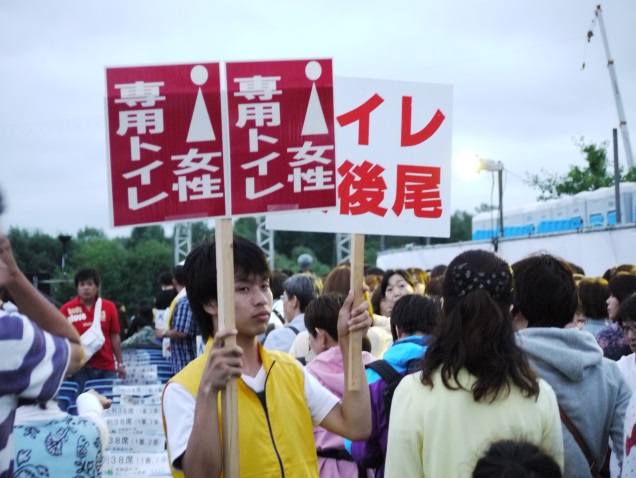 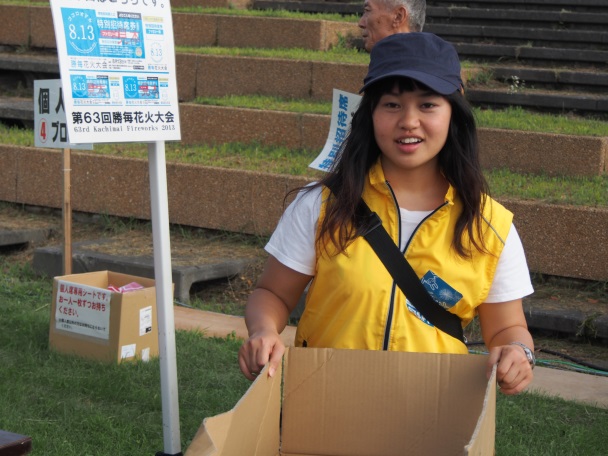 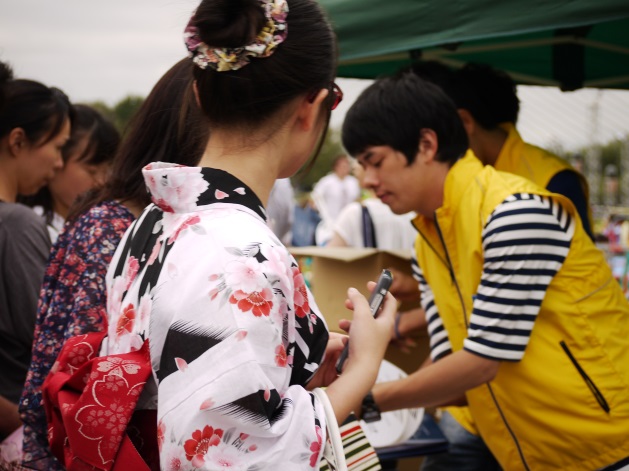 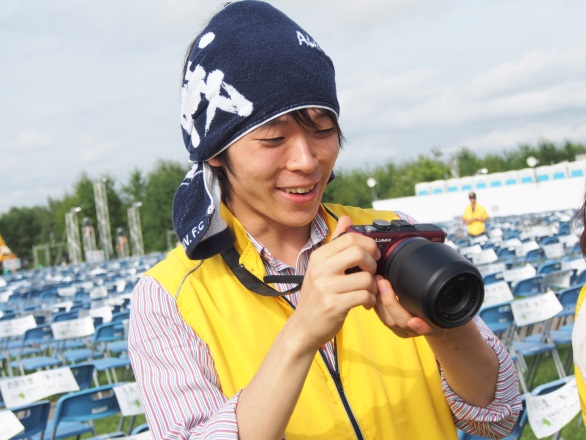 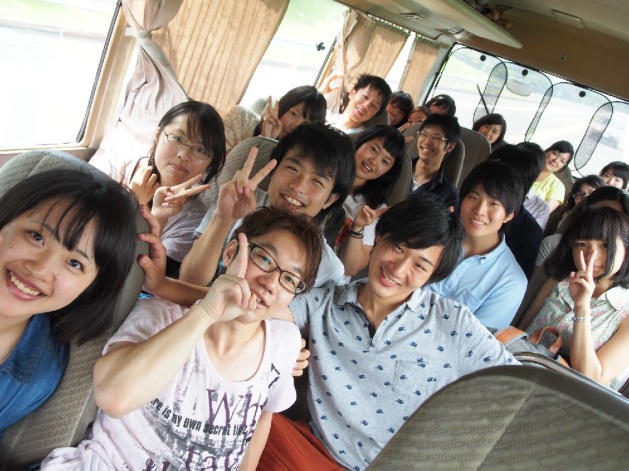 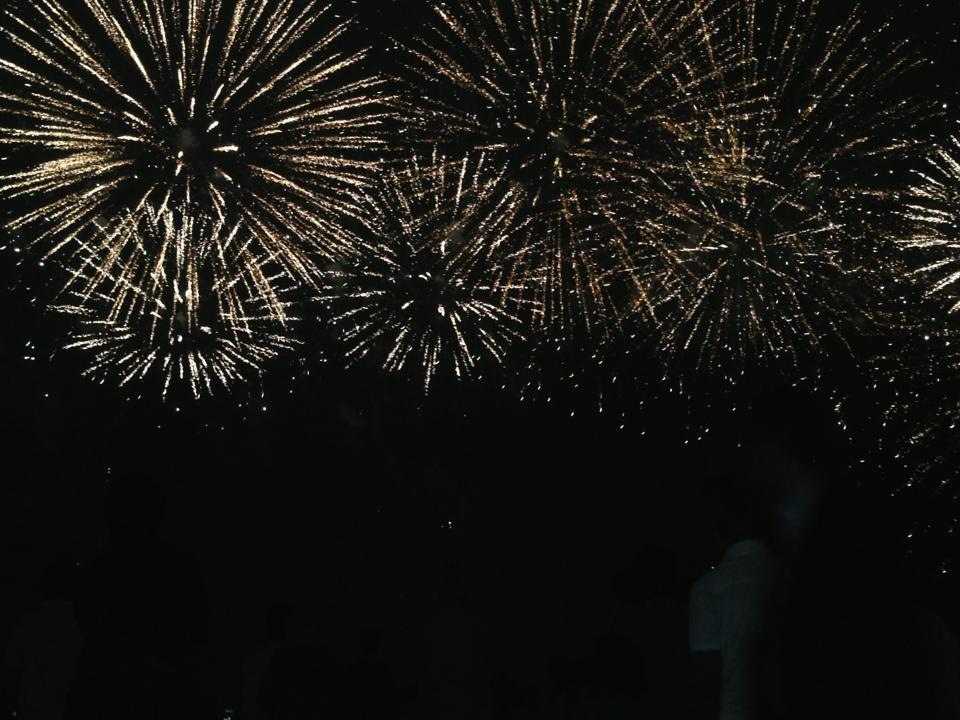 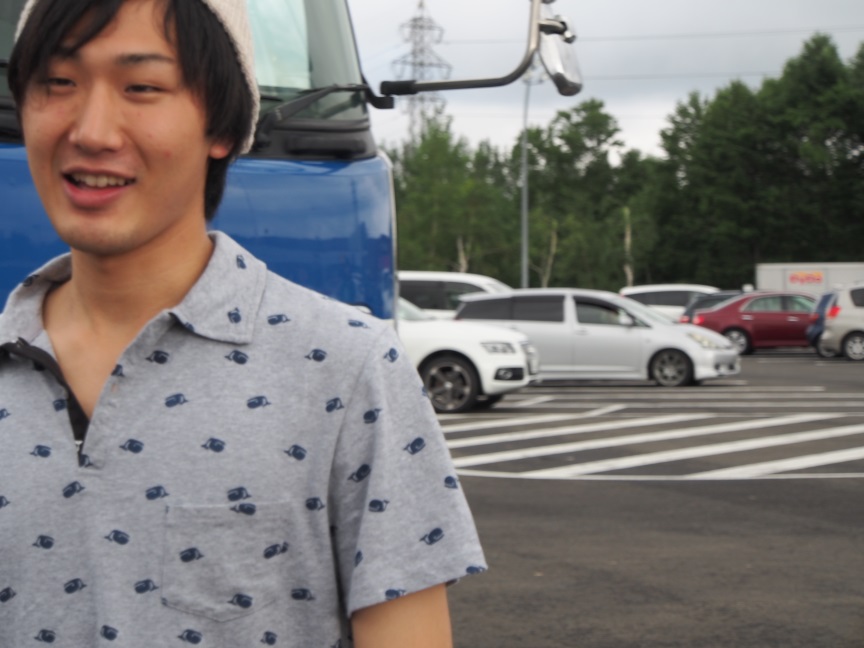 [Speaker Notes: 海へのトラウマの解消などキャッチフレーズで、訴える]
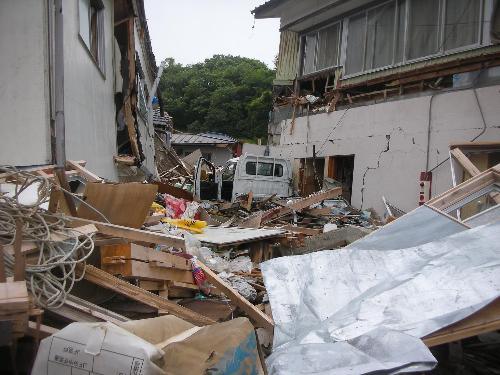 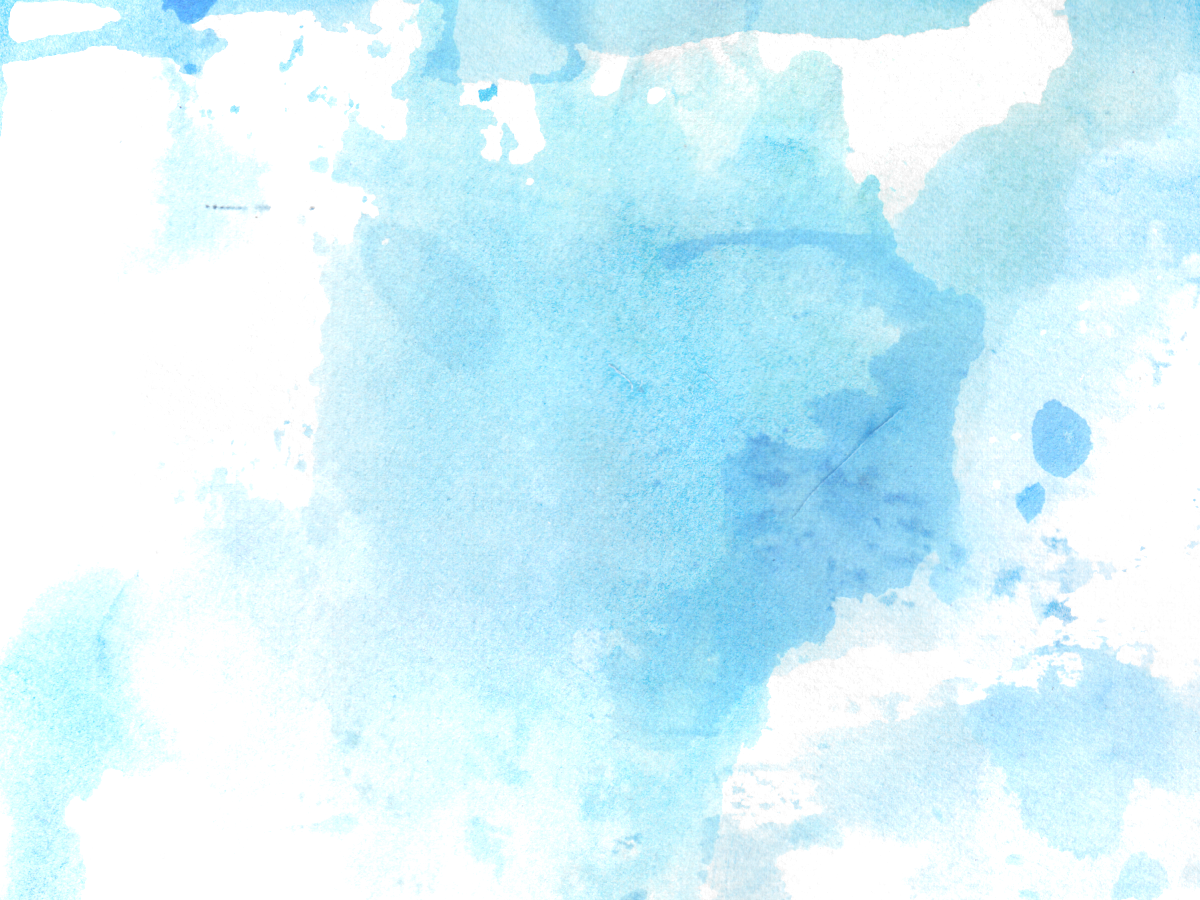 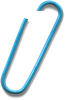 被災した宮城県　宮戸島　月浜
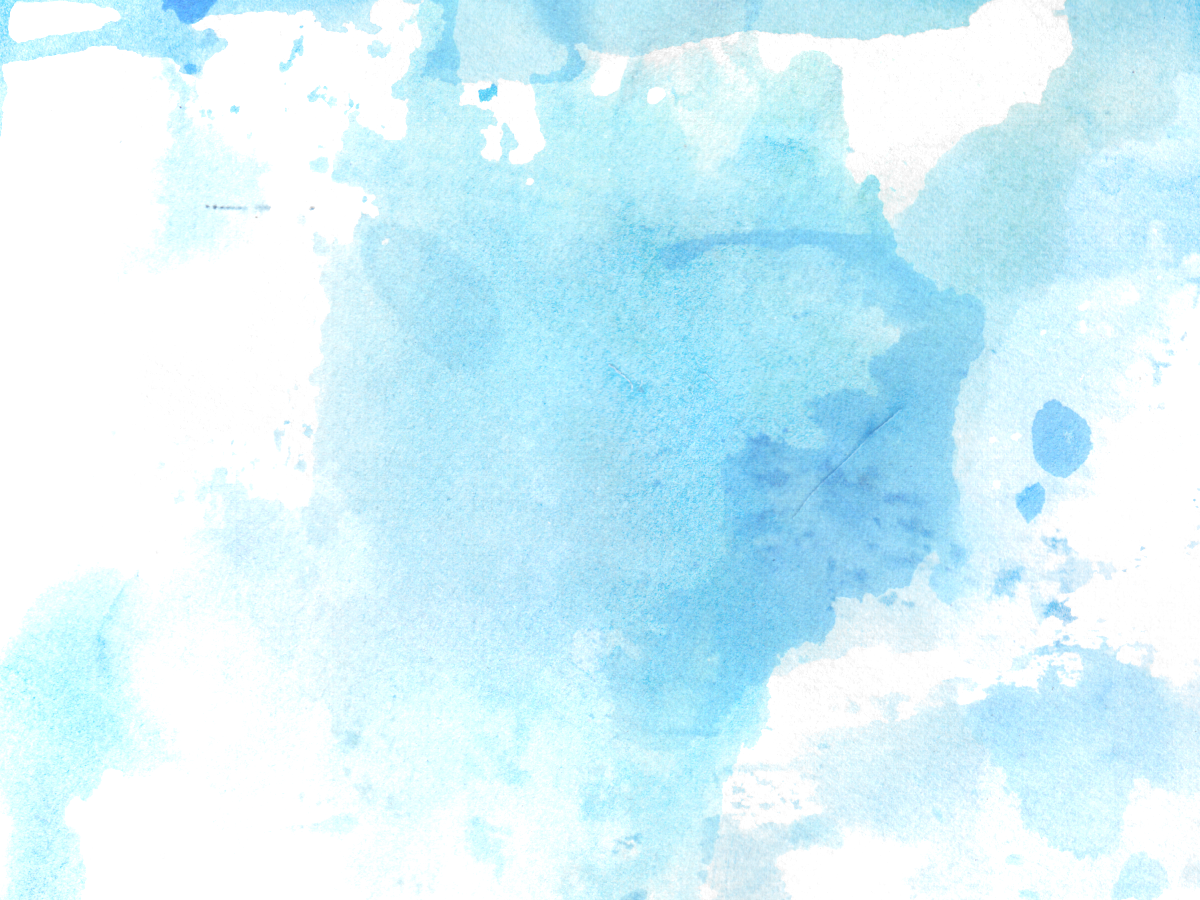 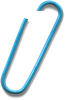 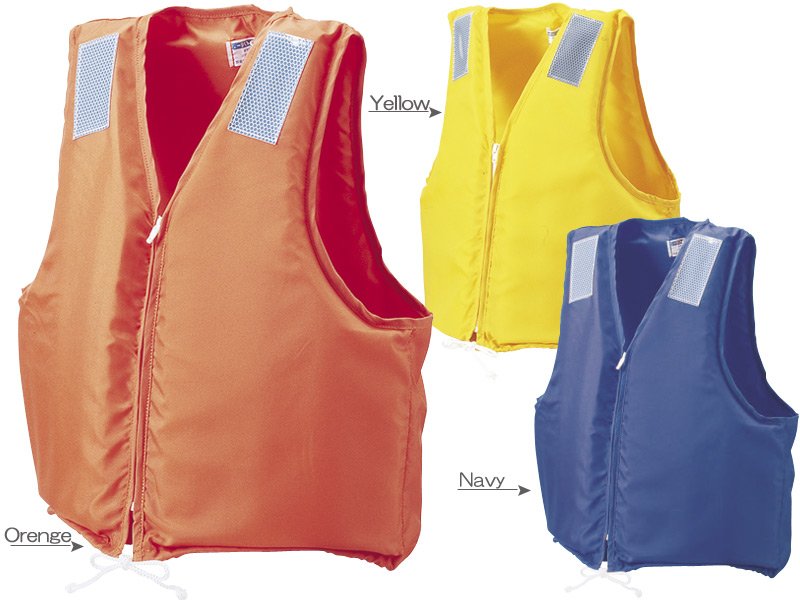 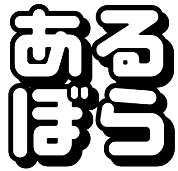 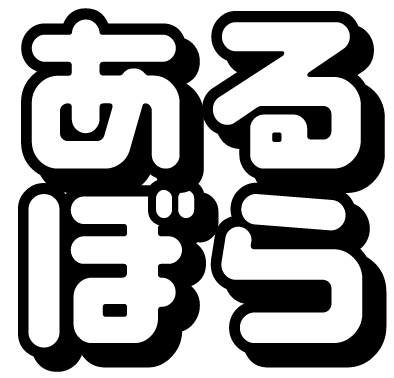 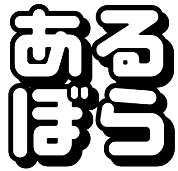 寄付して終わり
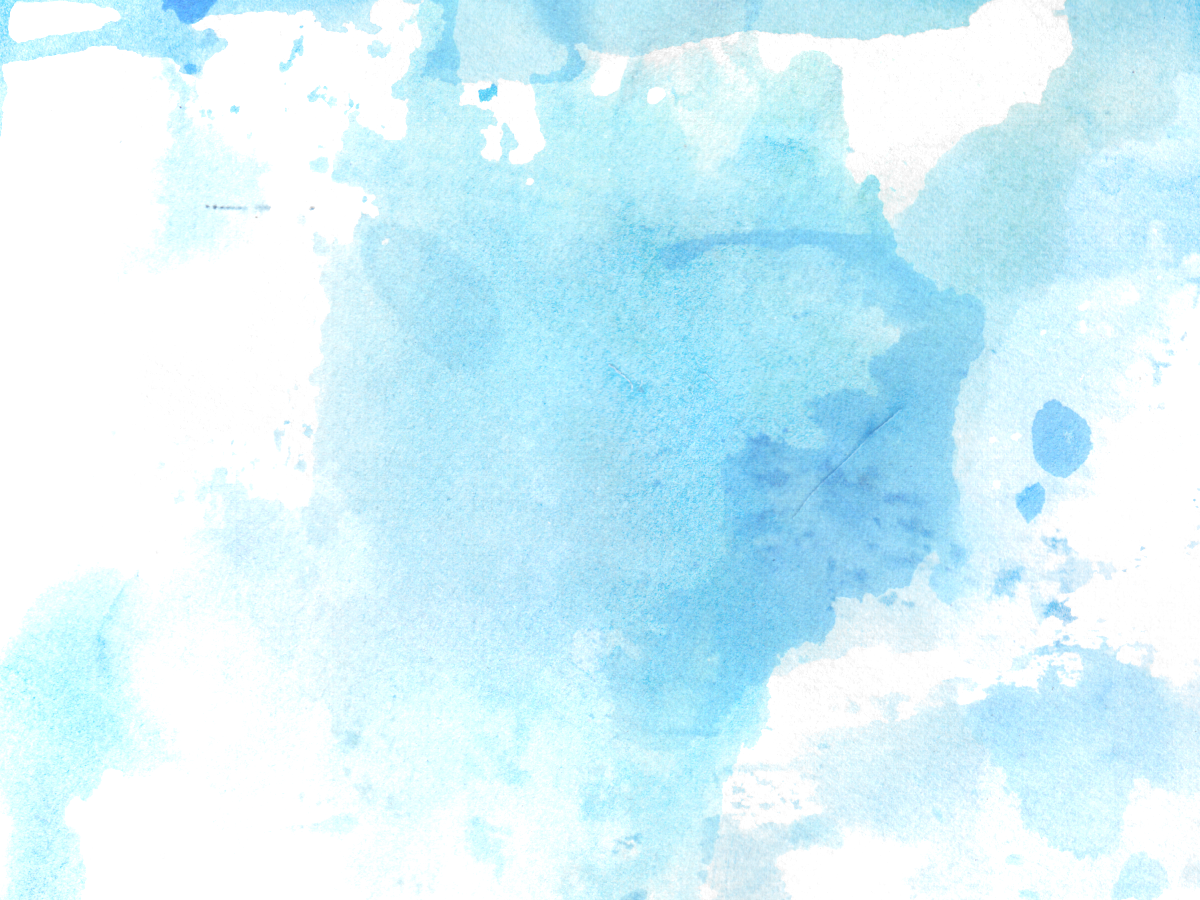 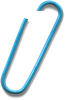 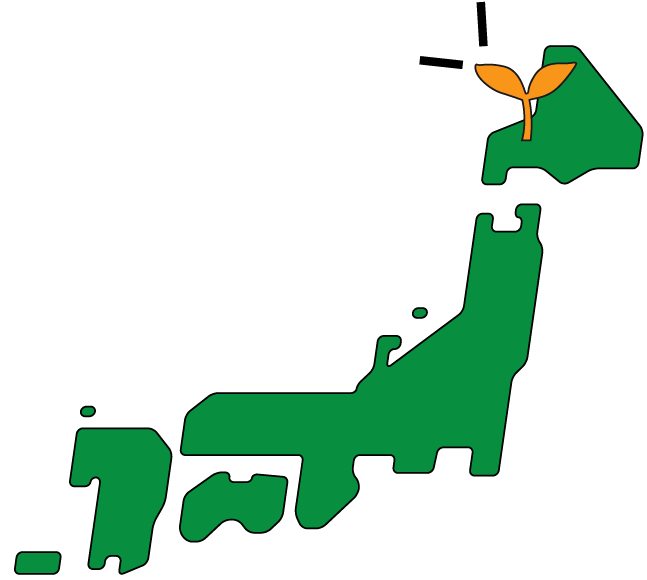 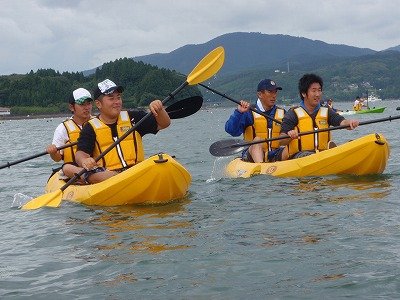 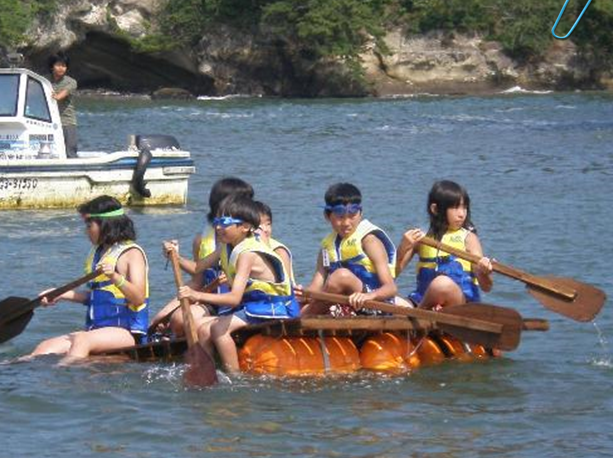 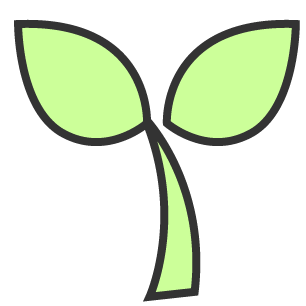 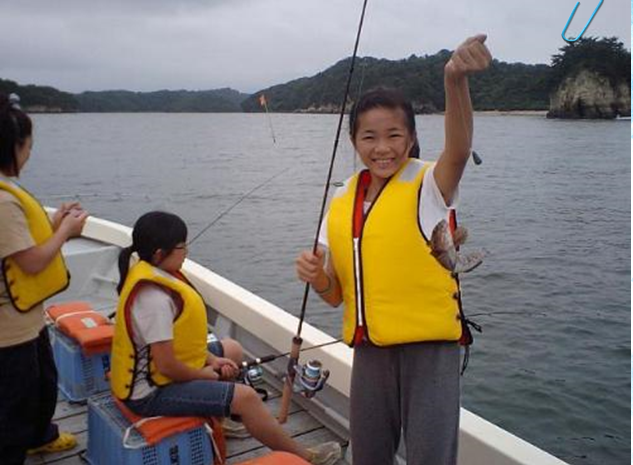 宮城県
宮戸島
16
与える
与えられる
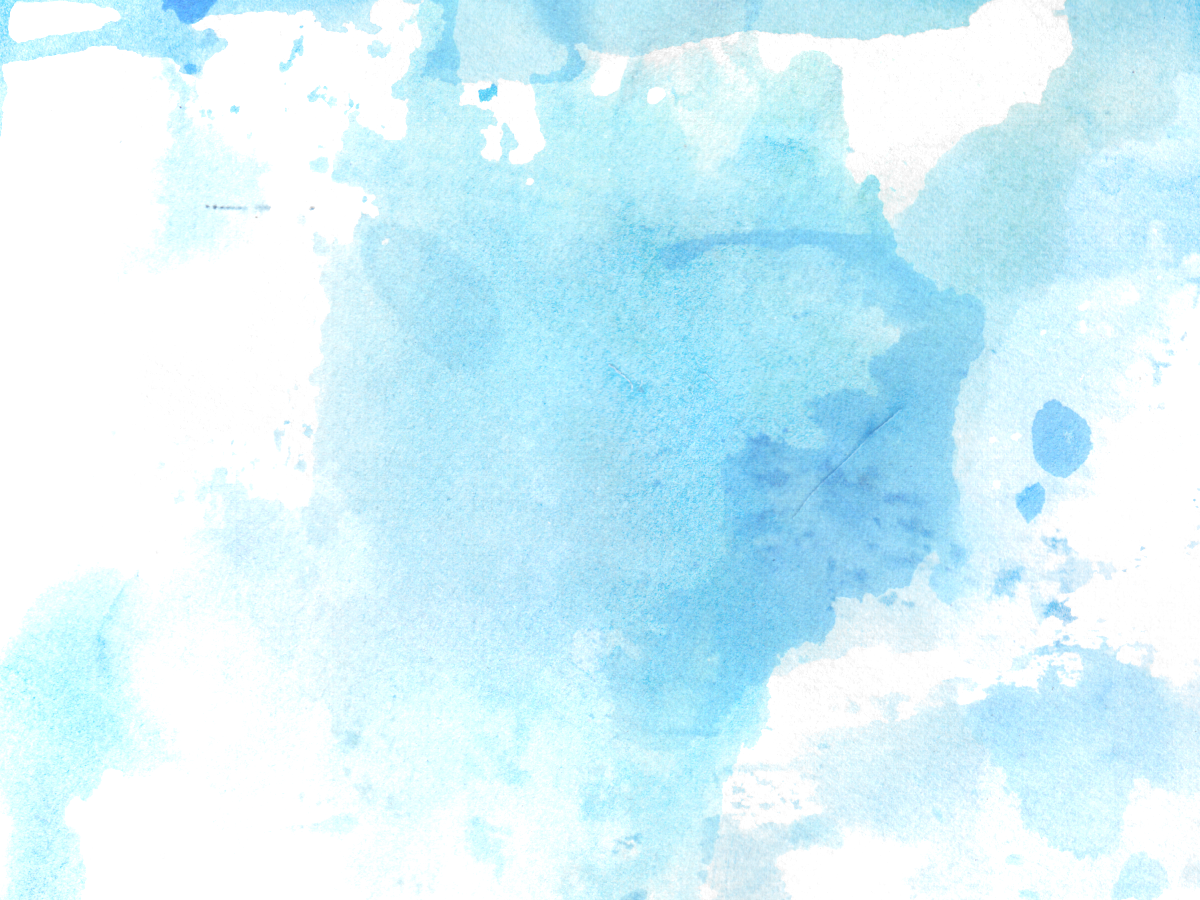 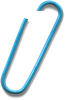 社会との関わり
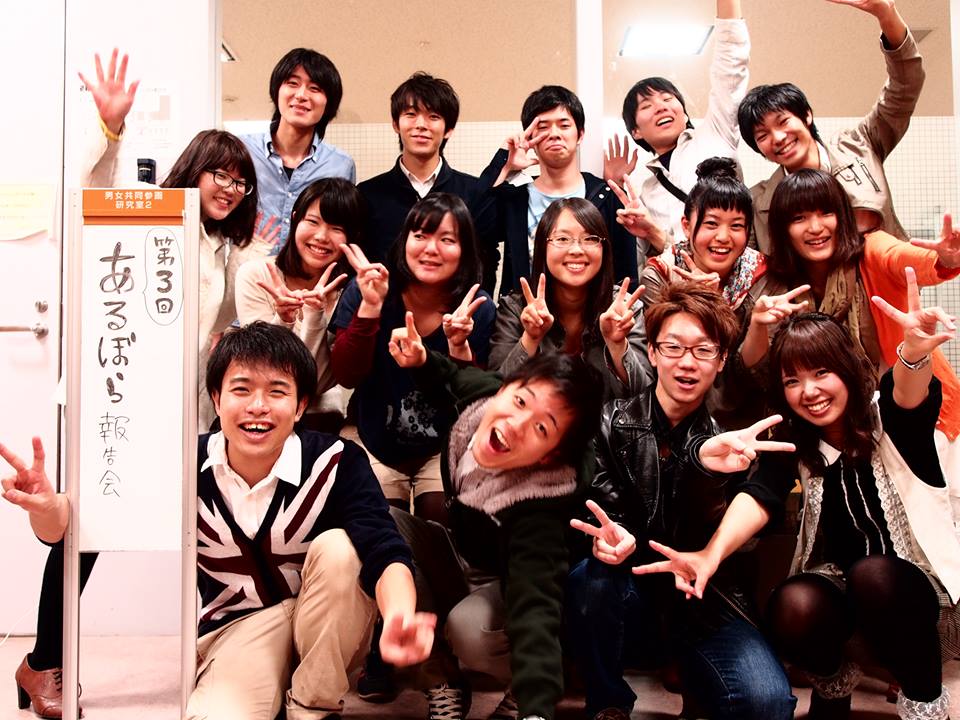 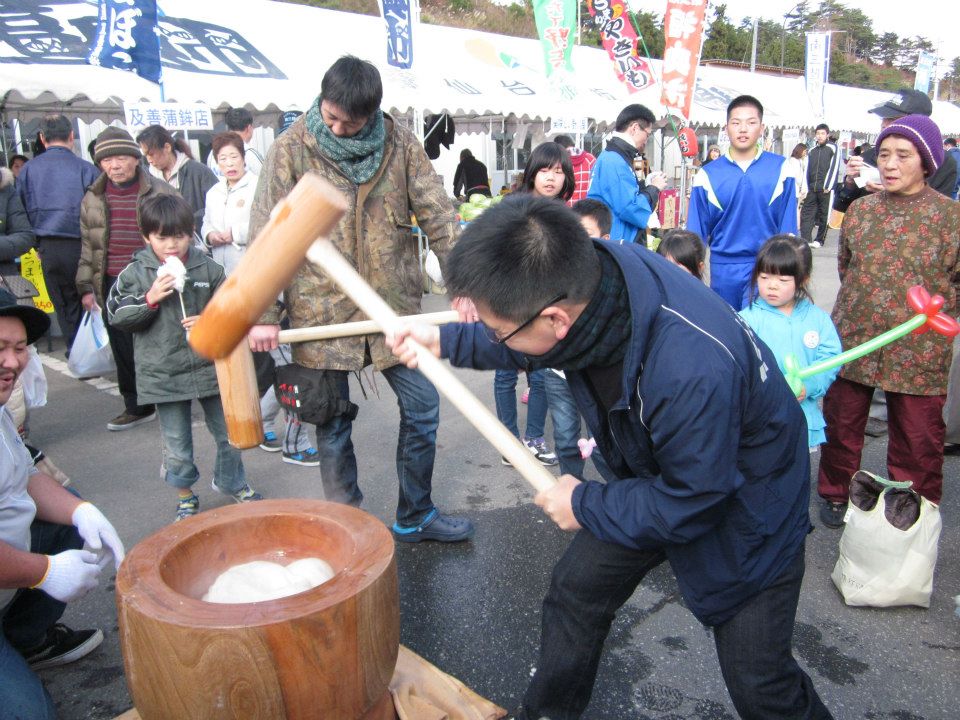 東北
あるぼら
現地からの言葉
17
[Speaker Notes: で全６回の企画をし、参加者180名、寄付金90万円]
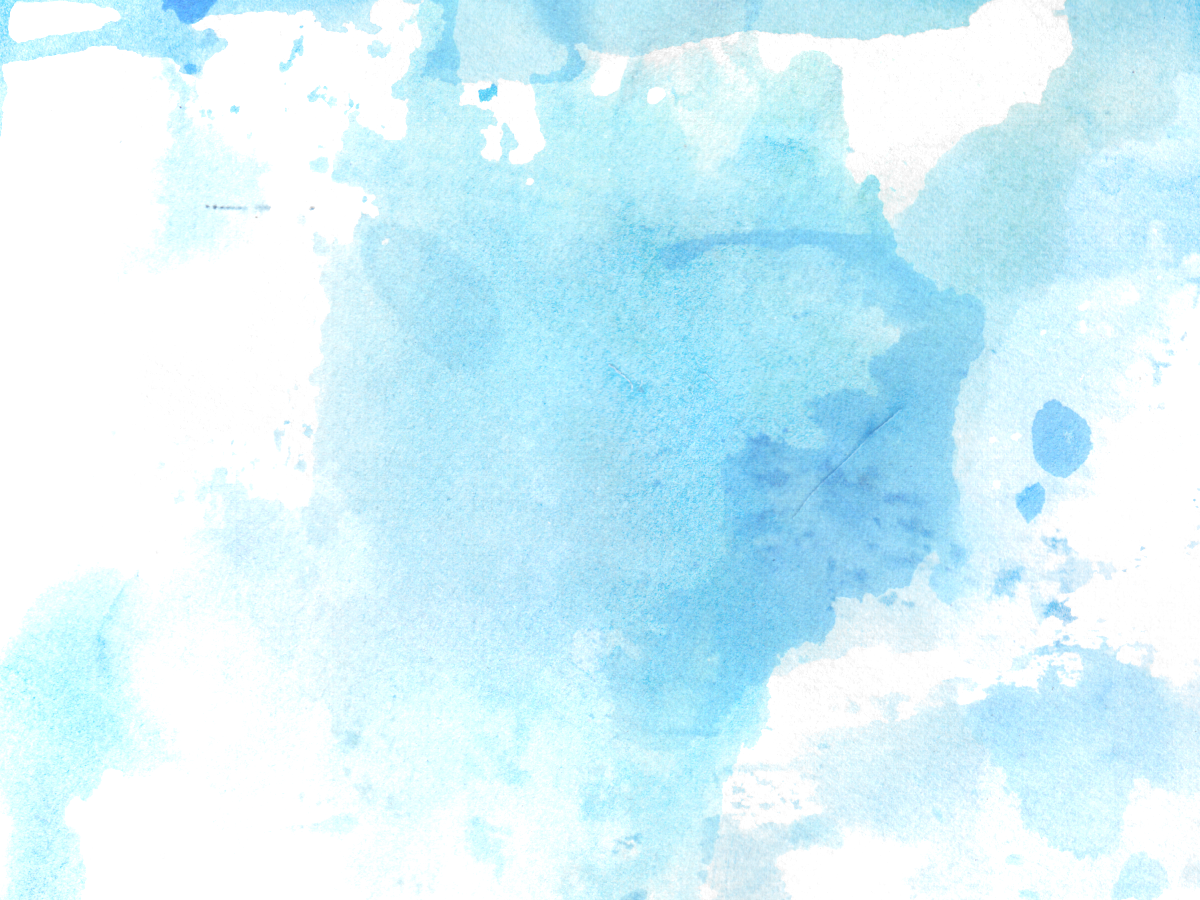 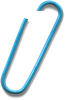 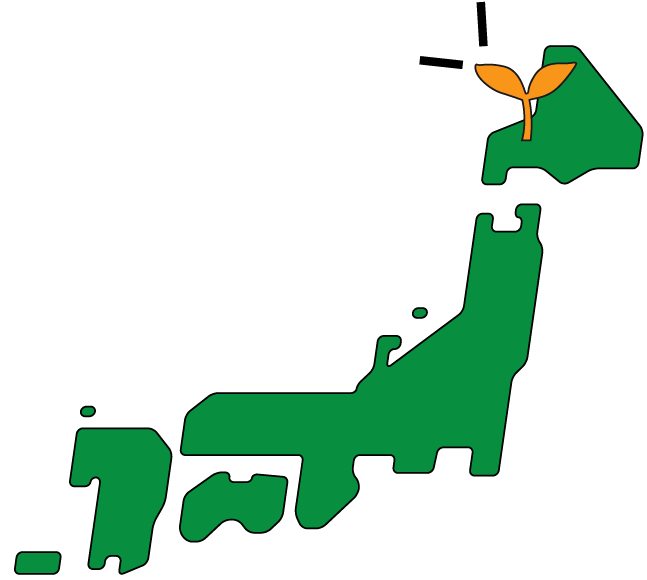 あるぼら
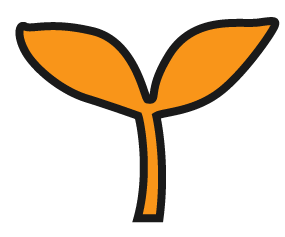 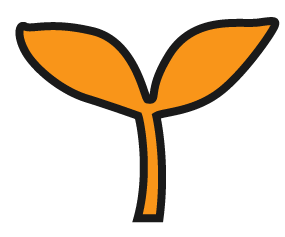 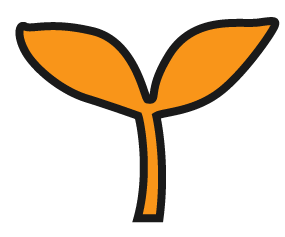 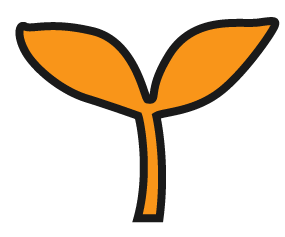 あるぼらを
全国へ!!!!
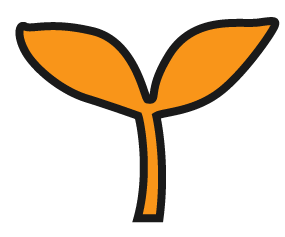 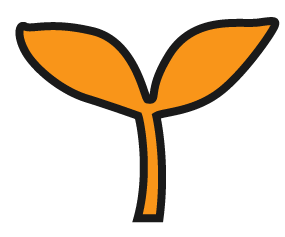 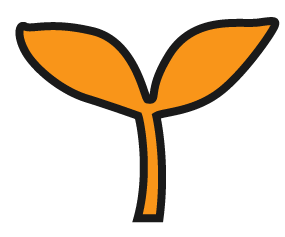 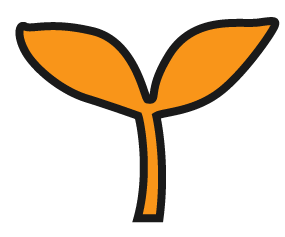 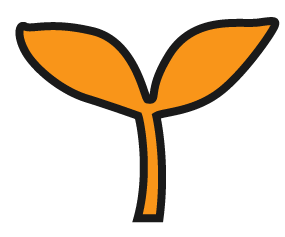 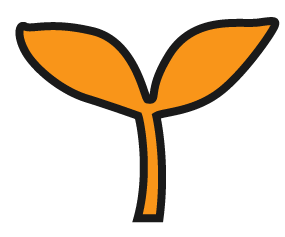 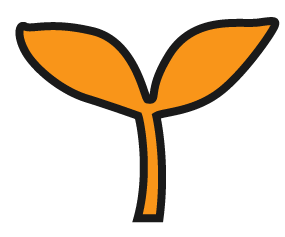 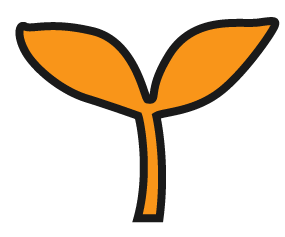 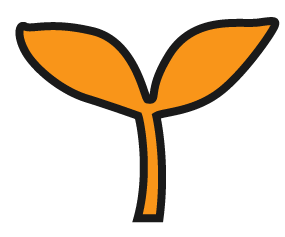 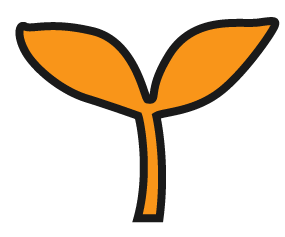 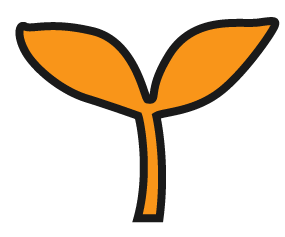 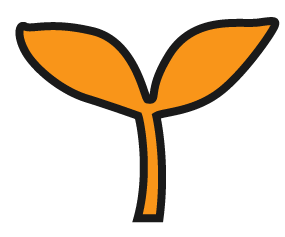 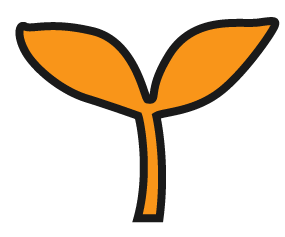 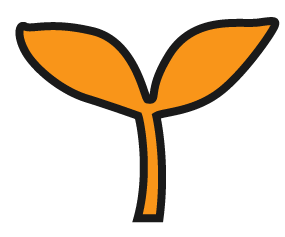 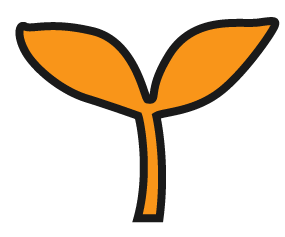 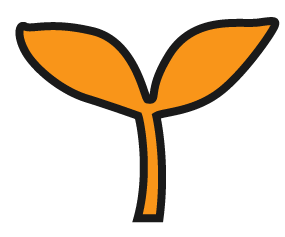 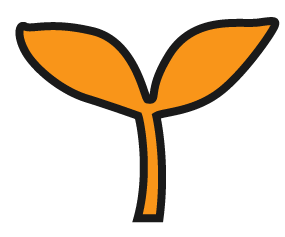 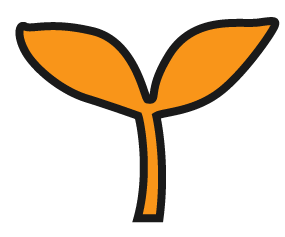 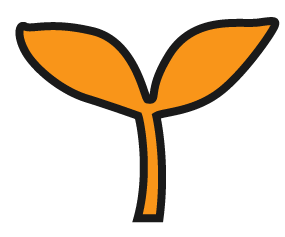 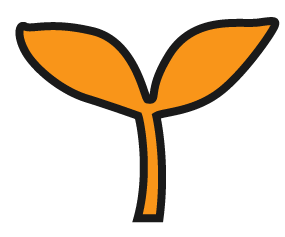 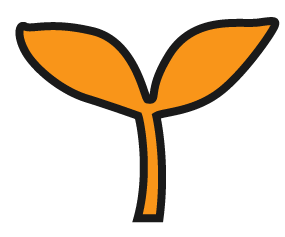 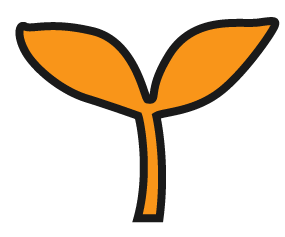 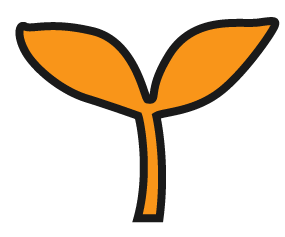 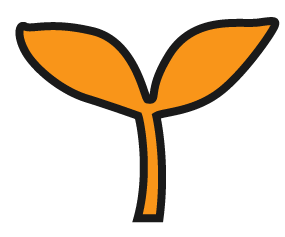 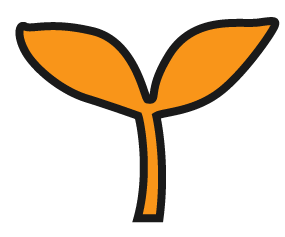 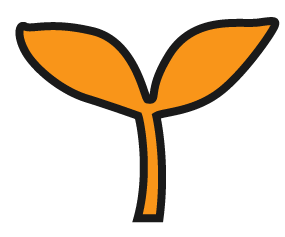 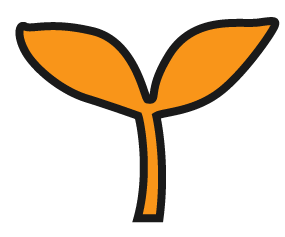 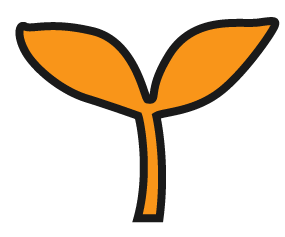 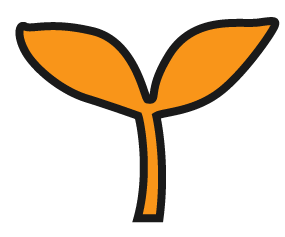 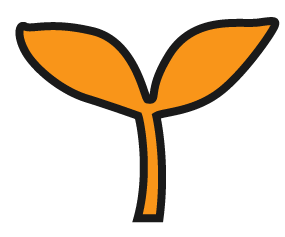 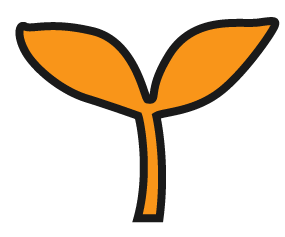 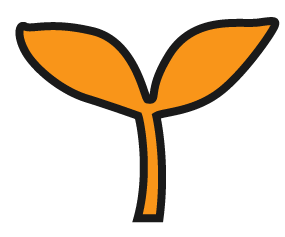 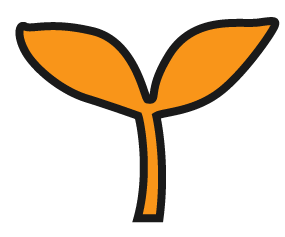 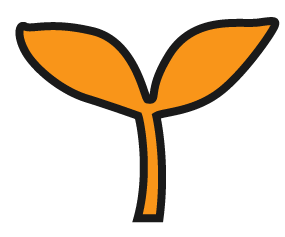 18
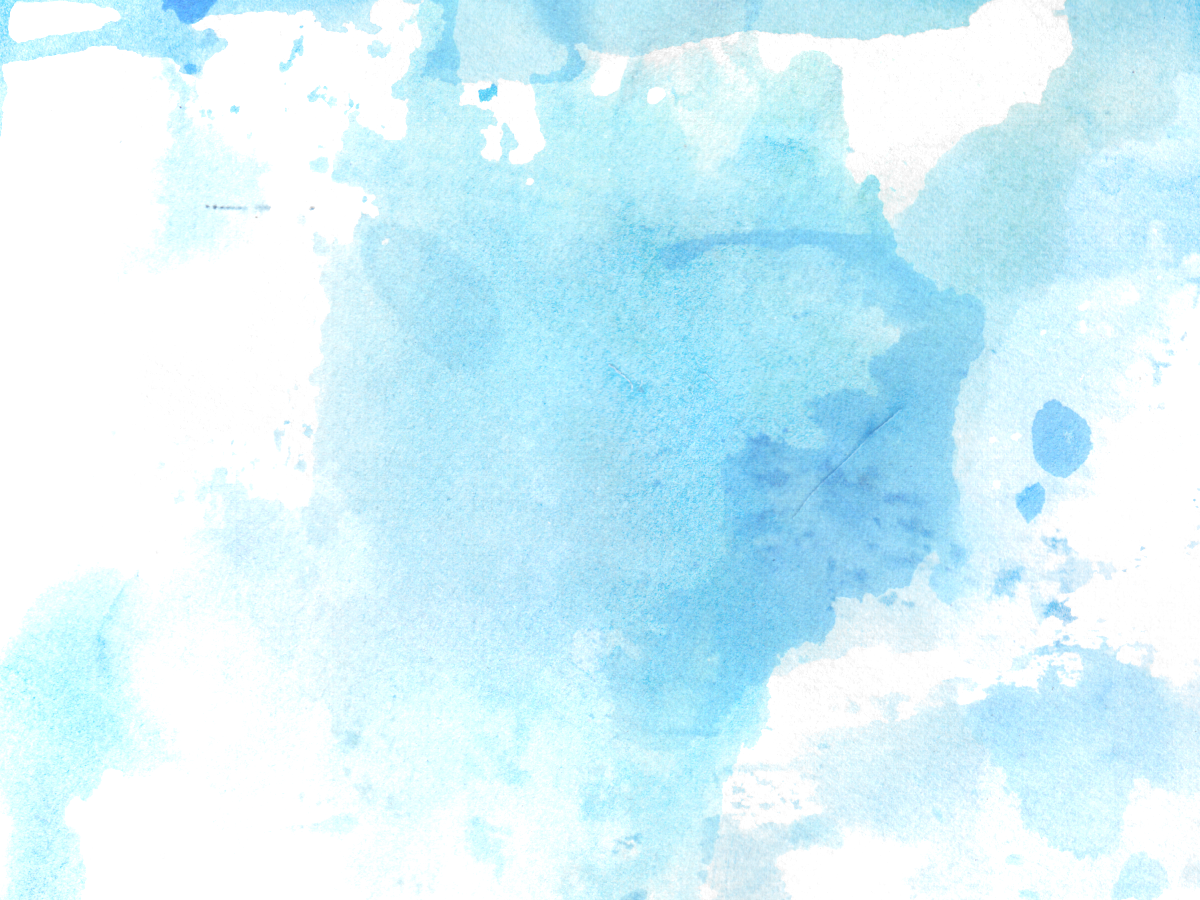 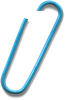 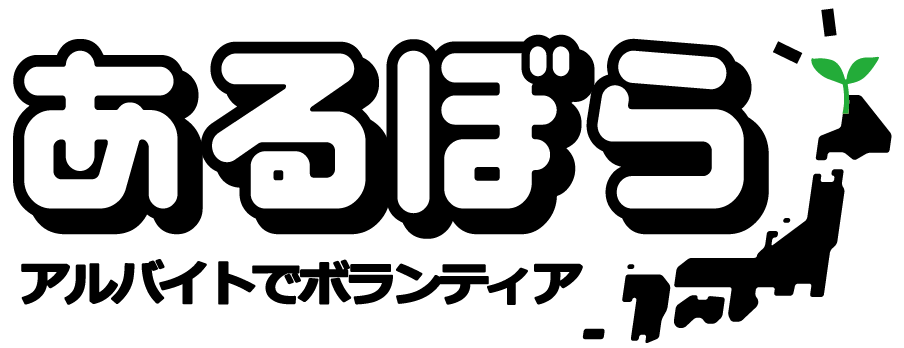 ご清聴
ありがとうございました！
[Speaker Notes: 子供たちの写真を使いたい
海へのトラウマの解消などキャッチフレーズで、訴える]
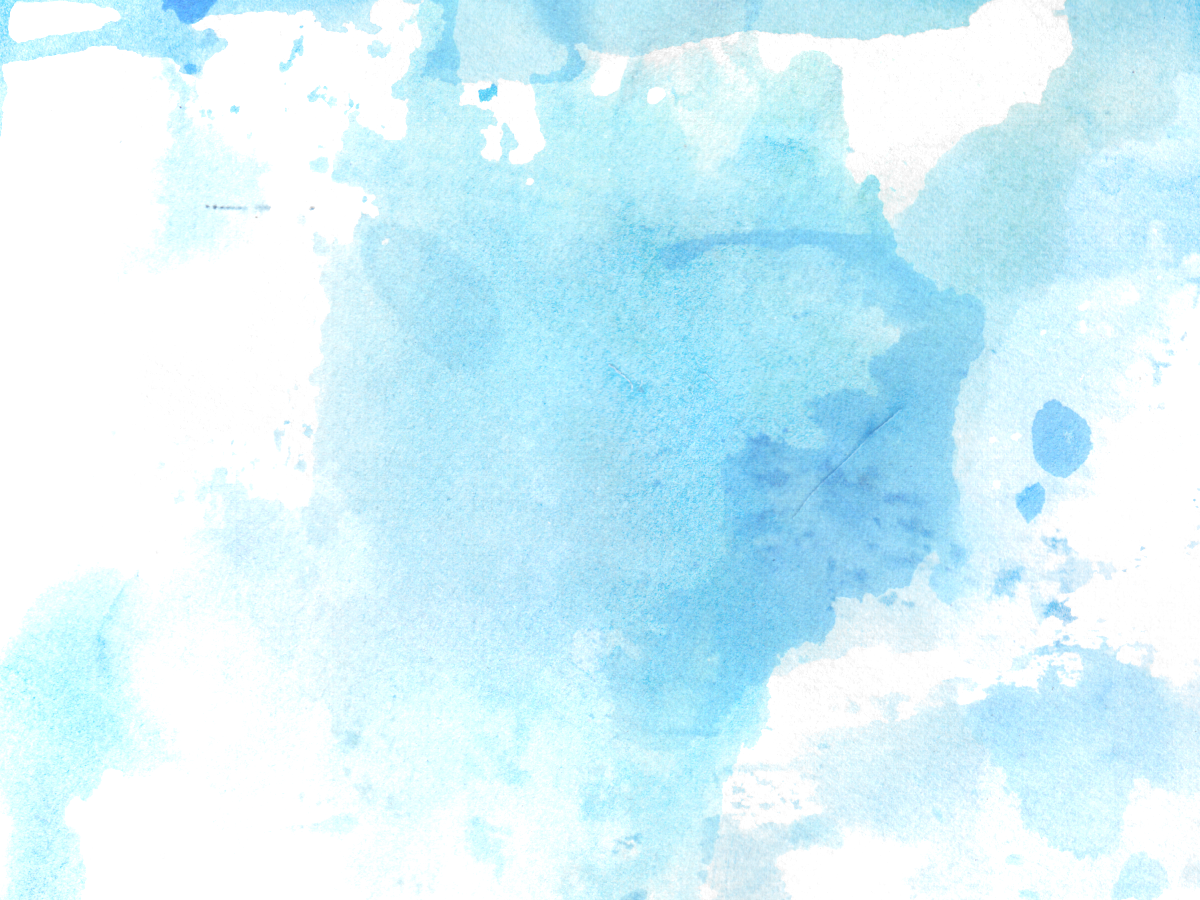 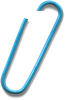 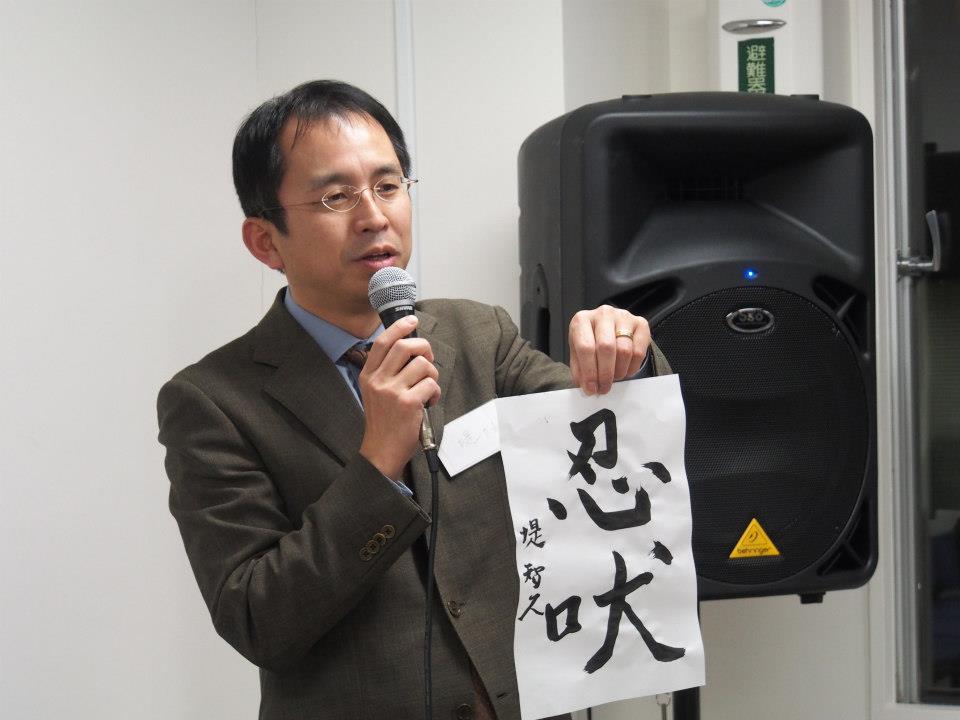 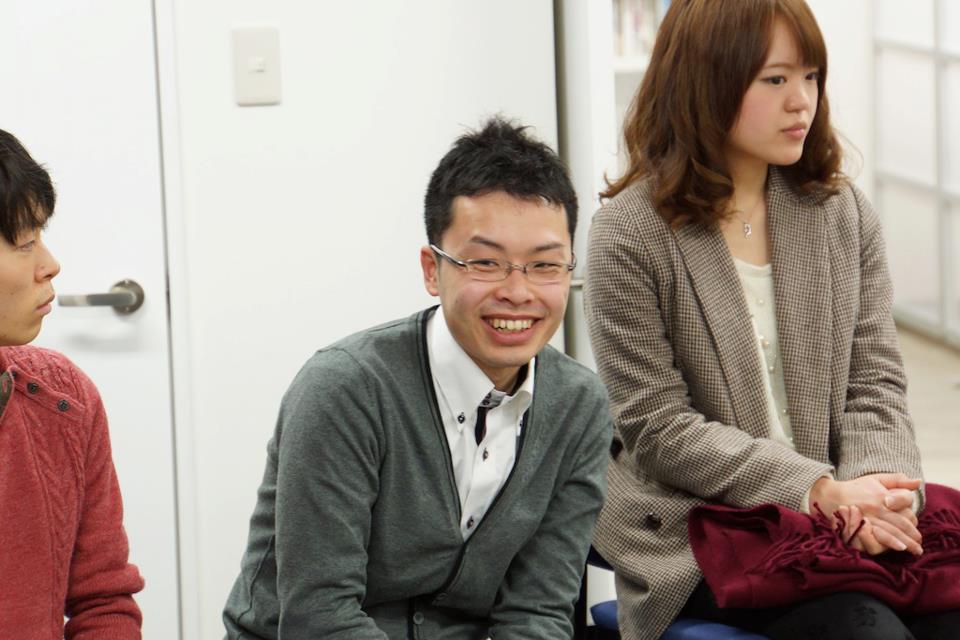 コーディネータ
浜中さん
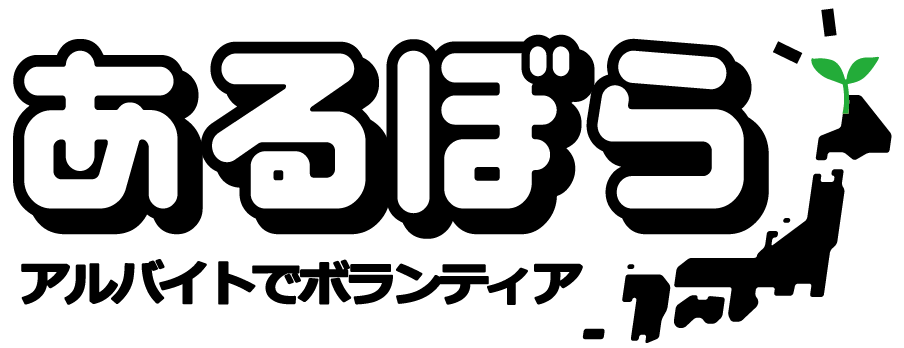 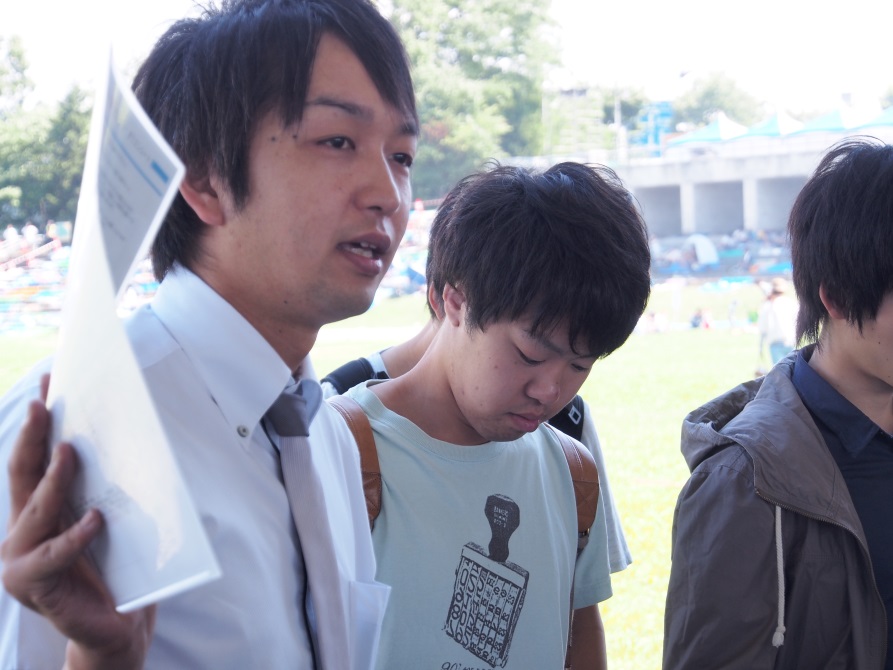 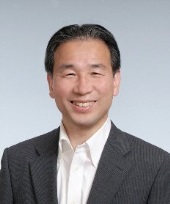 北海道新聞社 
堤さん
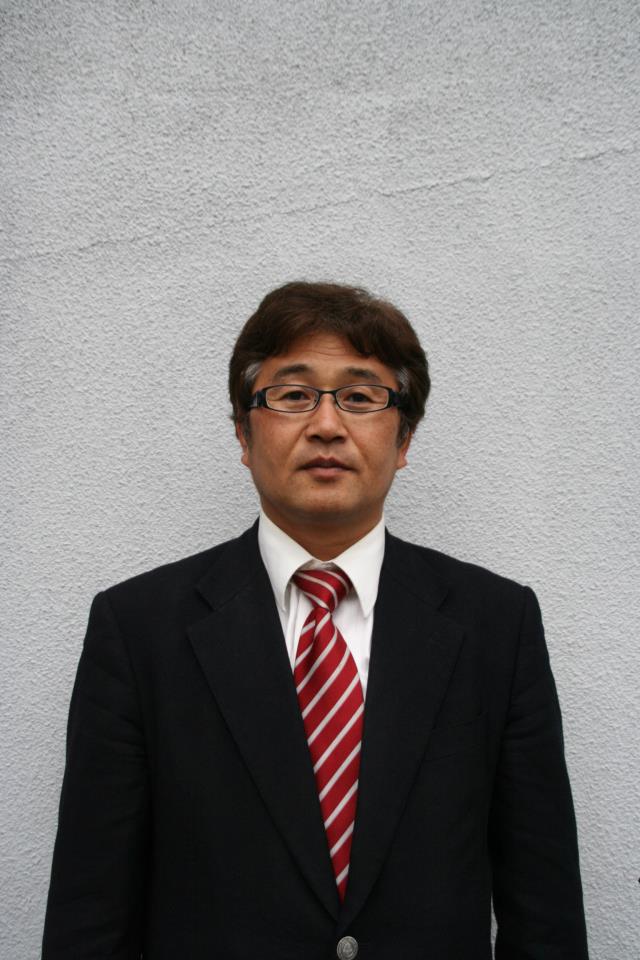 ゾウプロジェクト
長谷川さん
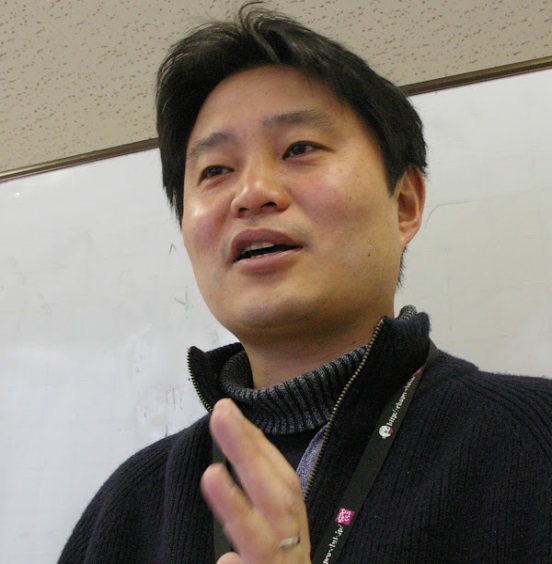 帯広アスグゲート
浅野さん
仙台ゾウプロジェクト
相沢さん
20
河北新報社
畠山さん
[Speaker Notes: で河北新報社]
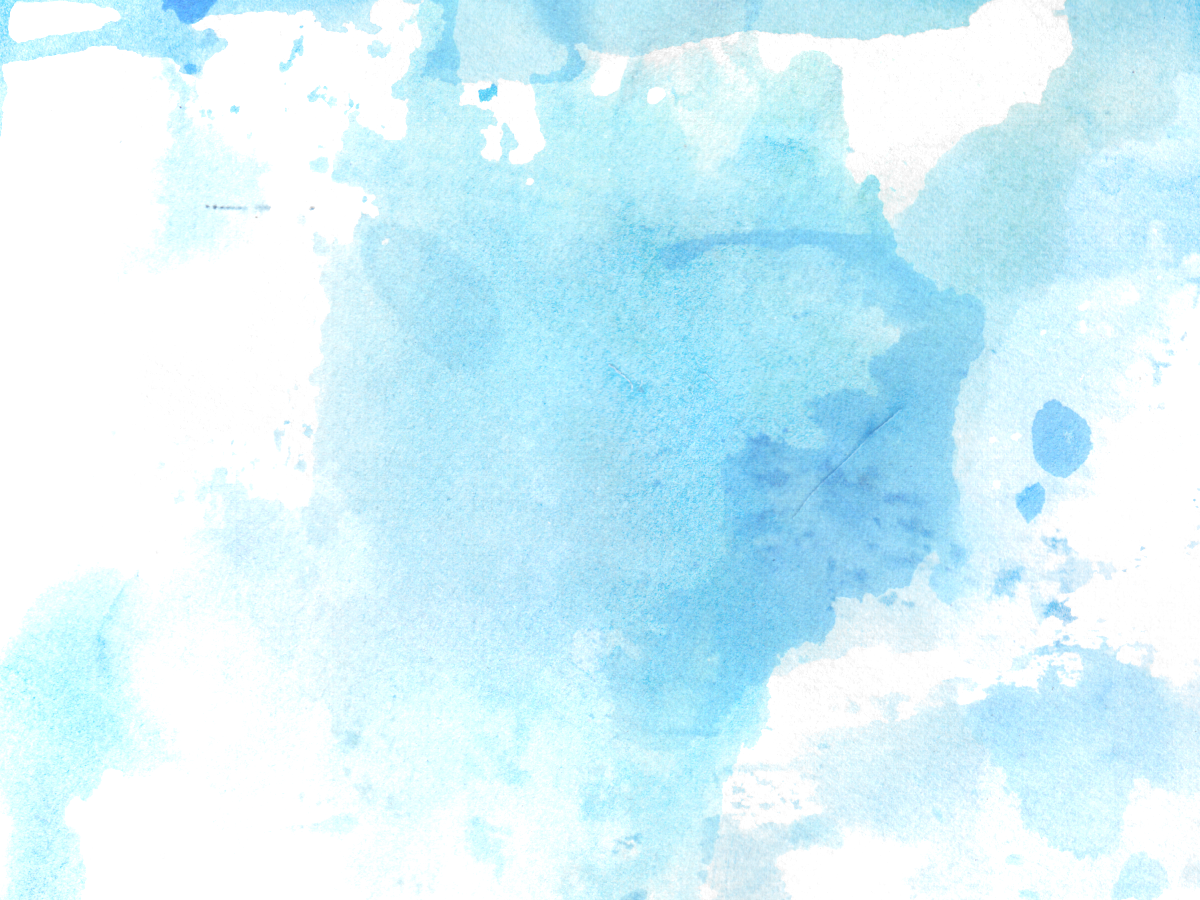 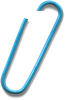 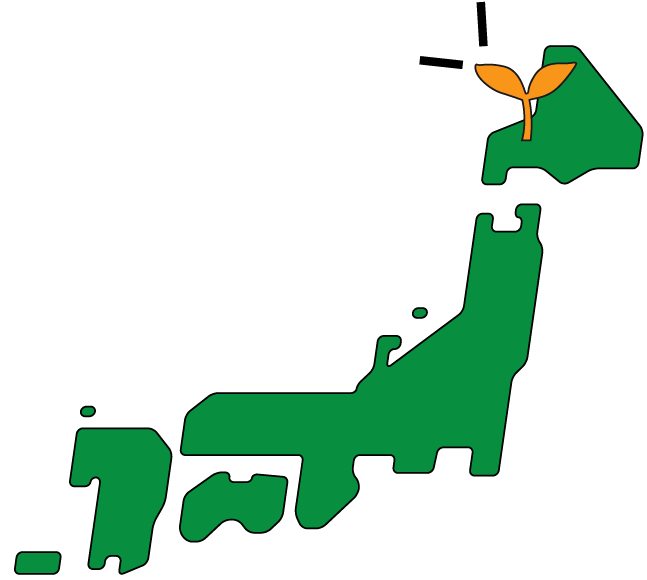 あるぼら
全国280万人の学生
年一回あるぼらをする
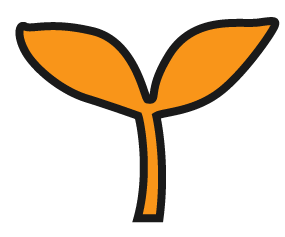 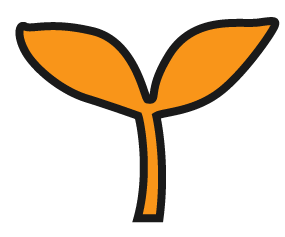 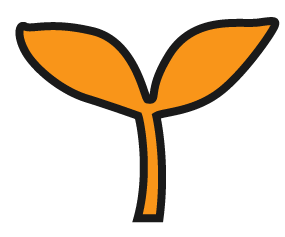 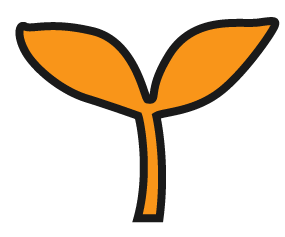 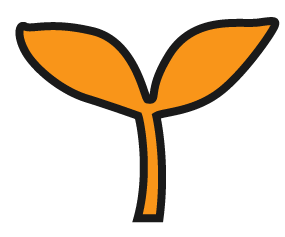 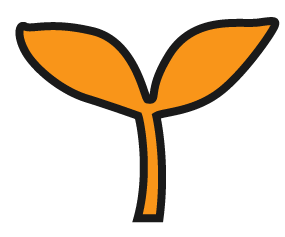 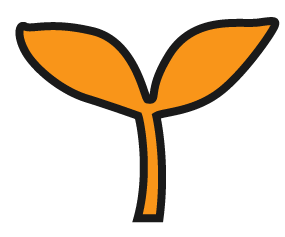 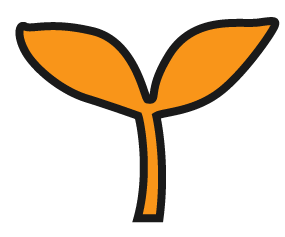 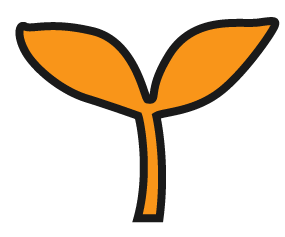 １４億円の寄付
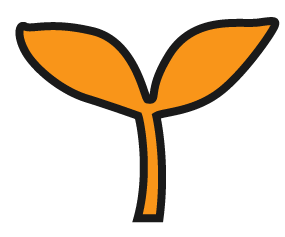 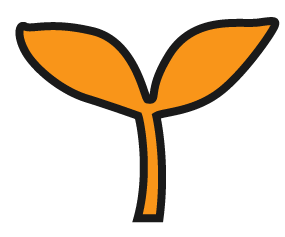 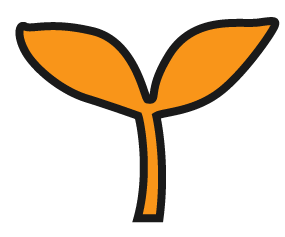 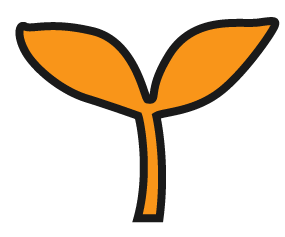 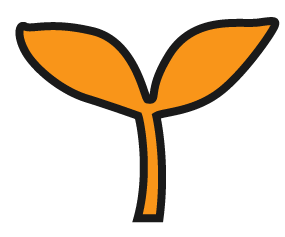 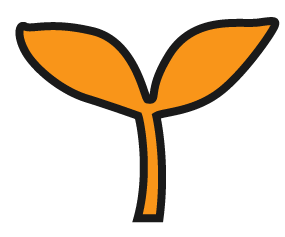 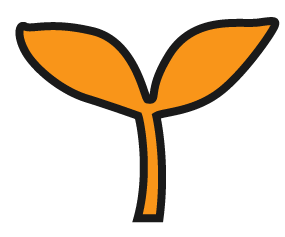 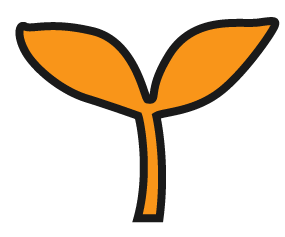 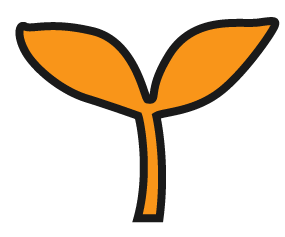 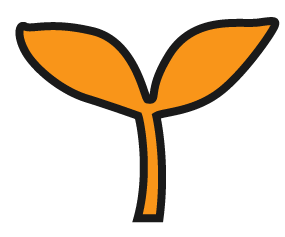 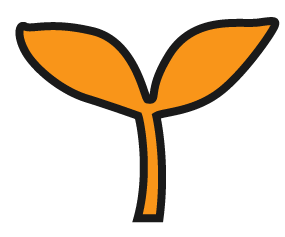 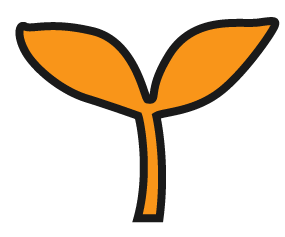 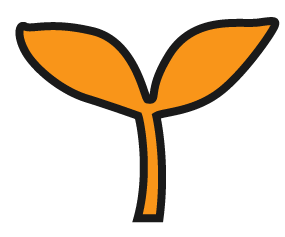 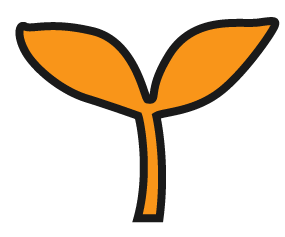 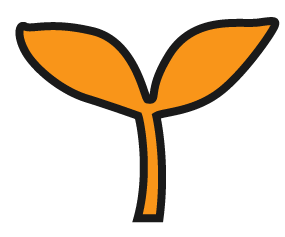 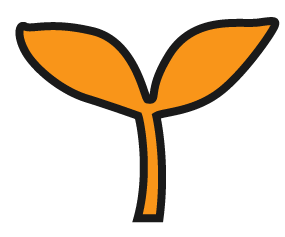 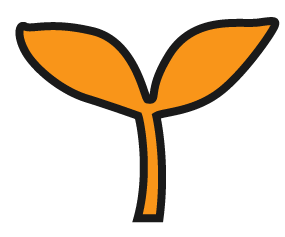 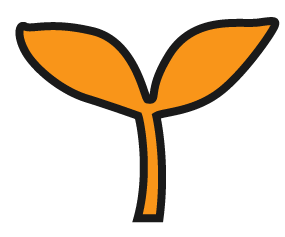 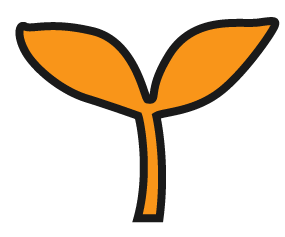 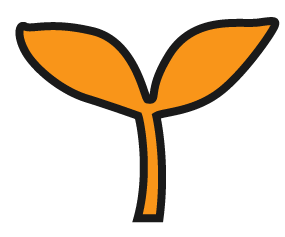 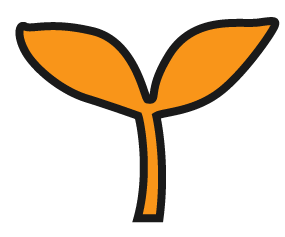 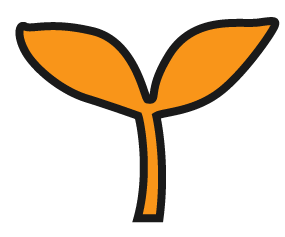 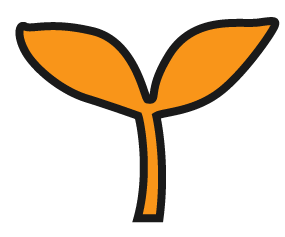 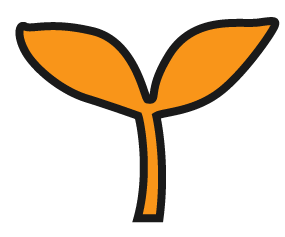 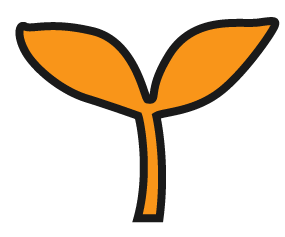 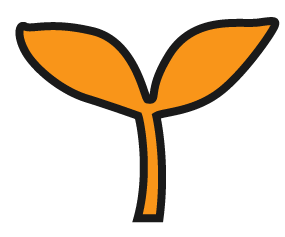 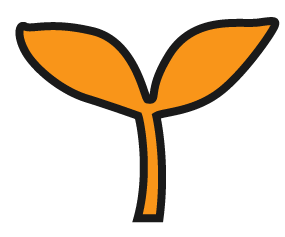 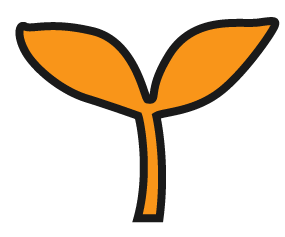 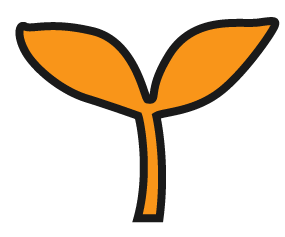 21